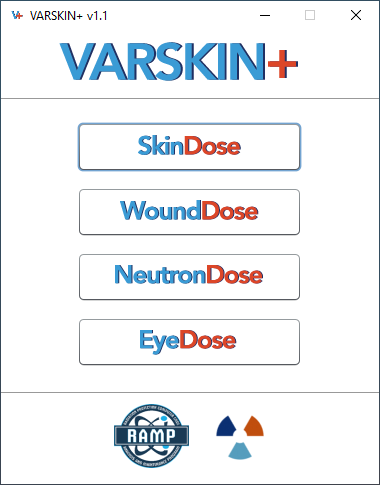 An overview of theory and execution
VARSKIN+
David M. Hamby, phd
April 6, 2022
outline
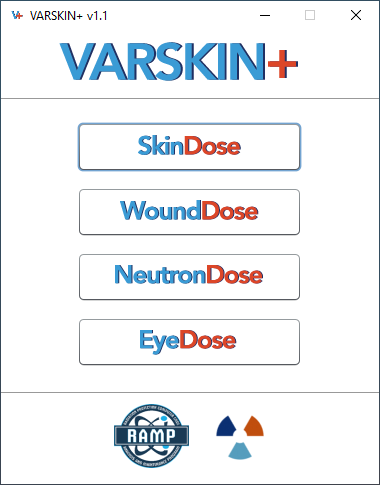 From Classic VARSKIN to VARSKIN+
SkinDose Module 
WoundDose Module
NeutronDose Module
EyeDose Module
Renaissance code development, llc
2
Classic Varskin to varskin+
VARSKIN (1987)
originally designed to calculate radiation dose around a hot-particle point source in water from beta emitters; point and disk sources
SADDE (1989)
new calculation of scaled absorbed dose distributions for betas emitted by nuclides that are not listed in the MIRD No. 7 publication
VARSKIN Mod 2 (1992)
new routine to calculate scaled absorbed dose distributions for more nuclides and mixtures thereof; includes volumetric sources, layers of protective clothing, and a basic gamma dose estimator; backscatter correction applied; conversion and Auger electrons now considered along with beta emissions
Renaissance code development, llc
3
Classic Varskin to varskin+
VARSKIN 3 (2006)
new Windows operating environment; syringe model added; new backscatter correction model; upgraded photon model; considers airgap and cover materials for electrons
VARSKIN 4 (2011)
syringe model removed; enhanced photon dosimetry model to account for attenuation, charged particle buildup, and electron scatter; airgap and cover materials now considered for photons
VARSKIN 5 (2014)
electron dosimetry model is enhanced and based on EGS Monte Carlo simulations rather than Berger’s point kernels; takes better account of electron scatter and energy loss in tissue, air, and volumetric sources; new backscatter correction model
VARSKIN 6 (2018)
choice of including daughter emissions (full equilibrium); the ICRP 107 nuclide decay database is made available
Renaissance code development, llc
4
Classic Varskin to varskin+
VARSKIN+ (2021)
created to house next version of VARSKIN, called SkinDose, and more!
 V+ employs a new user interface written in Java and updated Fortran for physics calculations based on Fortran 2018 
computational speed has increased by as much as 25x
alpha dosimetry has been added (SkinDose & WoundDose)
Additional computational modules added to VARSKIN+
WoundDose
NeutronDose
EyeDose
Renaissance code development, llc
5
SkinDose
Skindosei.e., Classic Varskin
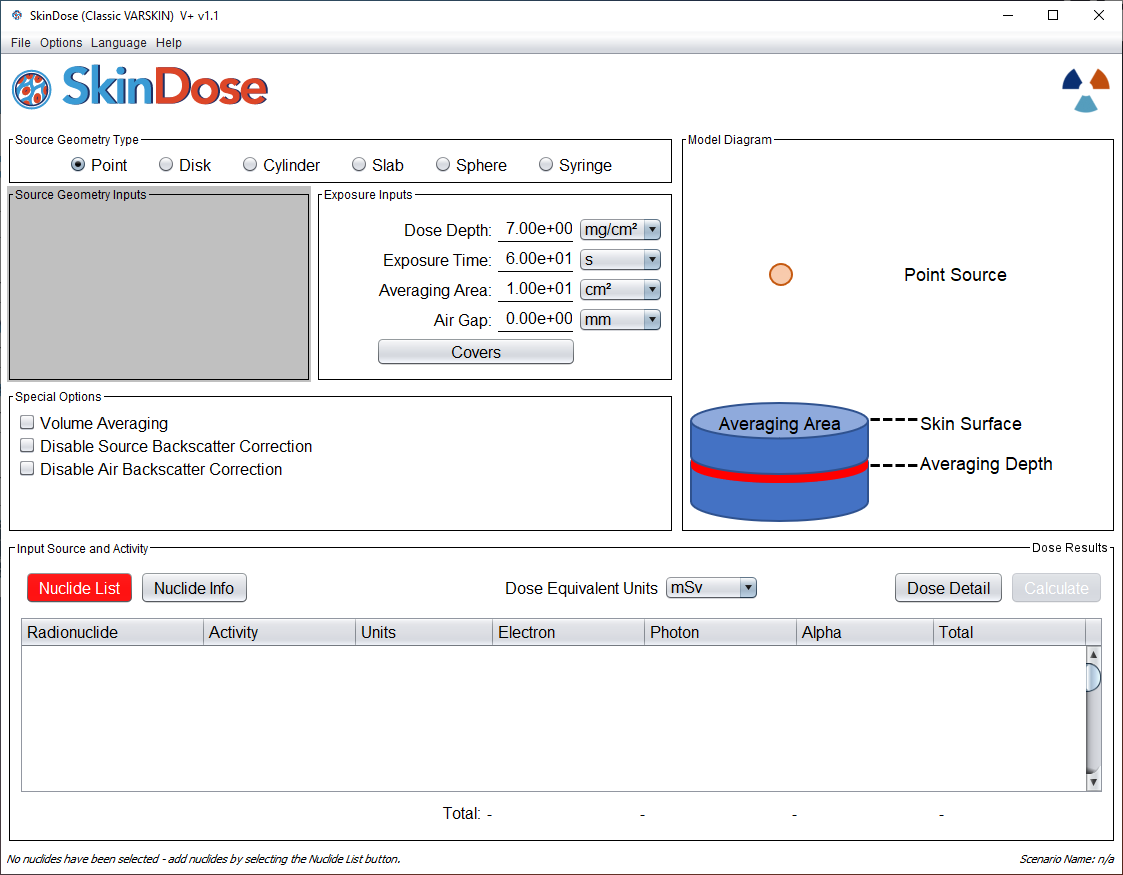 Renaissance code development, llc
6
SkinDose
outline
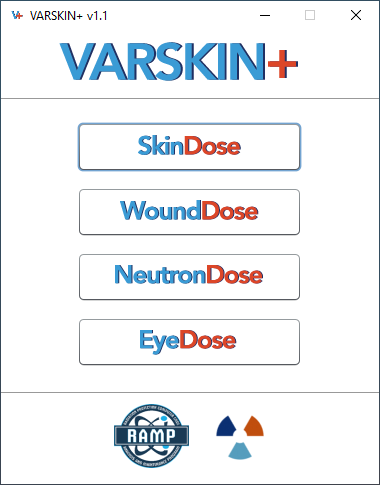 Basic Theory
Photon dosimetry
Electron dosimetry
Alpha dosimetry
Examples
Renaissance code development, llc
7
SkinDose
Basic Theory
Photon Model
point-kernel methodology numerically integrated over 300 dose point for each source point (up to 3,375)
accounts for attenuation, charged particle buildup, and off-axis scattering
Electron Model
point-kernel methodology numerically integrated over 60 dose points for each source point (512)
accounts for air and source backscattering effects and source self-absorption
Alpha Model (new)
calculated from the mass stopping power of particles as they pass through the dose averaging area
assumed point source and limited definition of covers and airgaps given limited range of alphas
Renaissance code development, llc
8
SkinDose
SKINDOSE Photon dosimetry
The SKINDOSE photon dosimetry model considers:
photon point-kernel methodology
charge-particle buildup; material attenuation; off-axis scatter
numerical integration of 300 dose kernels for each source kernel
multiple geometries (point, disk, cylinder, sphere, slab, syringe)
dose calculated to an averaging disk (0.01 to 100 cm2) at user-specified depth beneath skin surface
variable dose averaging
2D averaging areas (regulatory compliance)
3D averaging volumes (detector simulation)
Renaissance code development, llc
9
SkinDose
Fundamentals: photon interactions
Photon interactions are random events, yet quantifiable
Photons generally interact with orbital electrons
Interaction probability is governed by:
absorbing material (Z, electron density)
photon energy (E)
… and is described by an interaction coefficient
Principal mechanisms of interaction include (by increasing energy):
Thomson/Rayleigh scatter (no E transfer)
photoelectric
Compton scatter
pair production
photo-disintegration (very high E)
Renaissance code development, llc
10
SkinDose
Charged-Particle Equilibrium
Using a transfer coefficient, KERMA is easily estimated from photon flux
Dose, as a function of depth, must then be determined from a conversion of KERMA based on the buildup of electronic charge with tissue depth
Charged-Particle Equilibrium (CPE) is established once this charge buildup is complete
At shallow (e.g., SDE) depths, however, CPE is generally not yet established
Renaissance code development, llc
11
SkinDose
Elements of the photon dose calculation
Material
Attenuation
Equilibrium
Fraction
Source Strength
Photon Energy
Off-Axis
Adjustment
Geometric
Attenuation
Probability of
Energy Transfer
Renaissance code development, llc
12
SkinDose
Range-Energy Observations
Electrons lose energy via tortuous paths
Electron range (penetration depth) increases with increasing energy
Linear range is largely dependent on electron density of the absorber atoms
And, to a lesser degree, range is a function of Z
result has practical implications for shielding
density thickness (mg/cm2) is the best indicator of electron range
important tissue depths  7, 100, 300, 1000 mg/cm2
Renaissance code development, llc
13
SkinDose
Electron Interactions
As energetic electrons pass through material, they transfer energy
primarily via “soft” (Coulombic) collisions
or “hard” (physical) collisions with orbital electrons
Energy loss is a function of KE & charge density
Energy loss can result in:
excitation – characteristic X-rays
ionization – scattered energetic electrons
bremsstrahlung (>1 MeV electrons) – low-energy photons
Scattered electrons may produce additional ion pairs
e.g., clusters, delta rays, further excitation/ionization
air
skin
Rb
Renaissance code development, llc
14
SkinDose
Electron Track Simulation
Average Range
~90% Range
“Maximum” Range
Renaissance code development, llc
15
SkinDose
Scaled Absorbed Dose Distributions
The factor F(r/r0,E) represents the SADD and is essentially a modified Bragg curve; shown for monoenergetic electrons of energy E, and for beta particles of distributed E, normalized over their maximum range, r0
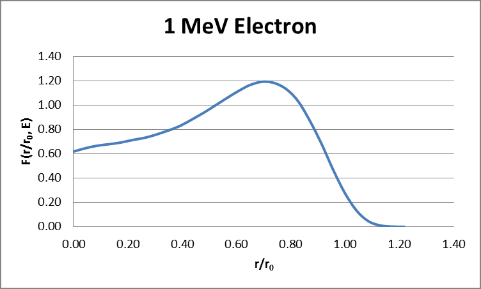 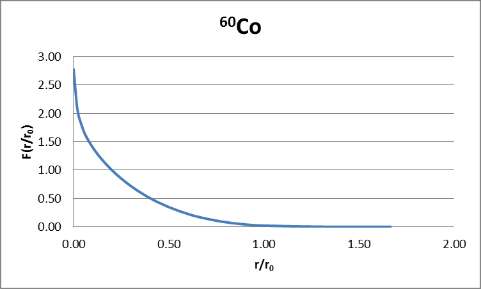 r0
r
Renaissance code development, llc
16
SkinDose
Backscatter Correction Factors
Renaissance code development, llc
17
Alpha dosimetry
Alpha dose (SDE) to receptor location I on an infinitely thin averaging disk is:
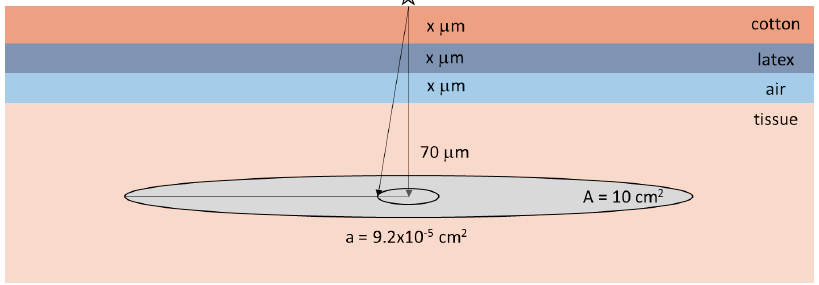 Renaissance code development, llc
18
SkinDose
Skindose sensitivities
Direct propagators – uncertainty in these parameters propagates completely through the model to the dose estimate (e.g., twice the exposure time will yield twice the dose)
Regulatory Defined Values – while these inputs can be manipulated in VARSKIN, the regulations call for dose averaged over 10 cm2 at a depth of 7mg/cm2, for example
Parametric Uncertainty – variations in these inputs will affect dose output; however, the effect is not as intuitive as compared to the direct propagators
Renaissance code development, llc
19
SkinDose
Sensitive parameters – photon dose
Renaissance code development, llc
20
SkinDose
sensitive parameters – electron dose
Renaissance code development, llc
21
SkinDose
capabilities and limitations
Calculates dose equivalent for photon, electron, and alpha radiation for more than 1200 radionuclides
uses either ICRP 38 or 107 decay data and accounts for decay products
Dose at depth can be averaged over an area from 0.01 cm2 to 100 cm2
Allows for an airgap of up to 20 cm between the source and the skin surface and for source covers
Source materials are defined by atomic number and density with geometries of:
point and disk sources
volumetric sources (i.e., spherical; cylindrical; slab; syringe)
GUI warns the user that an input value is out of range but continues with the calculation!
Renaissance code development, llc
22
SkinDose
EXAMPLE 1:  Co-60 hot particle
A 1 µCi “speck” of Co-60 (activated metal) is found on a worker’s arm
Thought to be on the arm for the past hour
Using ICRP 107 decay data with Zeff of 27
No air gap and no cover material
Estimate the SDE to a 10 cm2 averaging area at a depth of 7 mg/cm2
Renaissance code development, llc
23
SkinDose
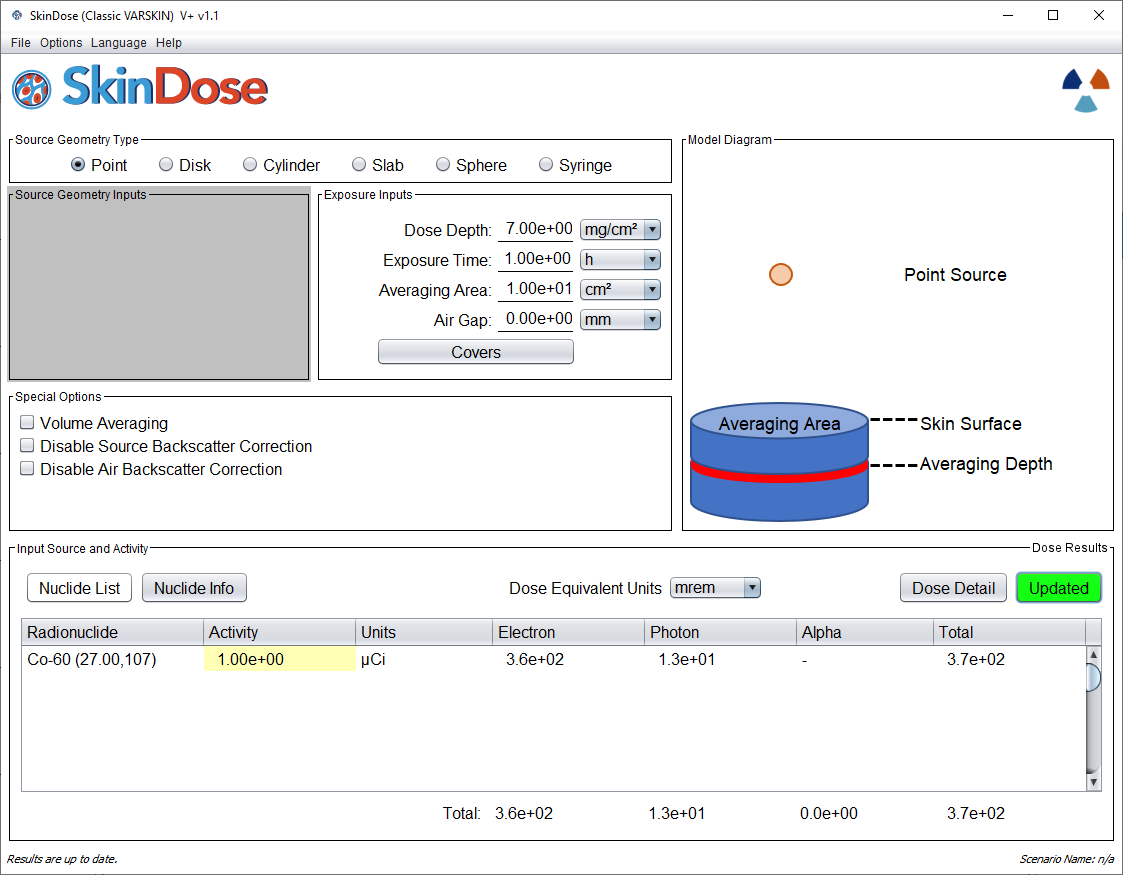 Renaissance code development, llc
24
SkinDose
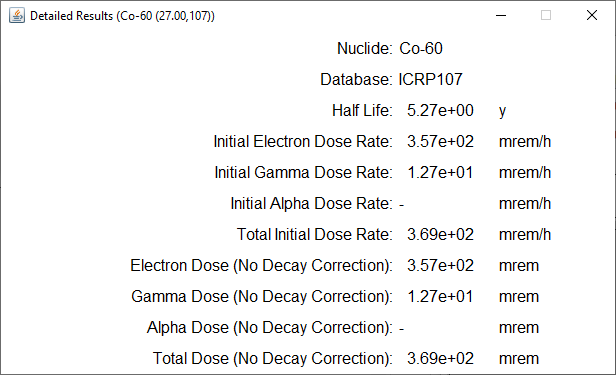 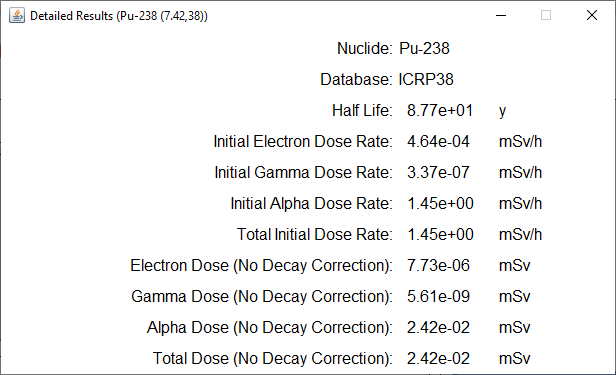 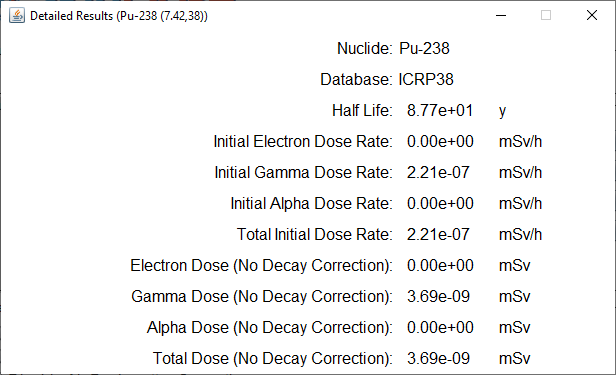 1 micron
70 microns
Renaissance code development, llc
25
SkinDose
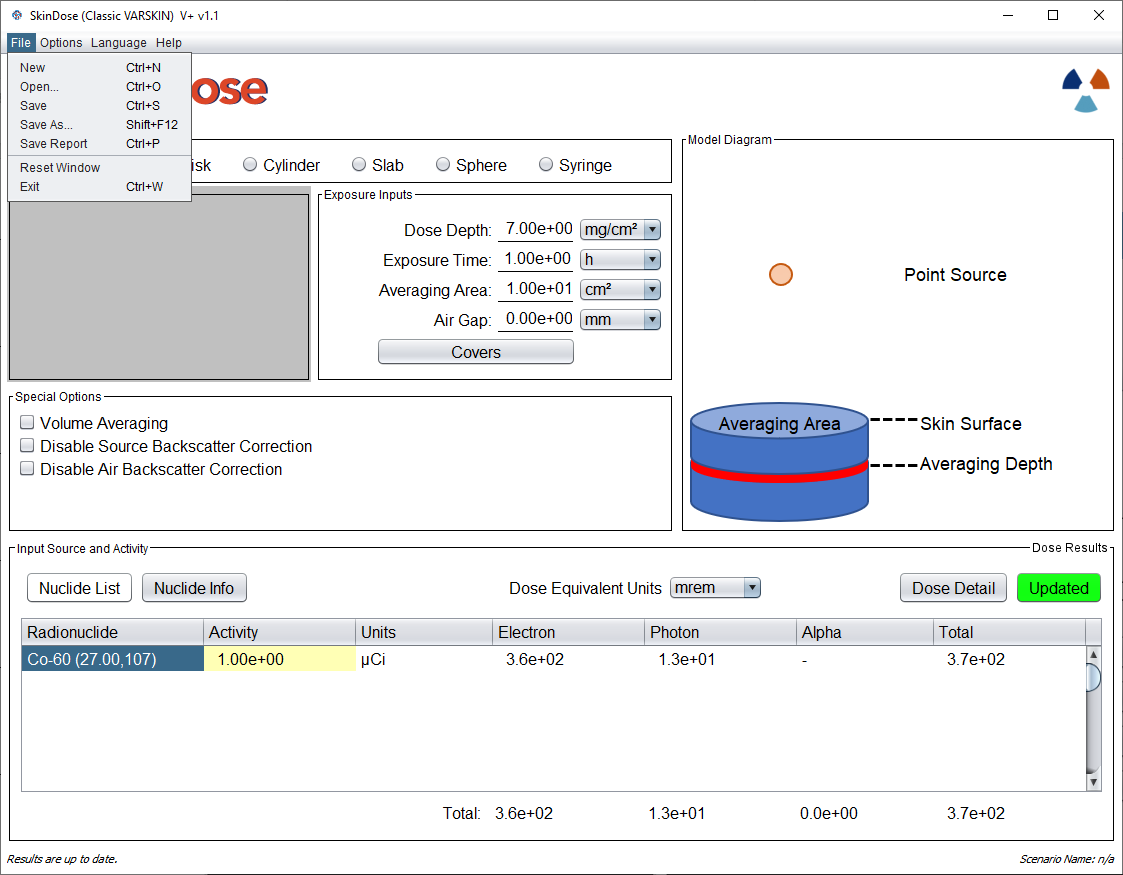 Renaissance code development, llc
26
SkinDose
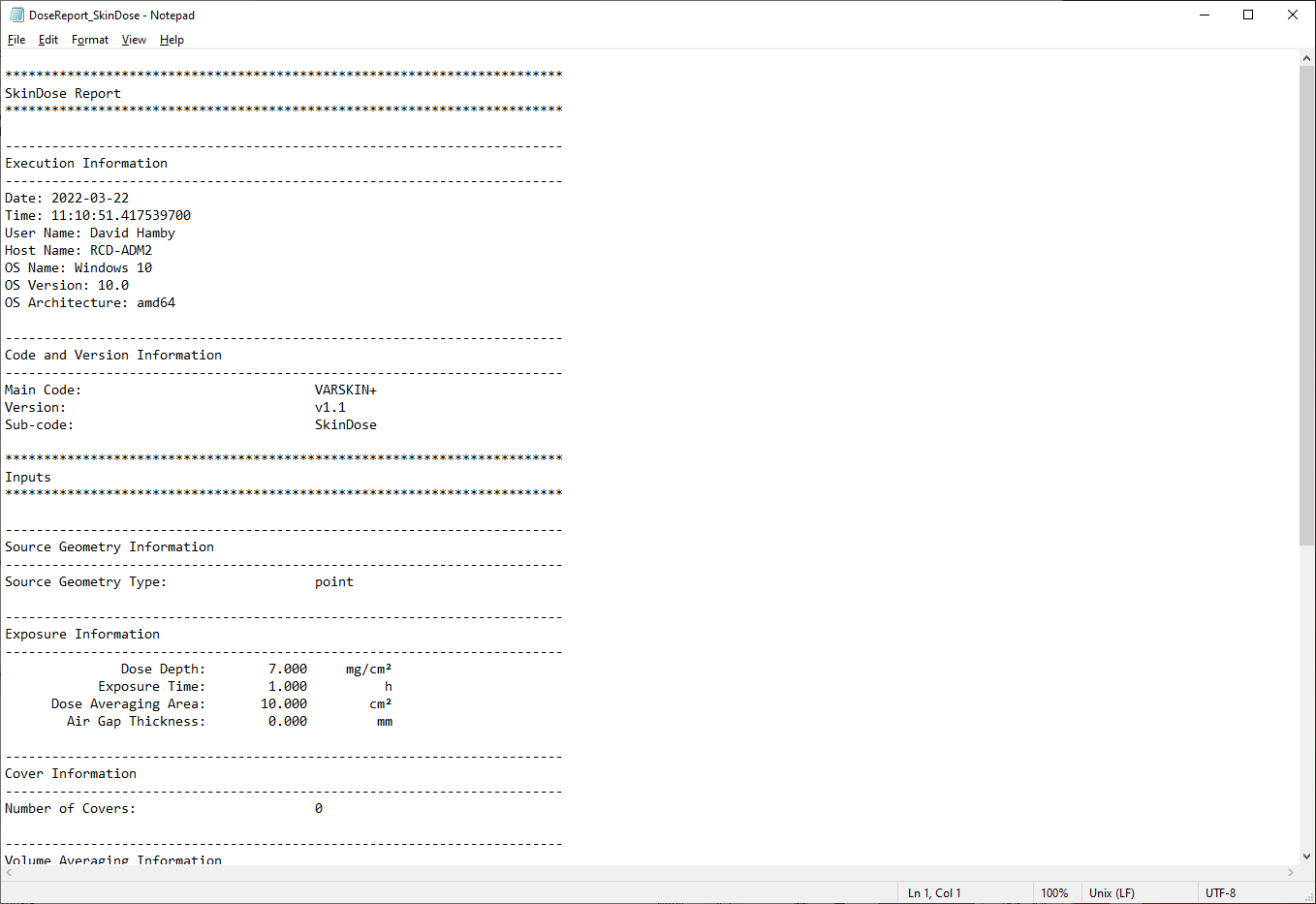 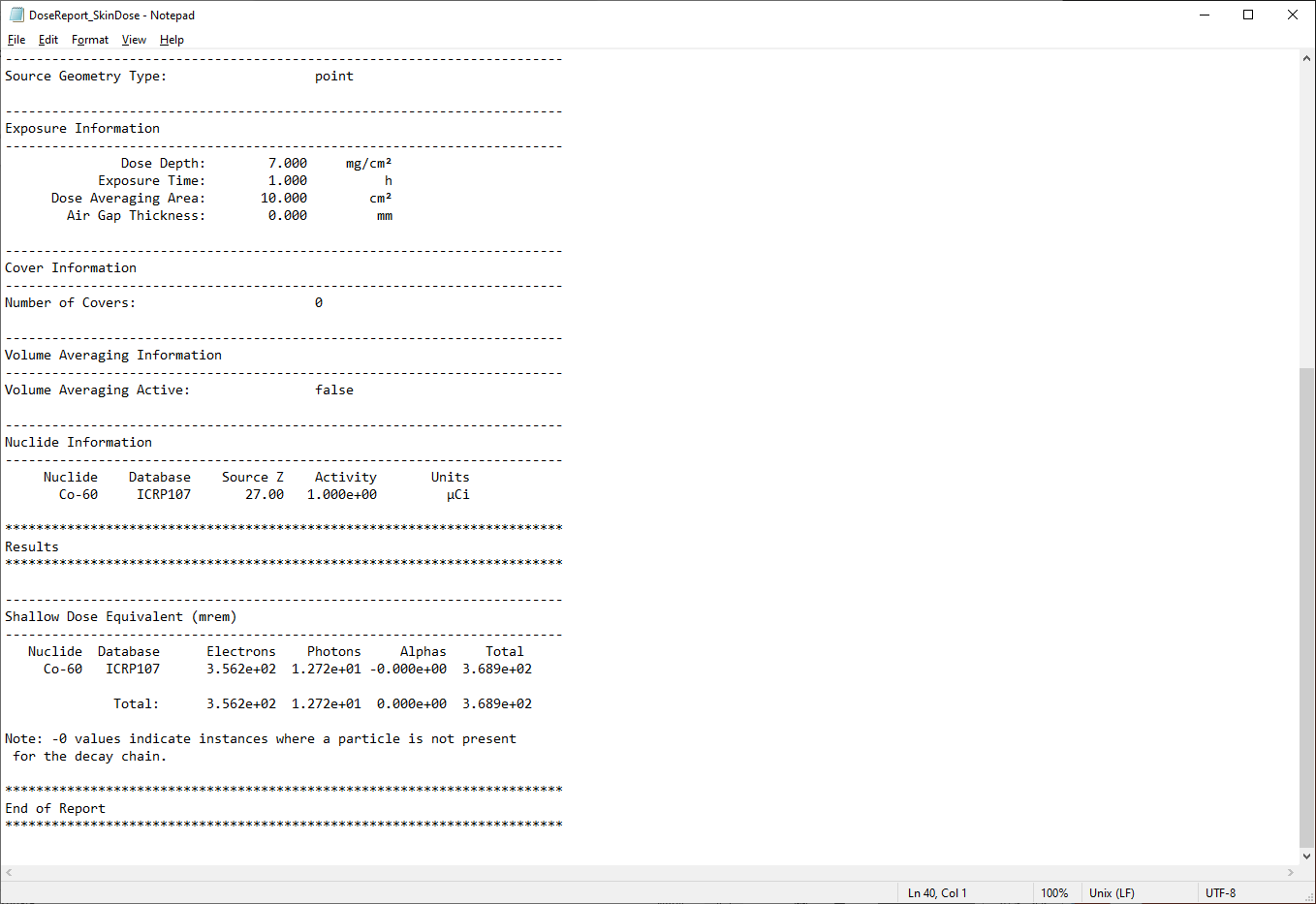 Renaissance code development, llc
27
SkinDose
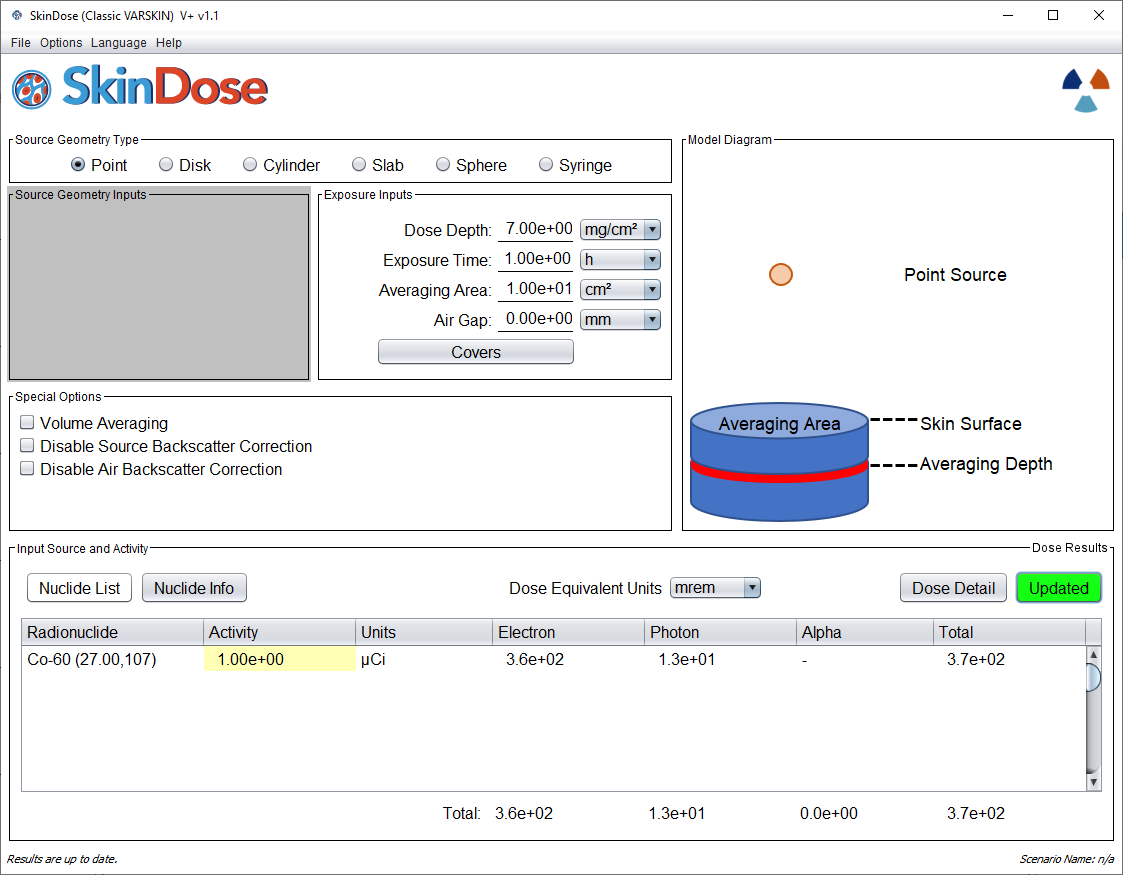 Renaissance code development, llc
28
SkinDose
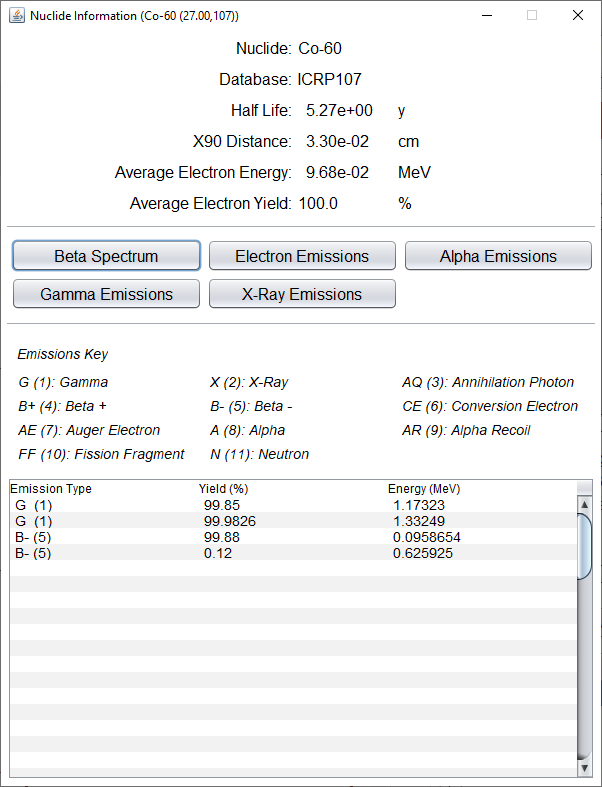 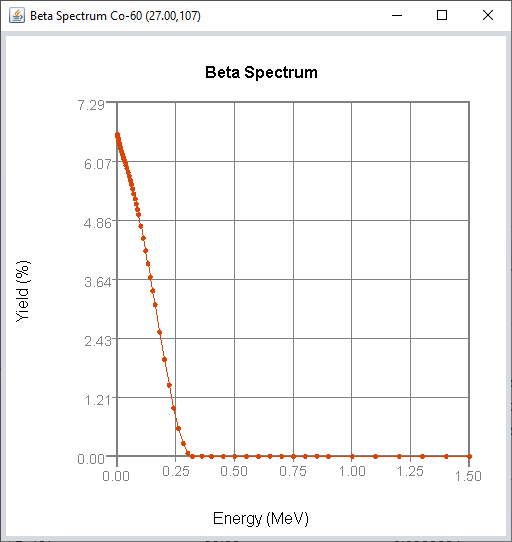 Renaissance code development, llc
29
SkinDose
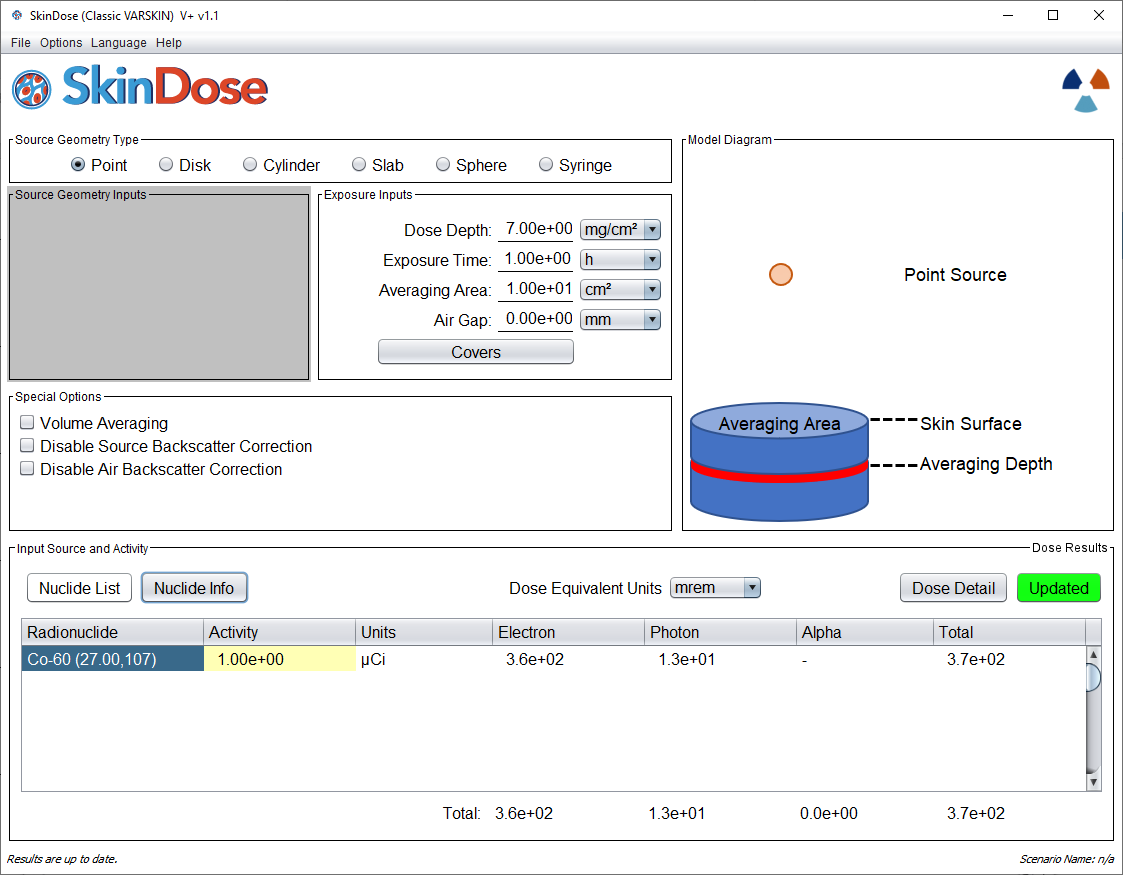 Renaissance code development, llc
30
SkinDose
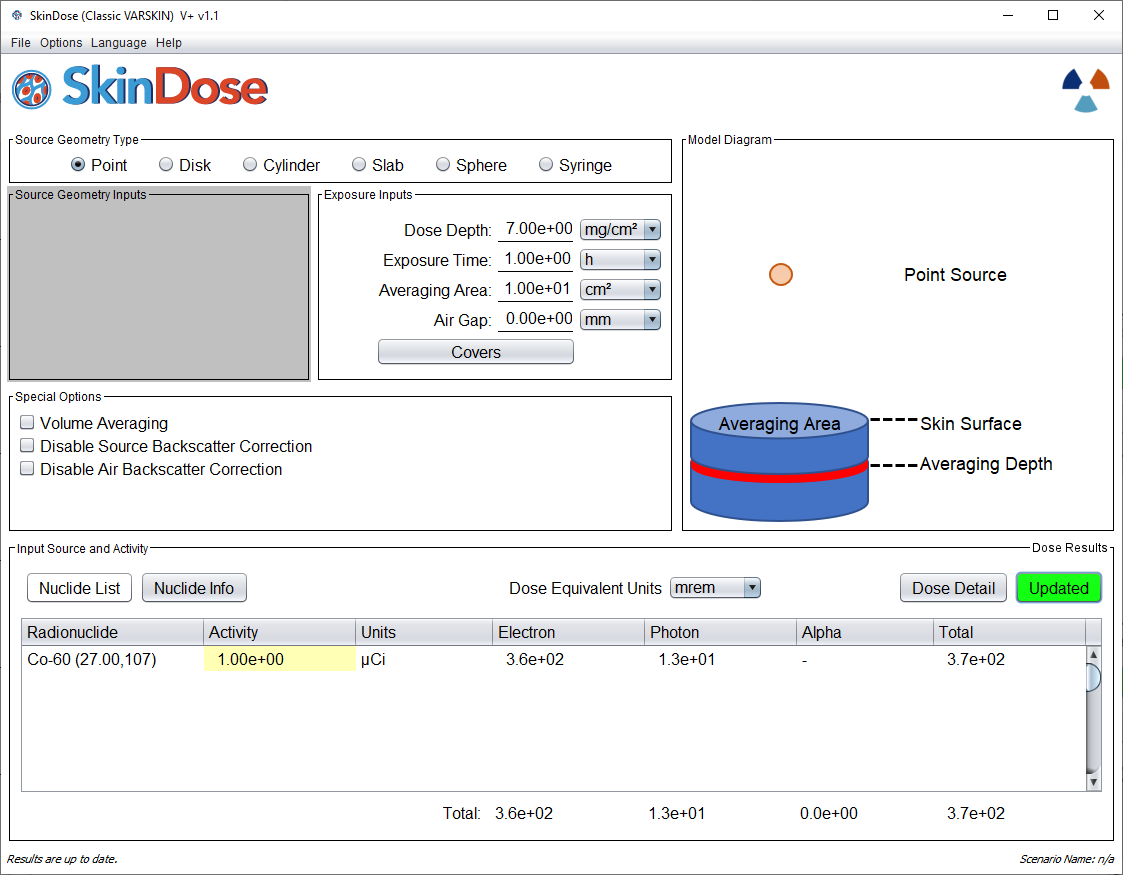 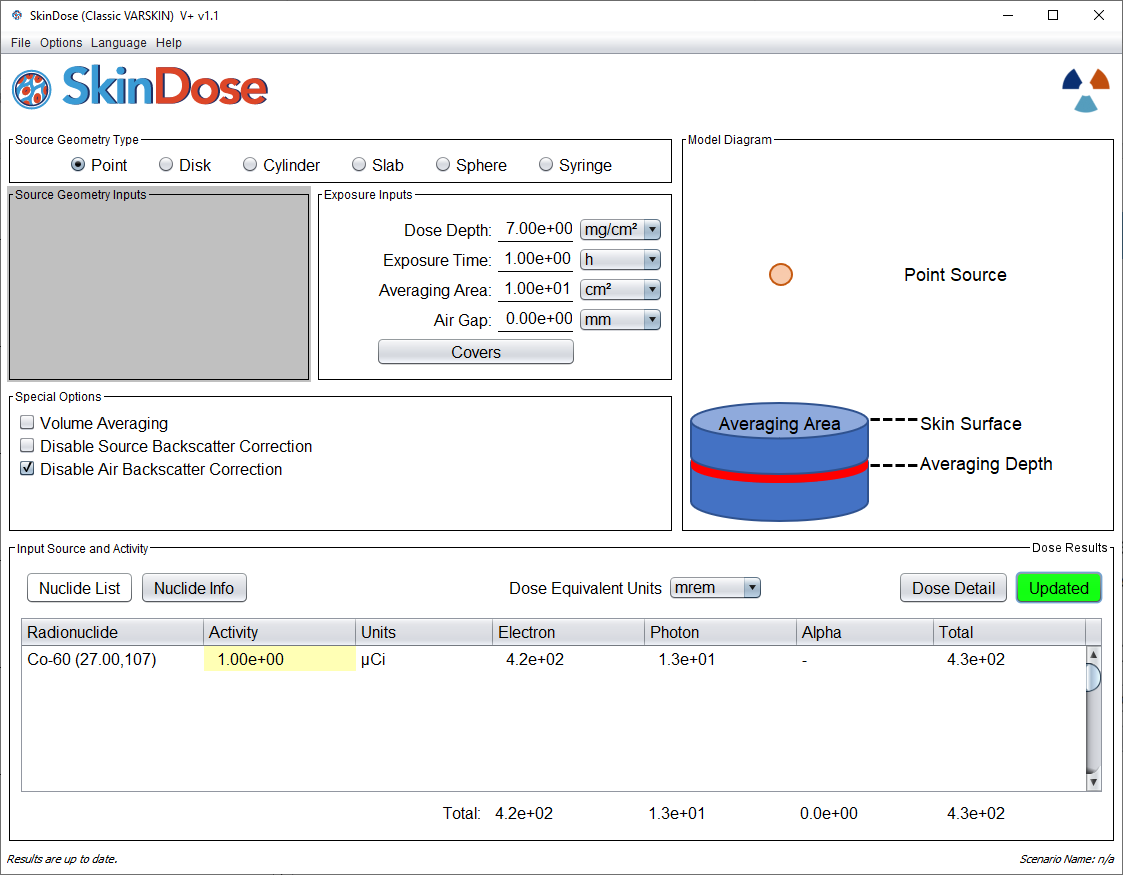 Renaissance code development, llc
31
SkinDose
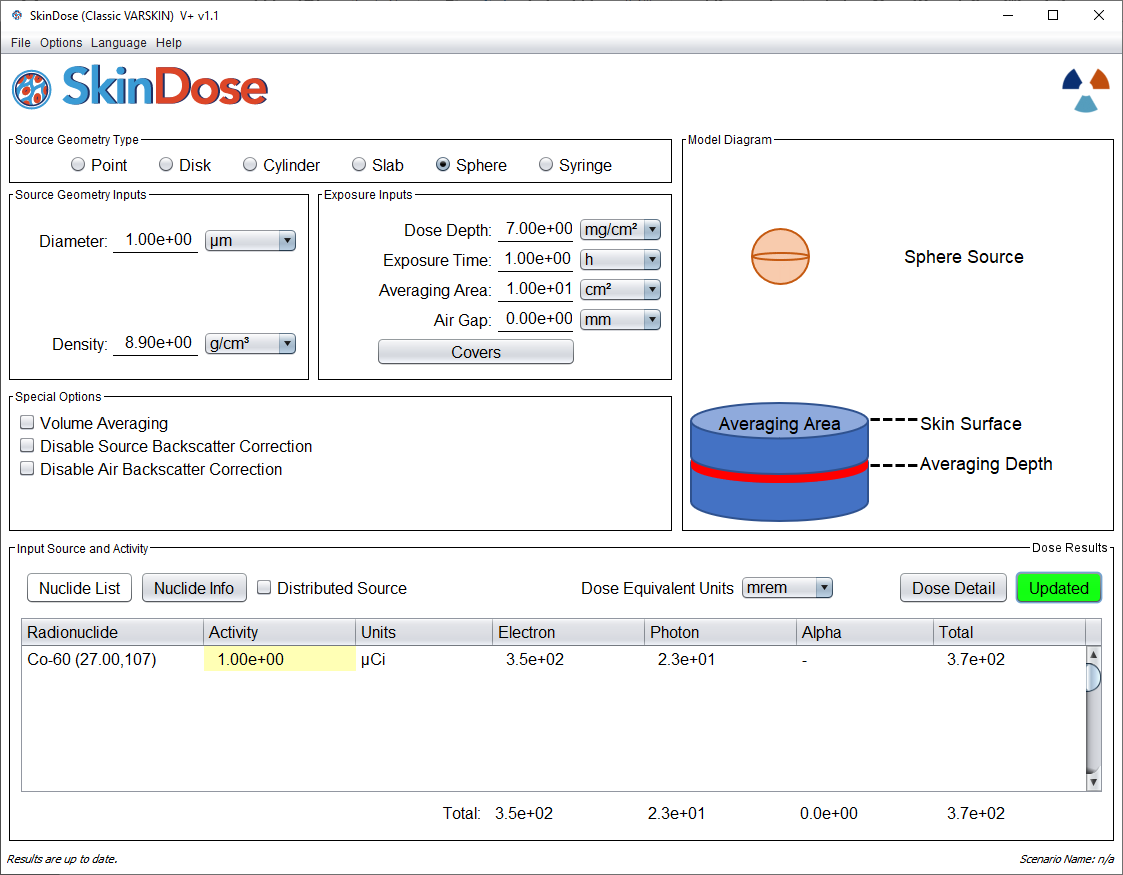 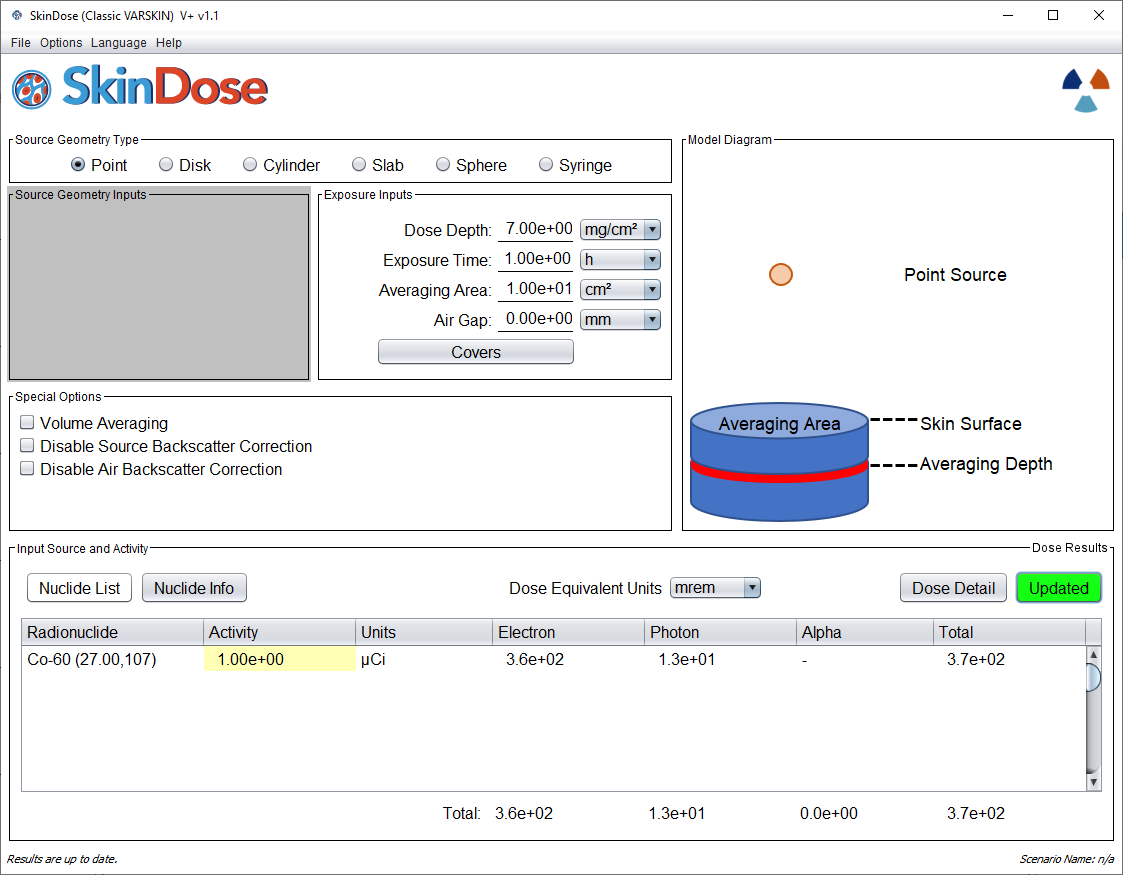 point source
Renaissance code development, llc
32
SkinDose
Example 2:  Liquid radioactivity spilled on the arm (point)
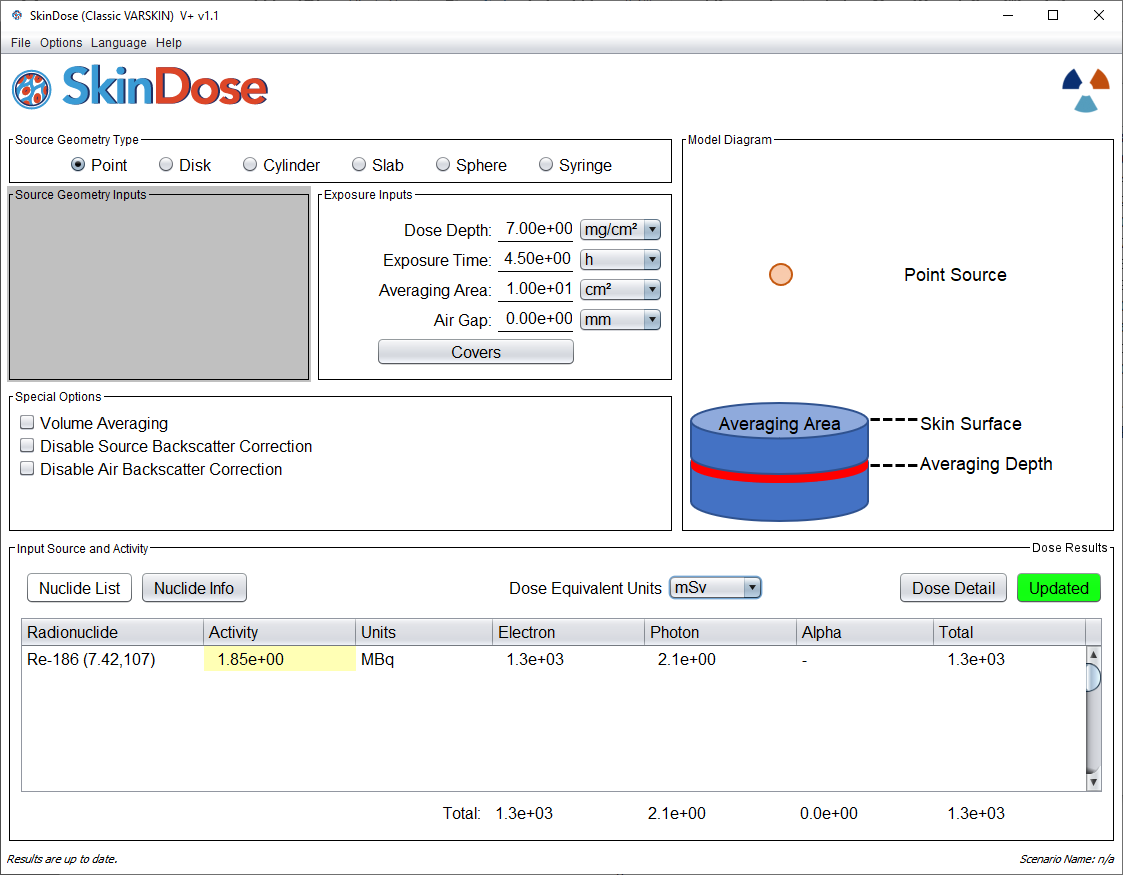 Technician exposed to 1.85 MBq of 186Re for 4.5 hours
Start with the point-source geometry to determine order-of-magnitude, most conservative dose
Dose calculated at a depth of 7 mg/cm2 with 10 cm2 averaging:
		1,300 mSv from electrons
		2.1 mSv from photons
Renaissance code development, llc
33
SkinDose
Liquid radioactivity spilled on the arm (disk)
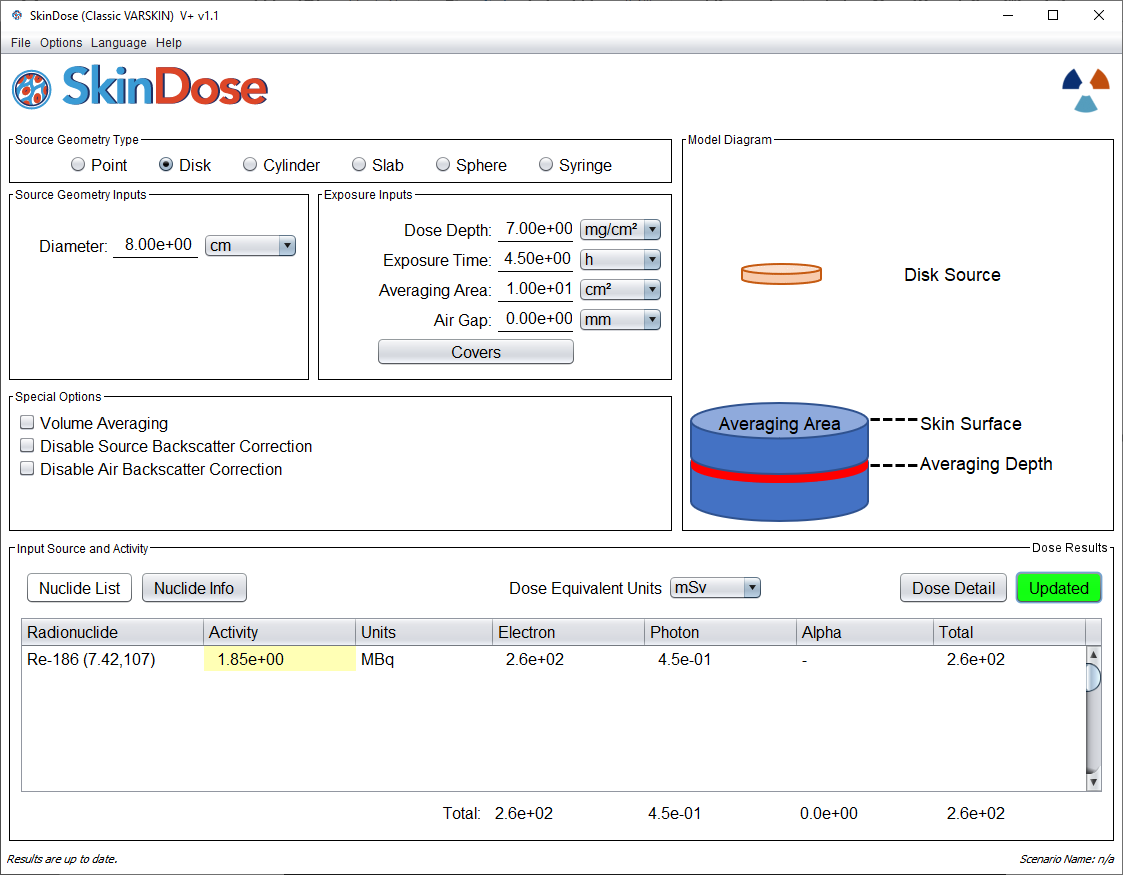 Now let’s work toward more realism
Assume the source takes the shape of a 50 cm2 spot directly on the skin (no air gap and no cover)
Therefore, we use the disk geometry with an 8 cm diameter
Dose calculated at a depth of 7 mg/cm2 with 10 cm2 averaging:
		260 mSv from electrons
		0.45 mSv from photons
Renaissance code development, llc
34
SkinDose
Liquid radioactivity spilled on a lab coat (disk)
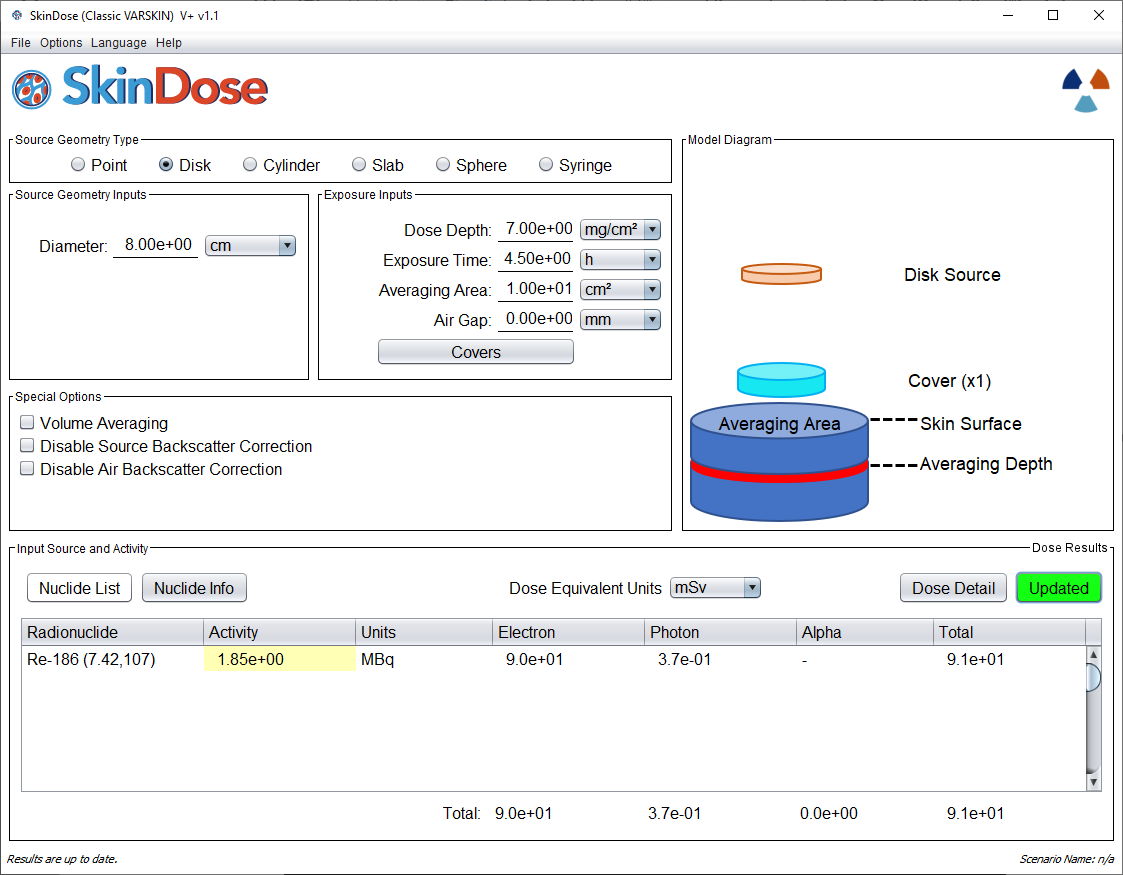 Now assume the 50 cm2 spot is on top of a lab coat, which has a thickness of 0.04 cm and a density of 0.9 g/cm3
Again, we use the disk geometry with an 8 cm diameter, but now the lab coat material acts as a cover
Dose calculated at a depth of 7 mg/cm2 with 10 cm2 averaging:
		90 mSv from electrons
		0.37 mSv from photons
Renaissance code development, llc
35
SkinDose
Liquid radioactivity in the lab coat (cylinder)
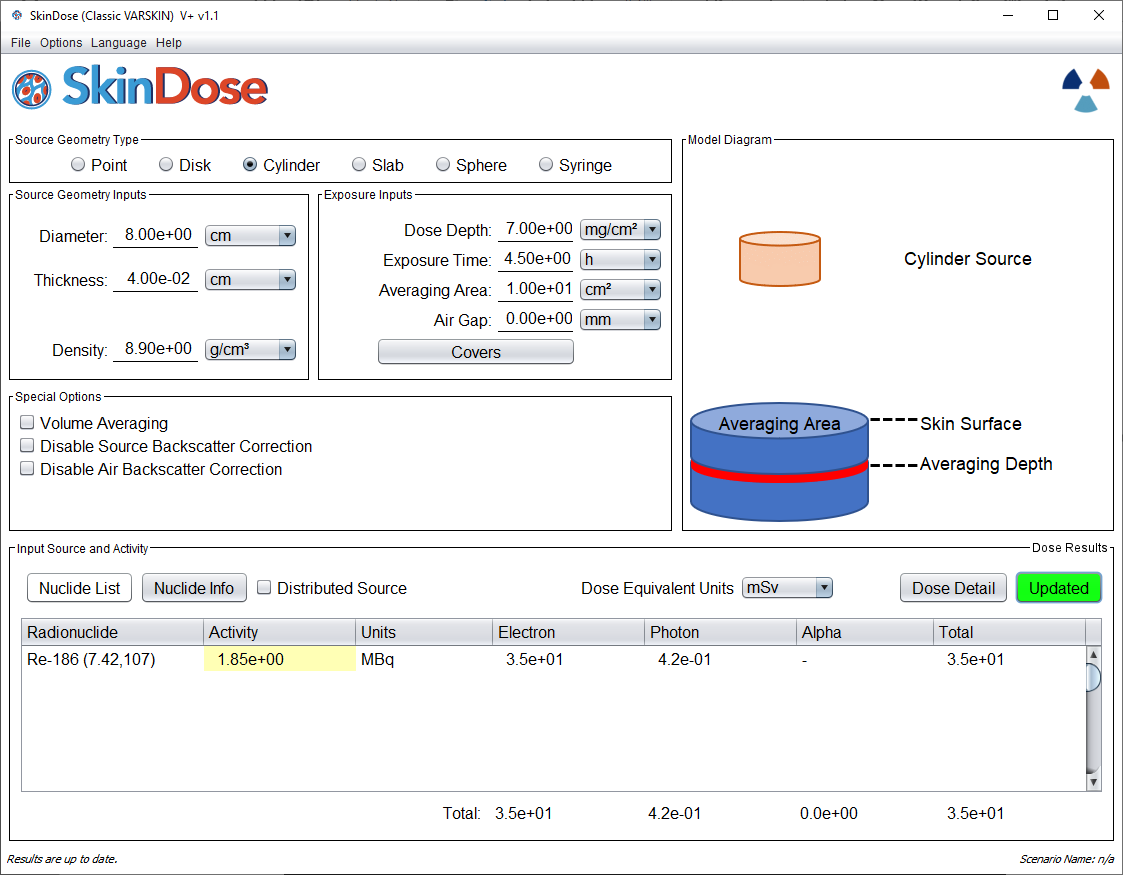 For the most realistic assessment, we assume the 50 cm2 spot is soaked into the lab coat
This time we use the cylinder geometry, and the source is the coat itself
8 cm diameter, a 0.04 cm thickness, and a density of 0.9 g/cm3
Dose calculated at a depth of 7 mg/cm2 with 10 cm2 averaging:
		160 mSv from electrons
		0.42 mSv from photons
Renaissance code development, llc
36
SkinDose
Dose Summary
Bounding
Most realistic
Renaissance code development, llc
37
WoundDose
wounddose
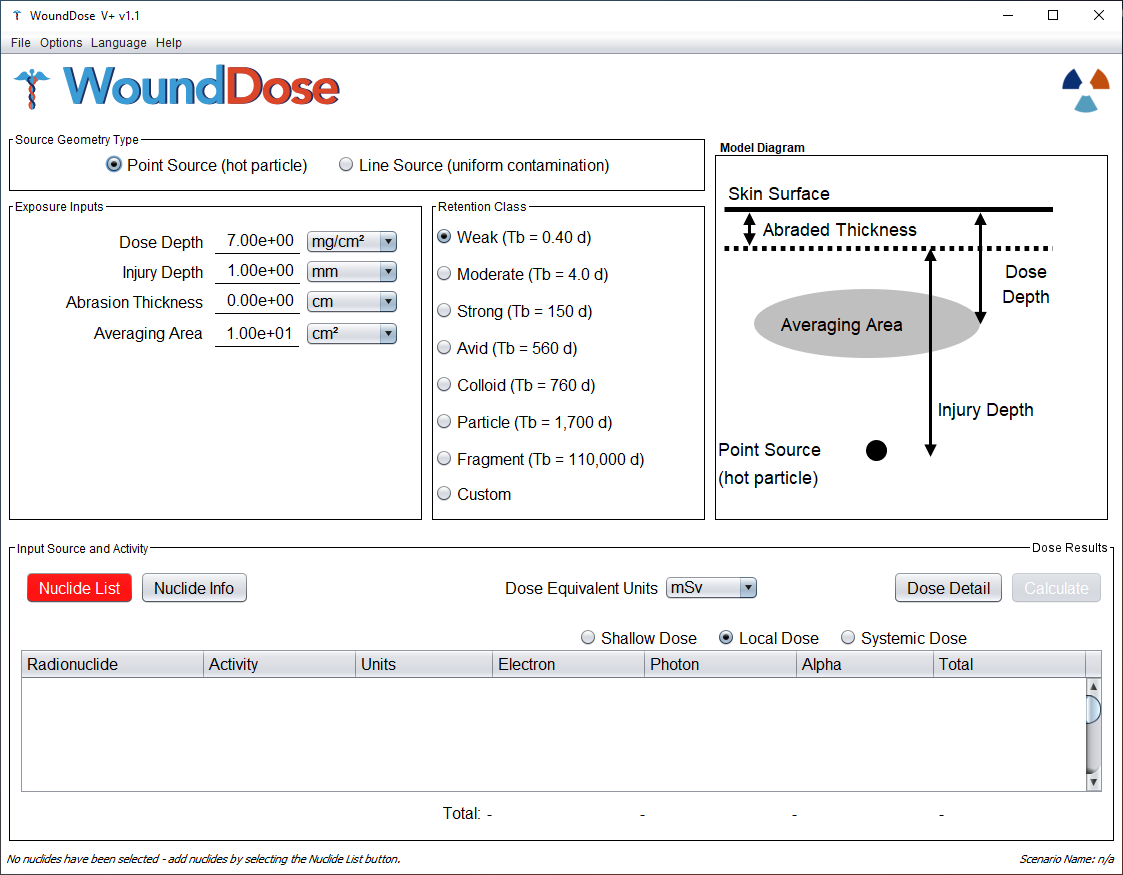 Renaissance code development, llc
38
WoundDose
outline
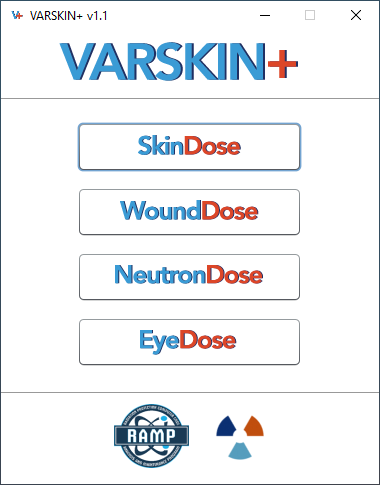 Technical Basis and Theory
Overview of new WoundDose GUI
Shallow dose equivalent
Local dose equivalent
CEDE and CODE (systemic)
Examples
Renaissance code development, llc
39
WoundDose
Basis for Wound Model Dosimetry
NCRP Report No. 156, “Development of a Biokinetic Model for Radionuclide-Contaminated Wounds and Procedures for Their Assessment, Dosimetry, and Treatment” (2007)

The wound model consists of three distinct dosimetry calculations: 
(1) Shallow dose Equivalent (@ 7 mg/cm2)
(2) Local dose equivalent (to tissue)
(3) organ/effective dose equivalent (systemic uptake)

Type of wound will determine applicable dose calculations
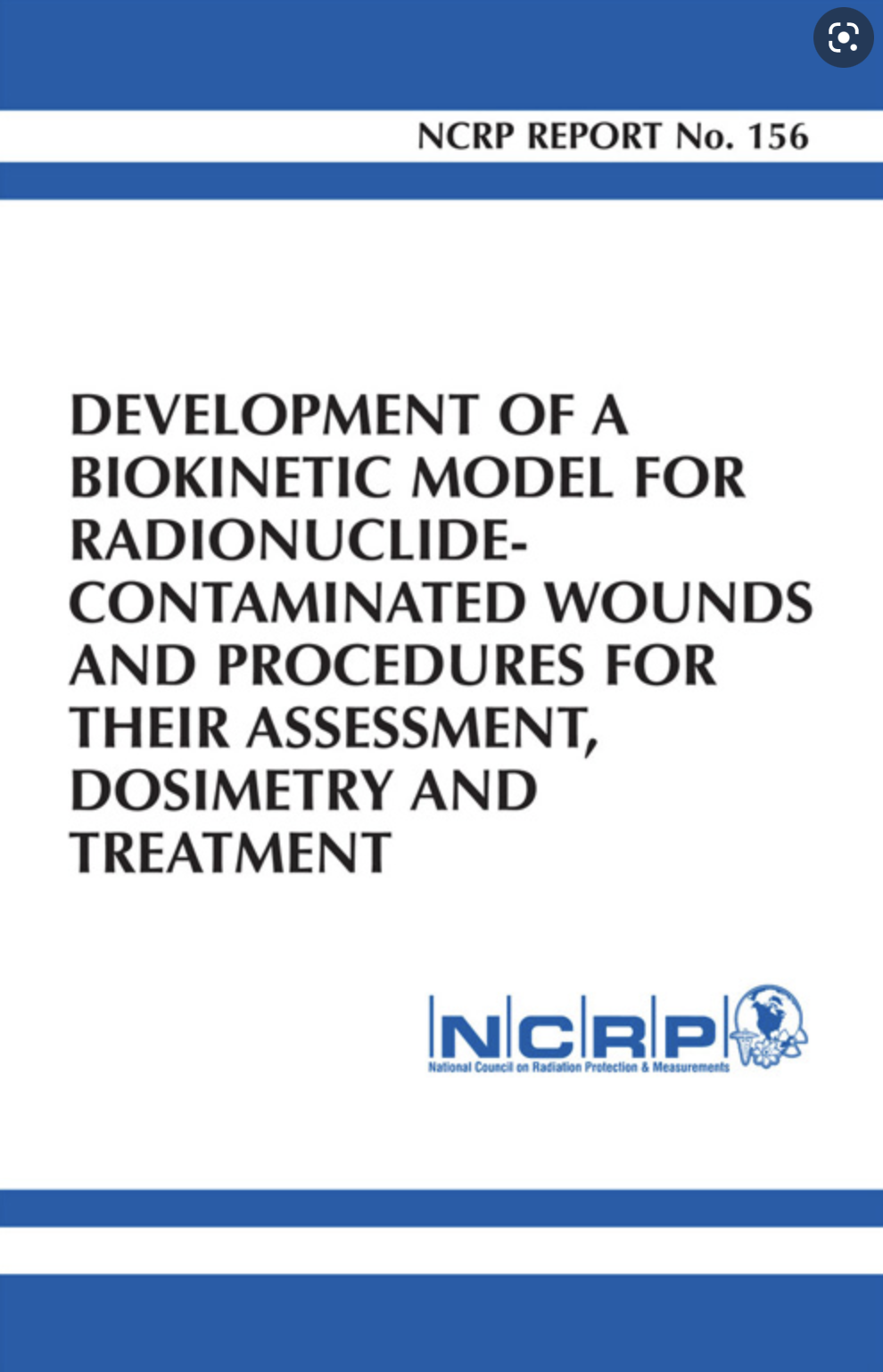 Renaissance code development, llc
40
WoundDose
General method
Designed for penetrating wounds where radioactive contamination has been forced under the skin surface
Consists of three distinct dosimetry calculations: (1) SDE; (2) local dose equivalent; and (3) committed organ/effective dose equivalent (systemic)
SDE
Total dose at the shallow depth (7 mg cm-2 ) with an embedded wound source and dose area of 10 cm2
Dose models same as SkinDose, except for retention class, abrasion thickness (for point source), and wound penetration depth inputs
Local Dose
Dose equivalent to the tissue surrounding the contaminated wound volume
Volume surrounding a point source at a given depth or volume surrounding the penetration depth of a line source
Renaissance code development, llc
41
WoundDose
General method
Systemic Dose
The biokinetic model considers four uptake categories: (1) radionuclides in soluble form; (2) particulates, aggregates, and bound states; (3) colloid and intermediate states; and (4) fragments 
Movement of material from the wound and through the body to the bloodstream is characterized by the biokinetic model in NCRP 156
Dose is estimated using tabulated internal dose coefficients for radionuclides (limited number) reaching the bloodstream via penetrating wounds
for all seven solubility characteristics provided by the NCRP 156 model
allows for custom biological half-life at wound site
Renaissance code development, llc
42
WoundDose
Historical wound experience
Industrial
vast majority of contaminated wounds involved actinides
> 90% occur in hands and arms, primarily fingers
~ 90% involve punctures and chemical burns
Military
embedded U and Pu compounds/fragments
Medical
needle sticks in radiopharmaceutical labs
accidental injections of Thorotrast®  (232Th)
Renaissance code development, llc
43
WoundDose
Intact Skin, Abrasions and Non-severe Burns
For contamination events involving less-severe wounds where the skin remains intact, is lightly abraded, or has been lightly burned, dose assessments can be conducted using WoundDose to estimate the SDE calculations in a manner like that of SkinDose (i.e., no activity gets in the bloodstream)
The shallow dose model is altered only by the removal of some or all of the protective dead layer of skin
NCRP 156  states the following …
For contaminated wounds in which the skin is largely intact, [VARSKIN] dose calculations may be directly applicable.  For embedded contamination, Berger’s point kernels may be integrated over the depth of interest
Previous versions of VARSKIN (before V5) for beta dosimetry were based on point kernels developed by Berger (1971).  The more recent VARSKIN and SkinDose packages (V5.0 and later) have their foundation in Monte Carlo simulations using EGSnrc for electron dosimetry, but the methods are essentially the same. 
WoundDose draws on the shallow dose model of SkinDose
Renaissance code development, llc
44
WoundDose
Severe Burns, Lacerations and Penetrating Wounds
For penetrating wounds where radioactive contamination has been forced under the skin surface, WoundDose will calculate dose for electrons, photons, and alpha particles for all three dose outcomes:
(1) Shallow dose Equivalent (@ 7 mg/cm2)
draws on SkinDose
(2) Local dose equivalent (to surrounding tissue)
refers to a determination of the dose to tissue surrounding the contaminated wound
(3) Organ/effective dose equivalent (systemic uptake)
committed systemic dosimetry for uptakes to the bloodstream
Renaissance code development, llc
45
WoundDose
Residence time
Calculations of shallow and local dose are conducted for the estimated time that the radioactive contamination remains at the wound site (e.g., residence time)
This residence time (t) is the time-integration of the retention function:
Renaissance code development, llc
46
WoundDose
Wound Residence time by Retention class
*time integral of triple-exponential wound retention; derived from NCRP 156 Table 4.11
**50-year maximum
Renaissance code development, llc
47
WoundDose
Shallow Dose
In 10 CFR 20.1003, shallow skin dose is defined for external exposures and is to be determined at a basal-layer depth of 70 microns (7 mg/cm2; 0.007 cm; 70 microns) beneath the surface of the skin
this depth is assumed to be appropriate for the determination of risk (~dead layer thickness)  
The regulation in 10 CFR 20.1201 also requires that shallow skin dose be “averaged over the contiguous 10 square centimeters of skin receiving the highest exposure”
If an abrasion were to occur, in which a portion or all of the dead layer of skin were removed, the depth at which shallow dose is determined would be altered by the thickness of removed tissue (alive or dead)
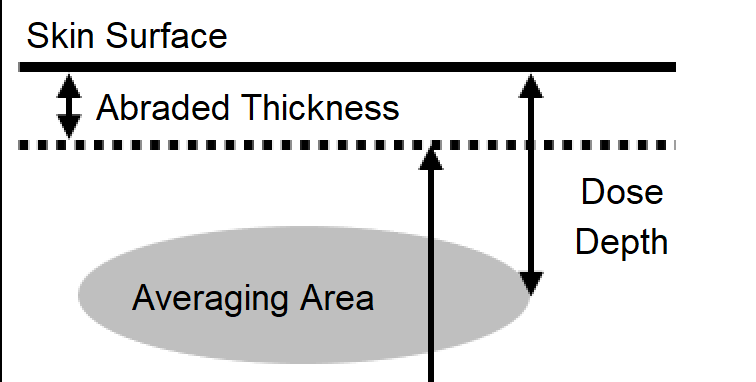 Renaissance code development, llc
48
WoundDose
Shallow Dose
To estimate total dose at the shallow depth (70 microns) with an embedded wound source, the models of SkinDose are accessed, but with modified backscatter correction (full correction in current version)
In addition to the typical skin dosimetry inputs, the user would enter the thickness of any surface tissue that might have been removed by the wound, as well as the wound retention class (e.g., weak, moderate, strong), and an estimate of its penetration depth
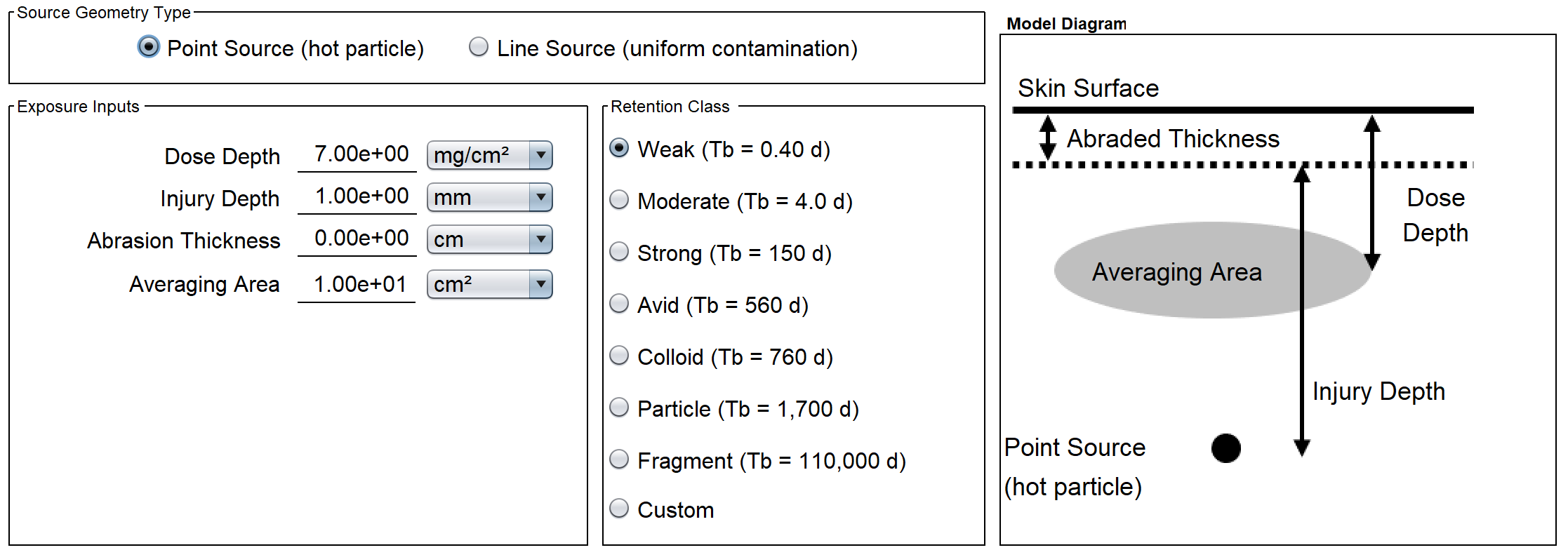 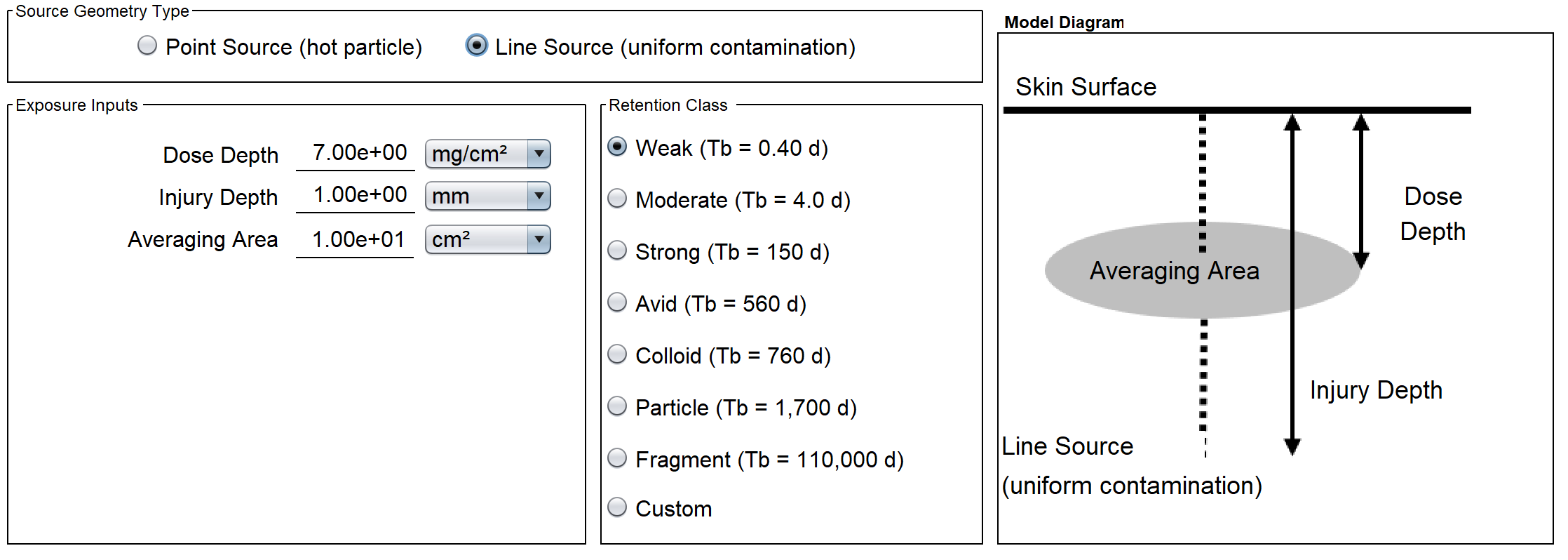 Renaissance code development, llc
49
WoundDose
Shallow Dose
Point Source at Depth:  In this case, the distance between source and skin averaging area is determined by the difference between source depth and the defined shallow depth (70 microns)
The user still has the option to select the depth at which dose is calculated, but 70 microns is the default
point
source
Air
Skin
Air
Skin
dose averaging
area (at 70 mm)
dose averaging
area (at 70 mm)
point
source
WoundDose
SkinDose
Renaissance code development, llc
50
WoundDose
Shallow Dose
Line Source Surface to Depth:  In this instance, it is assumed that a puncture has occurred (e.g., contaminated screwdriver or a needle stick) and any remnant of contamination is evenly distributed along the puncture route 
The shallow dose at 70 microns to a specified skin averaging area (10 cm2) is calculated under the assumption that the perpendicular line source begins at the surface, possibly penetrates the averaging area, and continues to the user-specified wound depth 
The problem in this case requires the integration of dose over a series of point sources at depth, along the wound penetration line
Air
Skin
dose averaging
area (at 70 mm)
line
source
Renaissance code development, llc
51
WoundDose
Local dosE
Local wound dosimetry is straightforward … energy absorbed per unit mass
NCRP 156 states, “If the activity in the wound is known … dose calculations may be limited to the volume [mass] of tissue actually irradiated …”
But “irradiated mass” can be ambiguous
For radioactivity in the liver, the mass of liver is assumed to be uniformly irradiated
If radioactivity is localized in a tissue wound, the irradiated mass is that which absorbs energy
i.e., a tissue sphere with radius equal to the range of the most penetrating particle

For example, 32P electrons have a range (95%) of about 0.54 cm in tissue	i.e., rV = 6.7x10-1 g
	    whereas, 150Gd alphas have a range of about 18 microns in tissue		i.e., rV = 2.4x10-8 g
Renaissance code development, llc
52
WoundDose
Local dosE
X
Dose for a 1 kBq point source of 32P (Eavg = 0.695 MeV):			Local DE =   0.60 mSv/h
And a 1 kBq point source of 150Gd (Ea = 2.75 MeV):				Local DE =   1.3 MSv/h
But a wound with both nuclides (i.e., using larger volume??):		Local DE = 48 mSv/h

However, with a standard volume (1 cm3, r = 0.62 cm):
1 kBq 32P												Local DE =   0.4 mSv/h
1 kBq 150Gd												Local DE = 31.7 mSv/h
1 kBq 150Gd + 1 kBq 32P									Local DE = 32.1 mSv/h

All alpha and electron energy is assumed deposited within 1 cm3
good assumption for 95% absorption until about Ee > 2 MeV
Renaissance code development, llc
53
WoundDose
Local Dose
For a point source, particle/photon emitted energy is assumed to be deposited in a standard spherical volume of 1 cm3 (radius = 0.62 cm).  For a line source, the deposition volume is assumed to be a cylinder of radius 0.62 cm with hemispherical endcaps (NRCP 156).
Source geometry options:
spherical volume
around the point source
cylindrical volume
along the line source
Renaissance code development, llc
54
WoundDose
Local Dose
Renaissance code development, llc
55
WoundDose
Local Dose
Renaissance code development, llc
56
WoundDose
Systemic Dose
The biokinetic model for radiologically contaminated wounds considers four uptake categories: 
radionuclides in soluble form (4 classes)
colloids and intermediate states
particulates, aggregates, and bound states
fragments
Movement of material from the wound, through the body to the bloodstream is characterized by the biokinetic model in NCRP 156
Renaissance code development, llc
57
WoundDose
NCRP 156 systemic uptake model
Accidental Injection
Fragment
Trapped Particles & Aggregates
Soluble
Particles, Aggregates & Bound States
Colloid & Intermediate State
Blood
Lymph Nodes
Renaissance code development, llc
58
WoundDose
NCRP 156 systemic model default transfer rates
Renaissance Code Development, LLC
59
WoundDose
Wound dose coefficients for systemic uptake
For 38 radionuclides, Toohey et al. (2014)* contains tables of:
compartment transfer rates by retention class
CODE coefficients by retention class
CEDE coefficients by retention class
and derived regulatory guides and clinical decision guides for a subset of radionuclides
For example, each nuclide (241Am in this case) has 7 effective dose coefficients [x10-4 Sv/Bq]:
Soluble            3.97 (weak)       3.96 (moderate)      3.91 (strong)	       3.79 (avid)
Insoluble	         3.80 (colloid)     2.23 (particle)	         0.141 (fragment)

*Toohey, R.E; Bertelli, L.; Sugarman, S.L.; Wiley, A.L.; Christensen, D.M. Dose coefficients for intakes of radionuclides via contaminated wounds. Oak Ridge Institute for Science and Education. US DOE Contract No. DE-AC05-06OR23100. Oak Ridge, TN; Ver. 2, August 2014.
Renaissance code development, llc
60
WoundDose
capabilities and limitations
Considers all radionuclides in ICRP 38 and 107
Geometry limited to point source (hot particle) and line source (uniform contamination)
7 wound retention classes (plus custom biological half-life)
User defined abrasion depth, injury penetration depth, and shallow dose depth
Separate outputs for SDE, local DE, and systemic CEDE
Systemic dose is limited (at the moment) to select radionuclides with available dose coefficients
Renaissance code development, llc
61
WoundDose
Example 1:  Embedded cobalt-60
Assume a 1 kBq Co-60 (ICRP 107) point source
5 mm injury depth
1 mm abrasion depth
Examine “colloid”, “particle” and “fragment” retention classes
SDE to a 10 cm2 averaging area at a depth of 7 mg cm-2
Local DE to a 1 cm3 sphere around the point source
System CEDE
Renaissance code development, llc
62
WoundDose
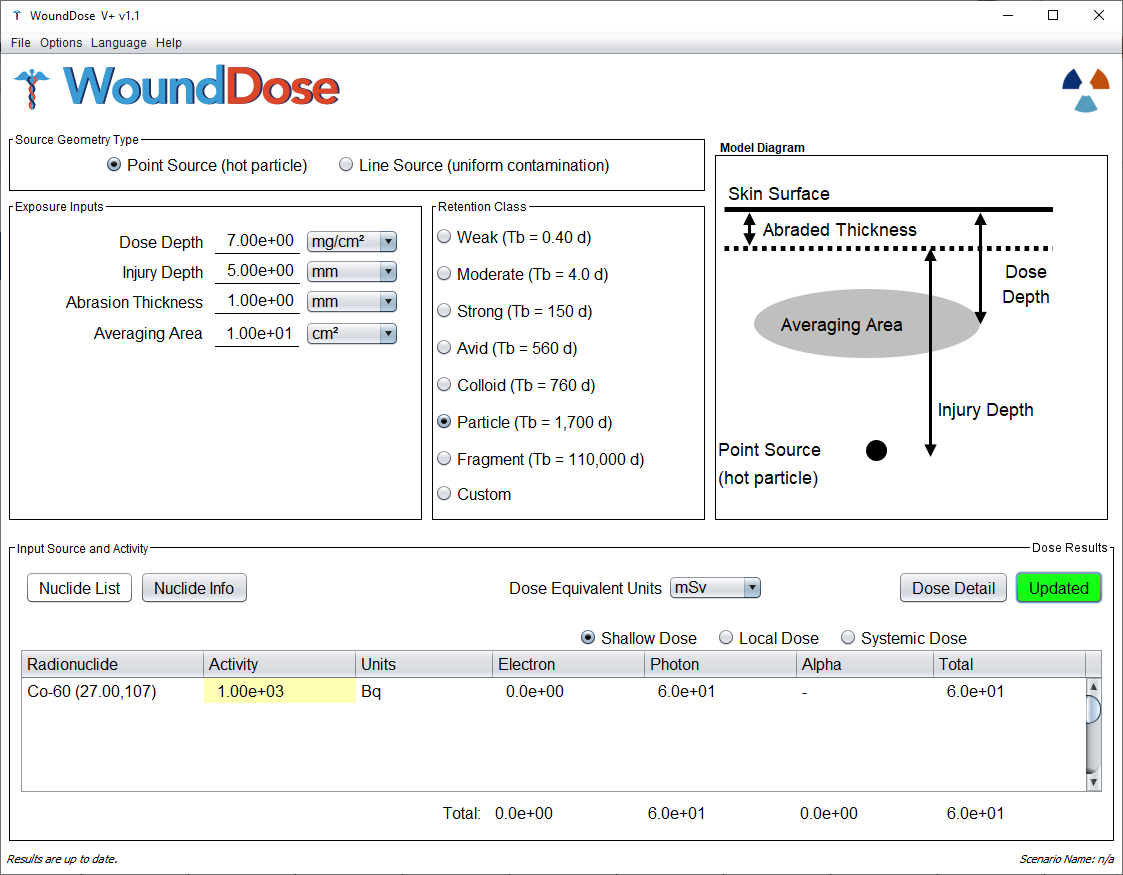 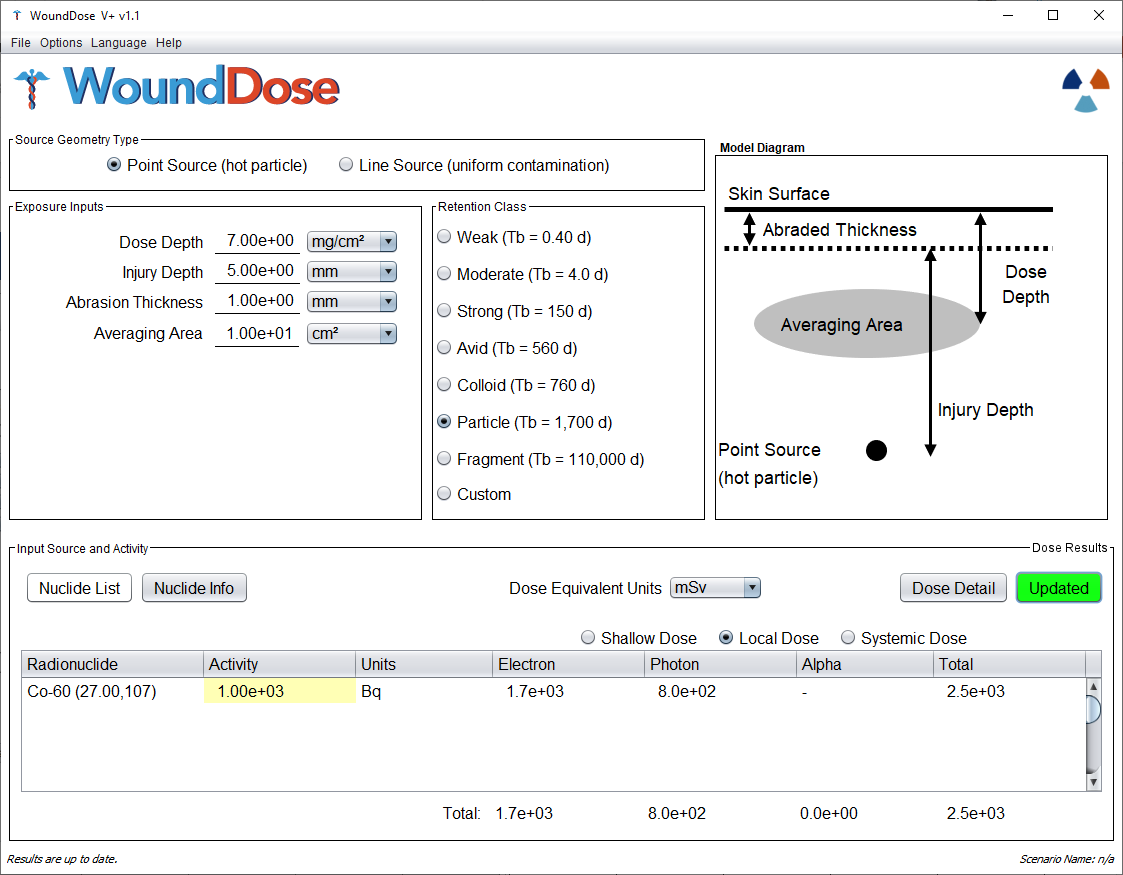 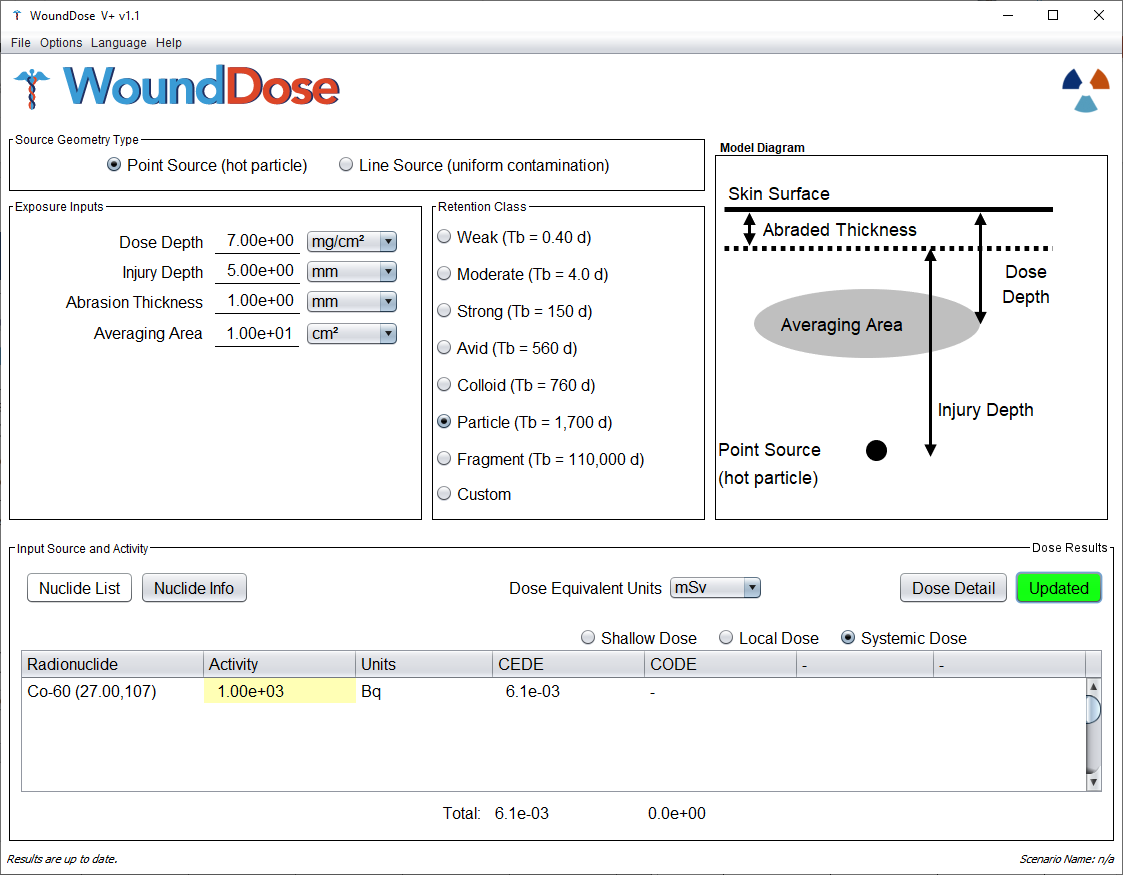 Renaissance code development, llc
63
WoundDose
Cobalt-60 wound dosimetry for 3 retention classes
Renaissance code development, llc
64
WoundDose
Example 2:  Tc-99m Needle Stick
A nuclear medicine technologist sustains a needlestick to the index finger
2.2 MBq of Tc-99m is assumed injected to a depth of 2 mm
WoundDose will be used to estimate SDE, local DE, and systemic CEDE
We’re not confident with our knowledge of 99mTc retention (at the wound site), therefore we will calculate dose according to the “weak”, “moderate” and “strong” retention models
We will estimate dose for both point- and line-source geometries
SDE will be averaged over a 1 cm2 area (because the stick was to the index finger)
Renaissance code development, llc
65
WoundDose
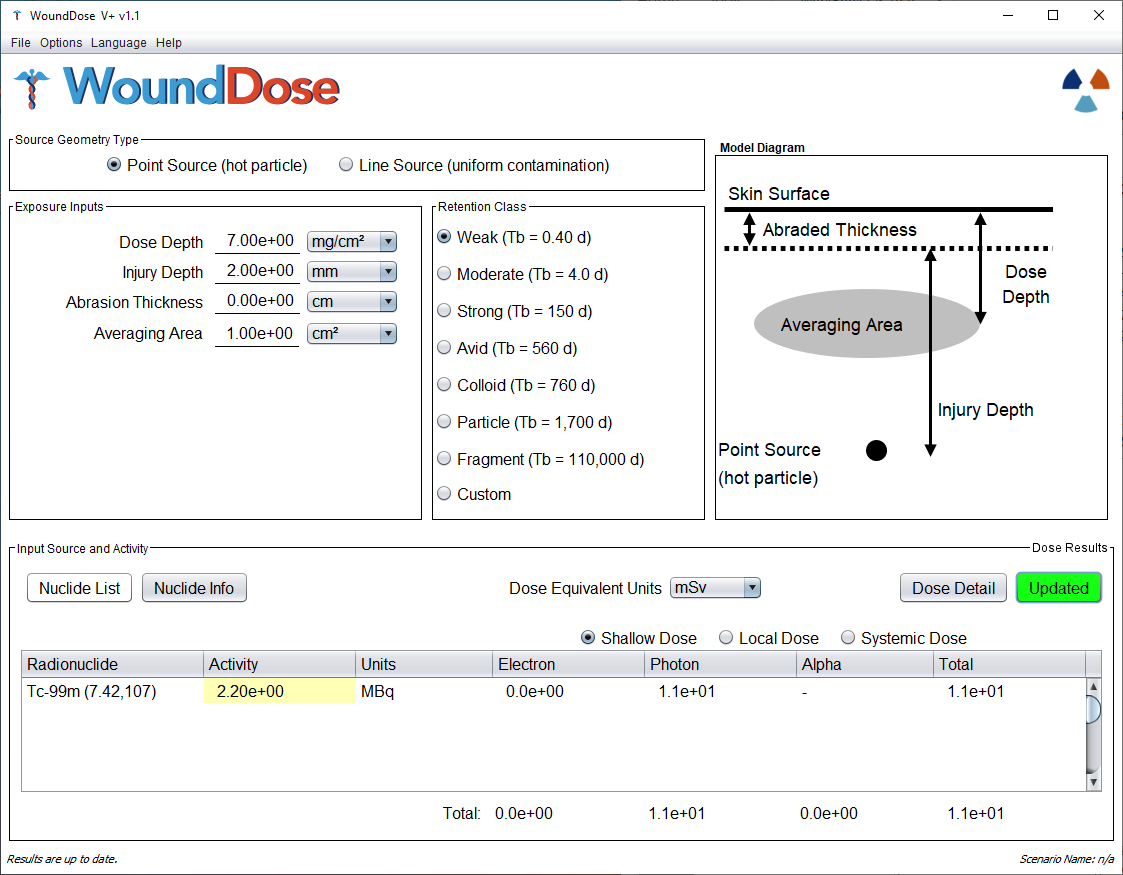 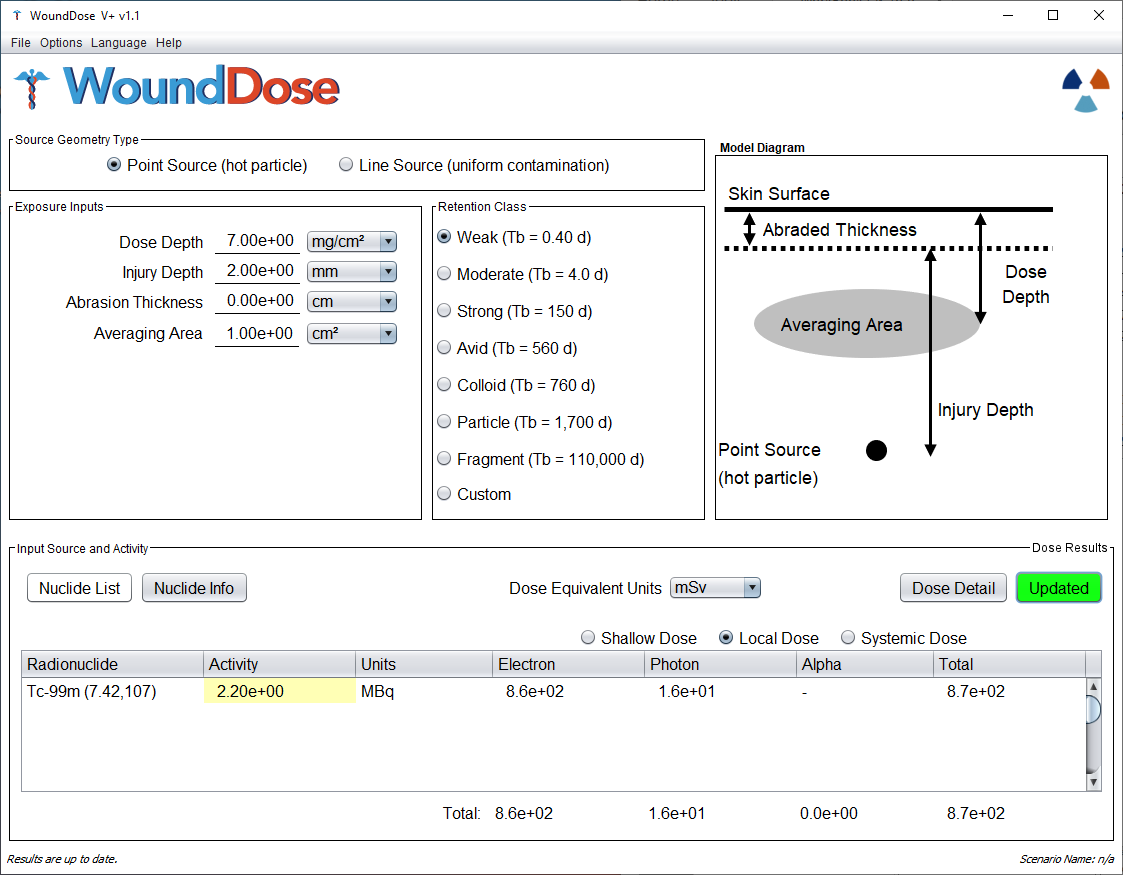 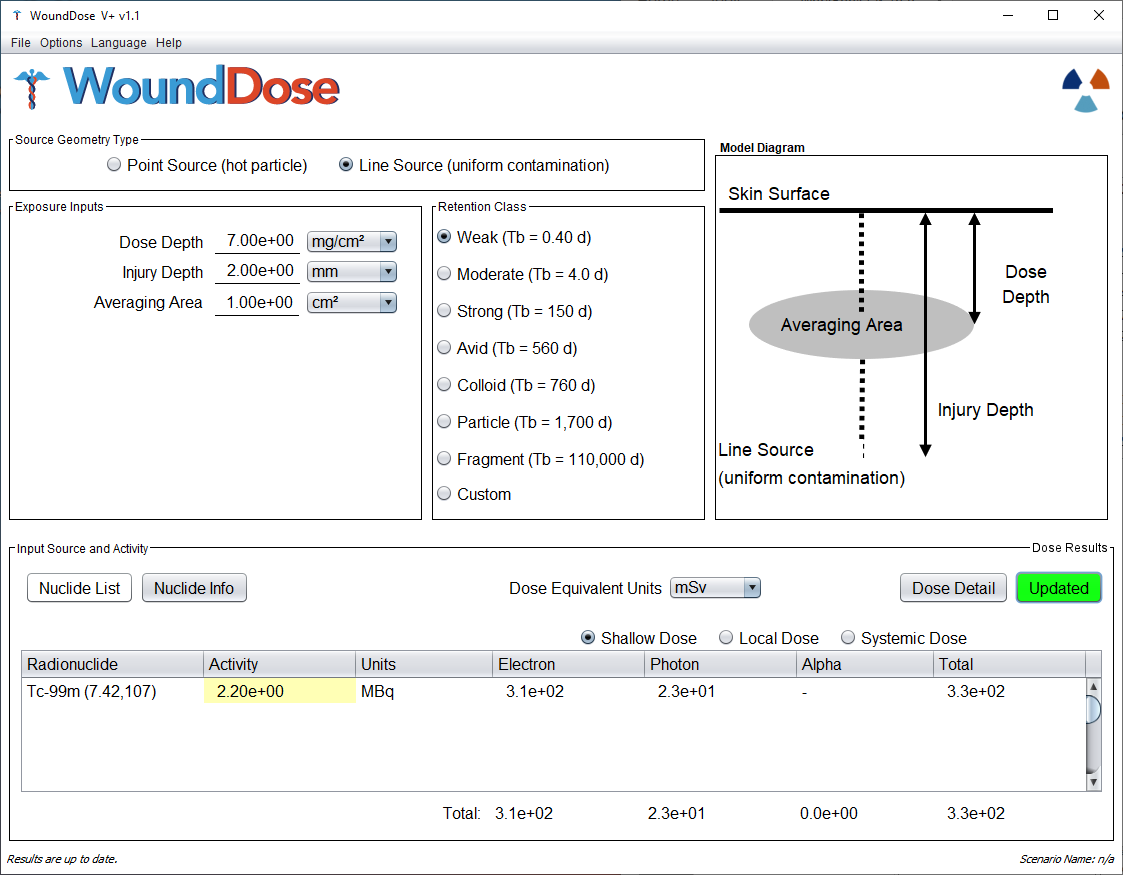 Renaissance code development, llc
66
WoundDose
Tc-99M Needle-stick dosimetry summary
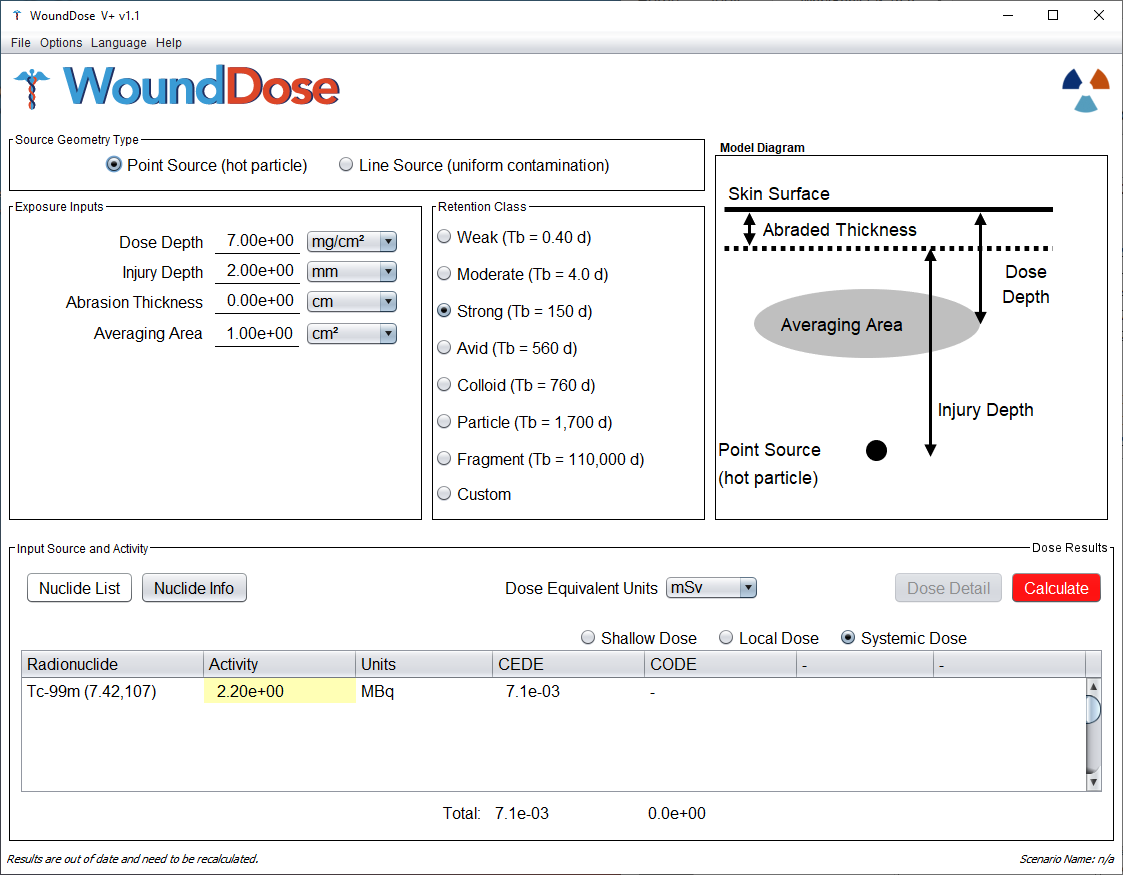 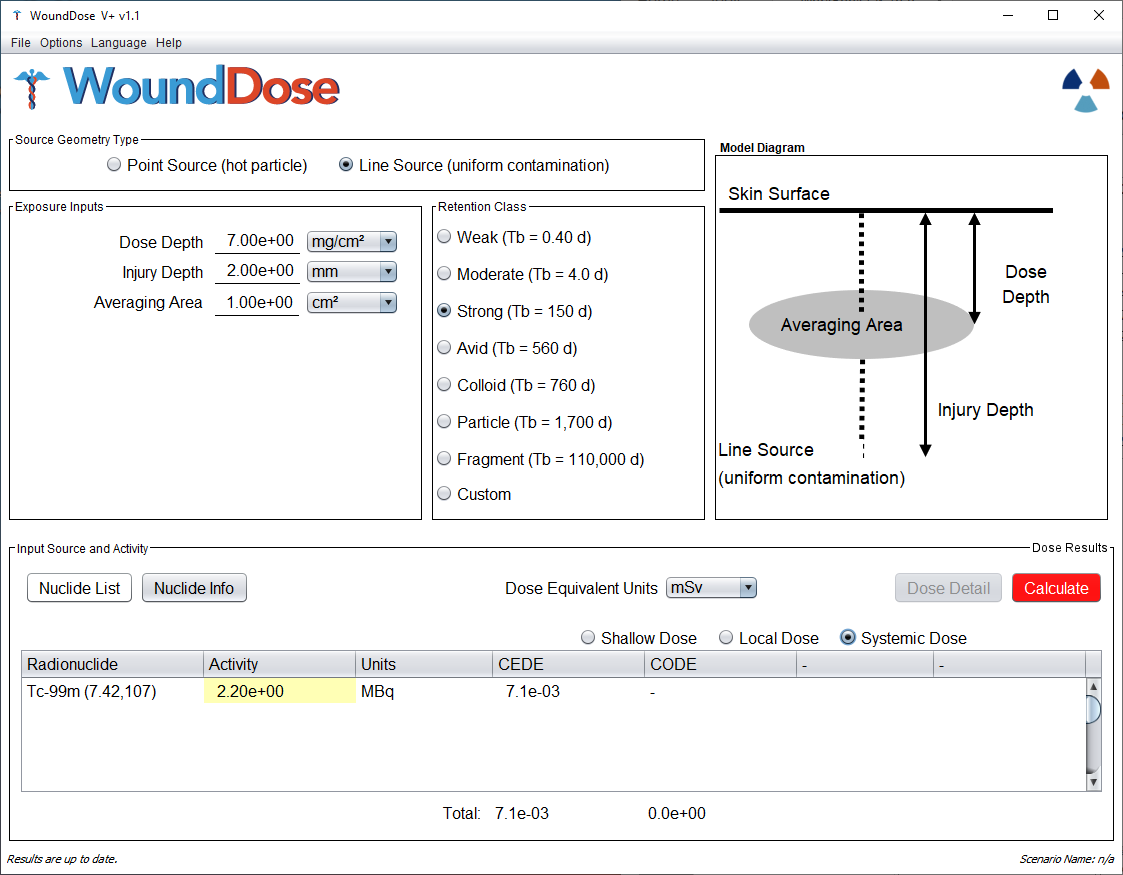 Renaissance code development, llc
67
WoundDose
Example 3:  Pu-238 puncture wound
An employee experiences a 1-mm deep puncture wound (from a braided steel cable) to the finger
Determined that 392 Bq of Pu-238 was initially injected into the wound
Excision and chelation therapy resulted in the remove of 322 Bq, for a net intake of 70 Bq
The “Avid” retention model was determined to be appropriate
Dose will be estimated for point- and line-source geometries
Renaissance code development, llc
68
WoundDose
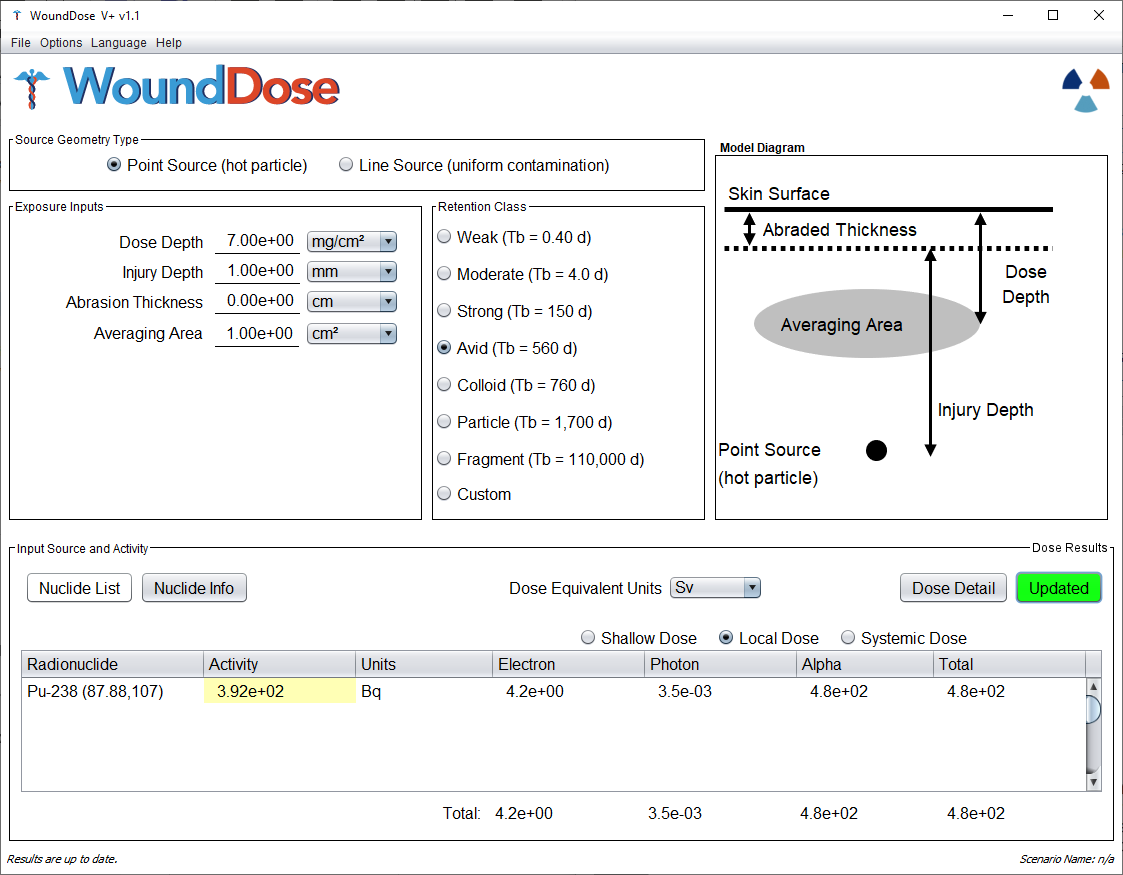 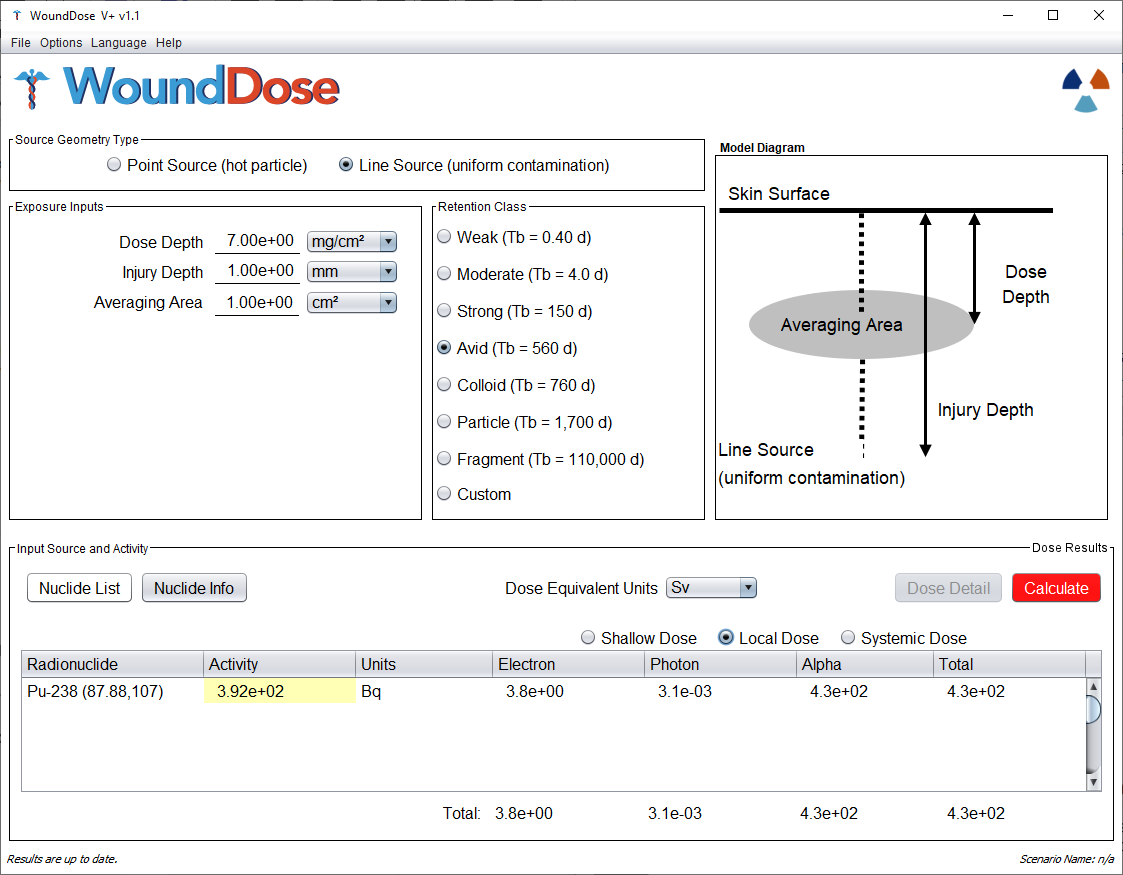 Renaissance code development, llc
69
WoundDose
Pu-238 puncture Wound dosimetry summary
*Radiation safety staff determined a pre-treatment CEDE of 0.1638 Sv and a post-treatment CEDE of 0.0296 Sv
Renaissance code development, llc
70
NeutronDose
Neutrondose
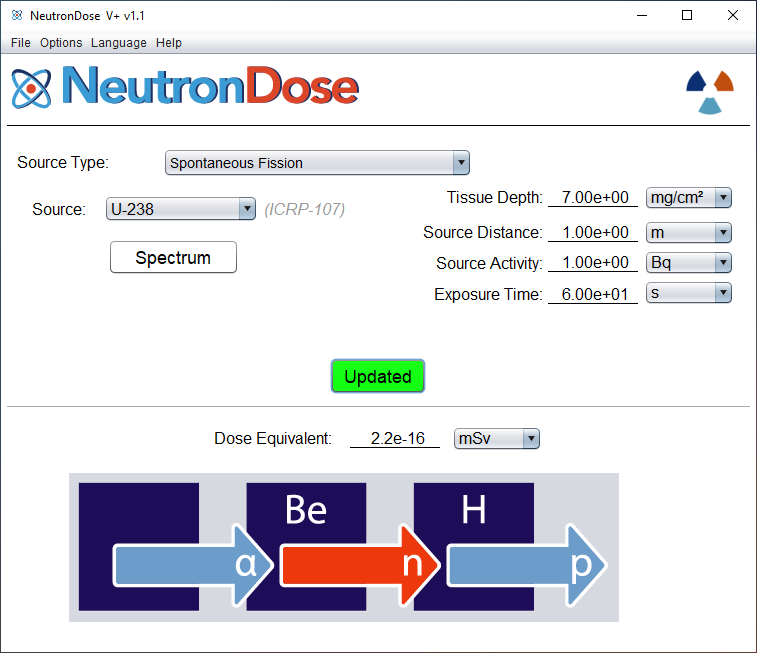 Renaissance code development, llc
71
NeutronDose
outline
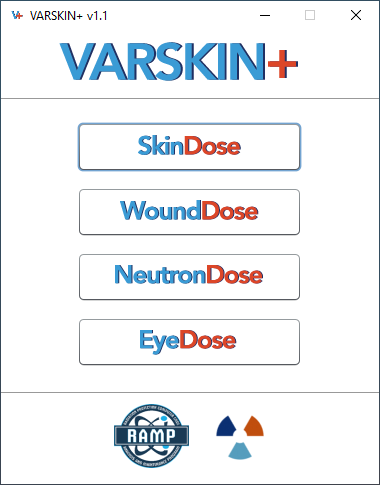 Basic theory
scatter (elastic and inelastic)
radiative capture
absorption reactions
General dosimetry equations
KERMA response
Charged particle equilibrium
Neutron sources
Examples
Renaissance code development, llc
72
NeutronDose
Basic Neutron Dosimetry
Consideration is made for neutron interactions from energies spanning thermal to fast (up to 20 MeV)
set of KERMA values can be generated using neutron interaction equations
depth-dose equations can then be applied to these values for an estimate of neutron dose at a specific depth
this is especially important for incident neutrons above 1 MeV where charged particle KERMA is not equivalent to dose at shallow depths
Principle concern of occupational radiation exposure is carcinogenesis in mitotically active cells (stratum basale)
ICRU 4-component soft tissue
How radiation interacts with matter depends on its type, energy, and elemental composition of the medium
similar to photons, neutrons are indirectly ionizing
they interact with the nucleus of an atom, however, rather than its atomic orbitals
Renaissance code development, llc
73
NeutronDose
KERMA
Neutron KERMA represents the kinetic energy transferred from neutrons to charged particles in an absorbing medium
The type and abundance of reactions that could occur depends on the incident neutron energy, elemental composition of tissue, and the various reaction cross sections:



where Nj is the number of atoms per unit mass of element j defined by the ICRU 44 elemental composition of soft tissue
ϵij (E) is the energy transferred to charged particles as kinetic for nuclide j and interaction I
and σij (E) is the microscopic cross section for a given reaction
Renaissance code development, llc
74
NeutronDose
KERMA
The neutron fluence after attenuation through thickness d of tissue is:


The total macroscopic cross section (Σt) describes the probability of any interaction within that medium and can be calculated by:



Unlike KERMA, absorbed dose requires consideration of energy transferred specifically to ionization by secondary charged particles within the dose volume. However, these two values are closely related such that determination of KERMA can be used to approximate dose, with the appropriate application of fractional CPE when they are not equal
Renaissance code development, llc
75
NeutronDose
kerma
Pertinent cross sections were gathered from the Evaluated Nuclear Data File (ENDF) to build neutron KERMA in tissue
Each of the possible neutron reactions was evaluated individually before summation to determine the total KERMA at a given incident neutron energy
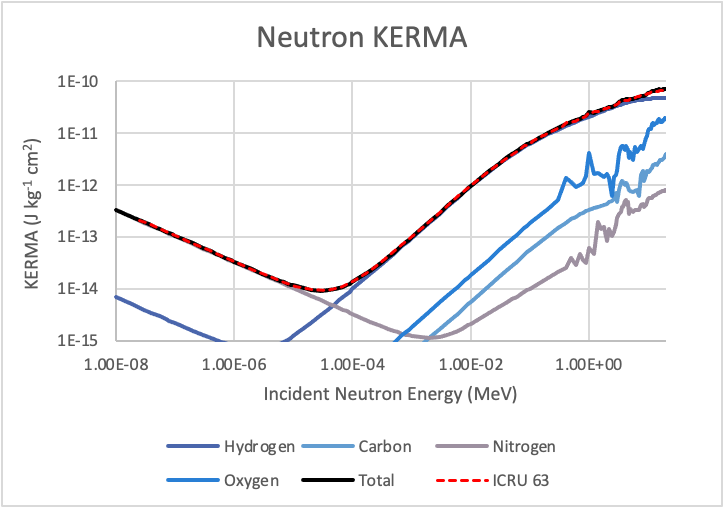 Renaissance code development, llc
76
NeutronDose
KERMA
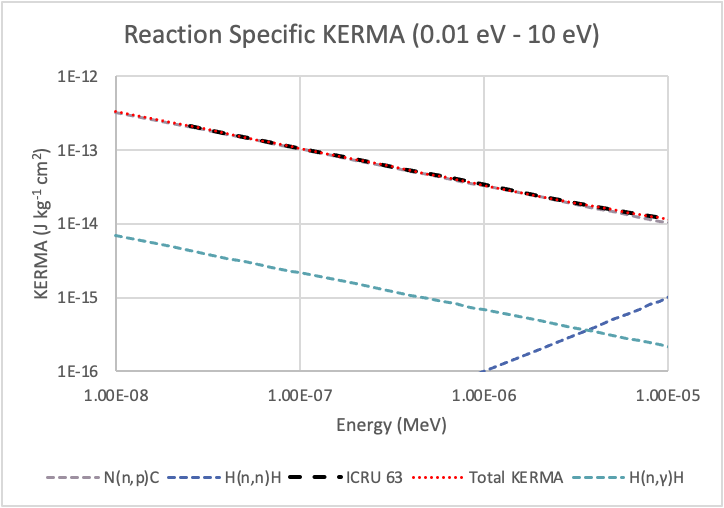 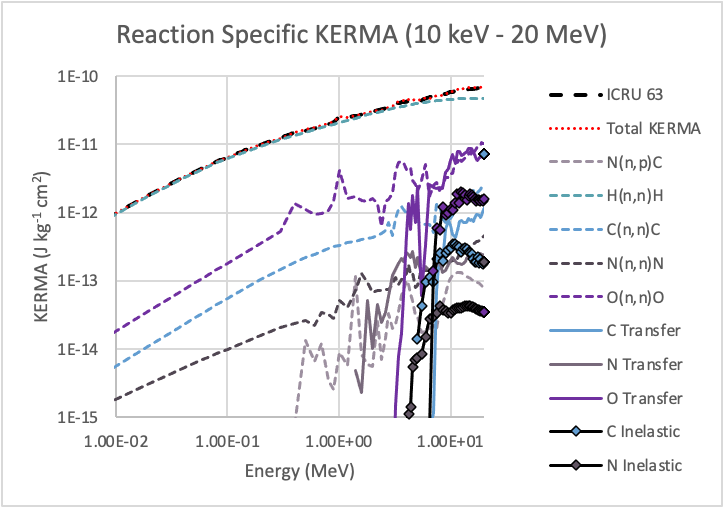 Renaissance code development, llc
77
NeutronDose
Response Function by Mechanism
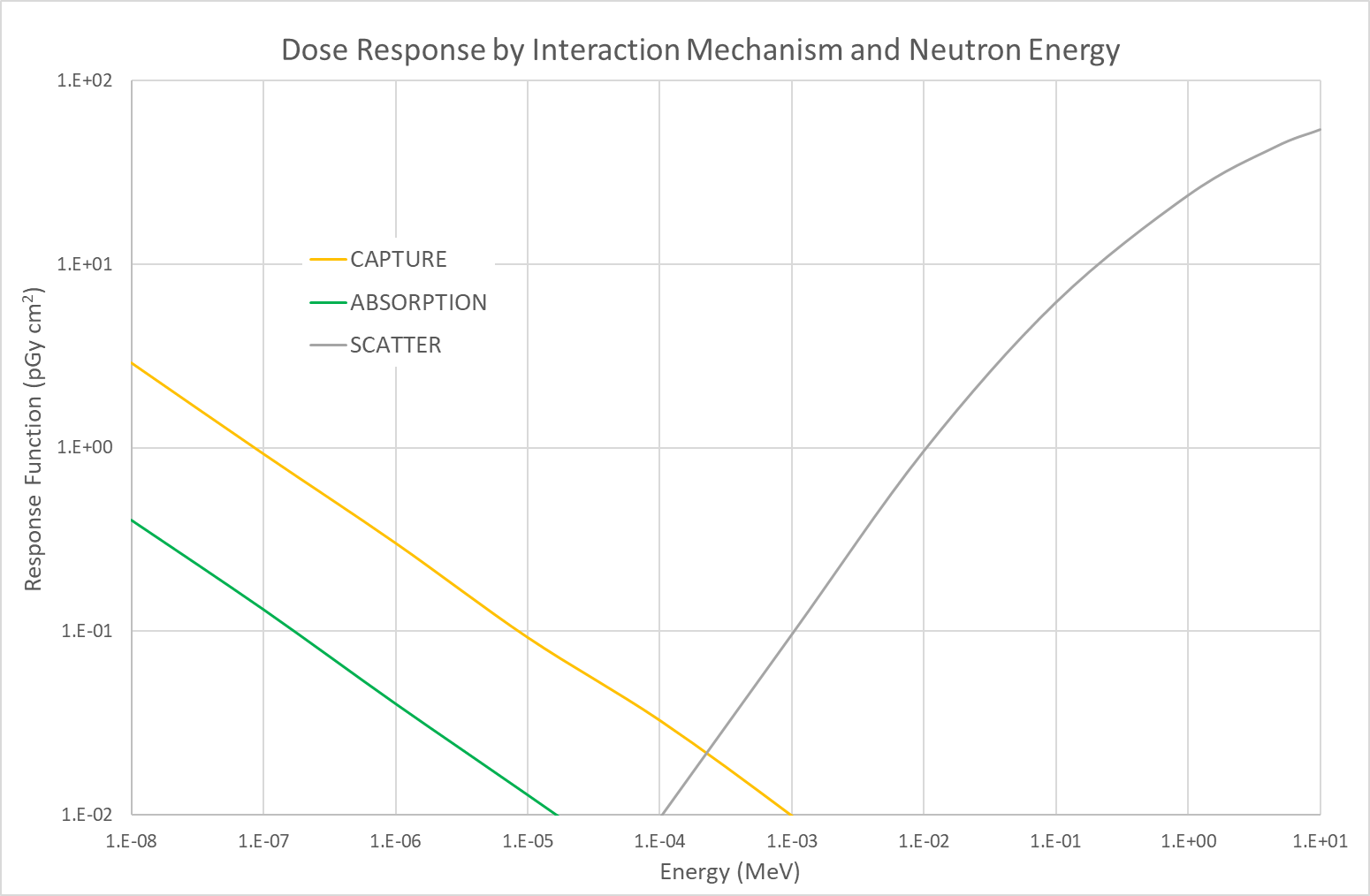 fCPE = 1
78
NeutronDose
Neutron Dosimetry: Scatter
Dominant at higher neutron energies
Neutrons transfer kinetic energy by direct collision with the atomic nuclei that make up tissue (H, C, N, and O)
The majority of energy (>85%) deposited by scatter occurs due to neutron collisions with hydrogen nuclei
Collisions with oxygen nuclei account for as much as 15% of scatter dose above ~1 MeV
Renaissance code development, llc
79
NeutronDose
Neutron Dosimetry: Elastic Scatter
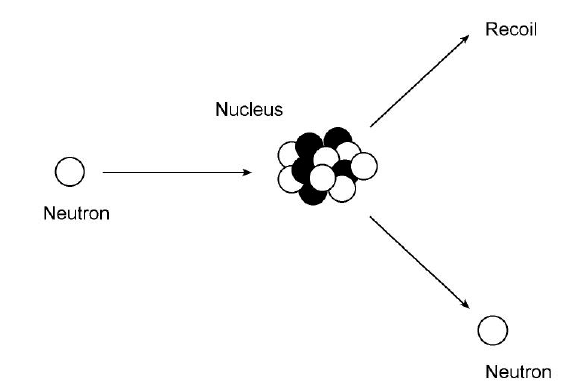 Renaissance code development, llc
80
NeutronDose
Neutron Dosimetry: Inelastic scatter
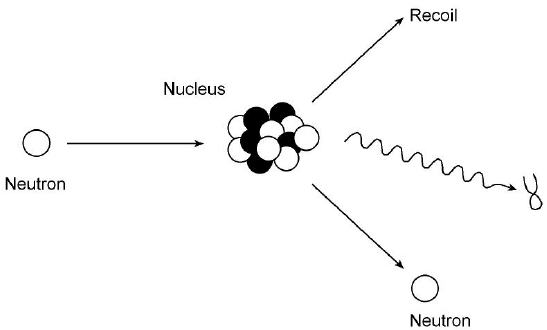 Renaissance code development, llc
81
NeutronDose
Neutron Dosimetry: Scatter
Renaissance code development, llc
82
NeutronDose
Neutron Dosimetry: Scatter
fCPE = 1
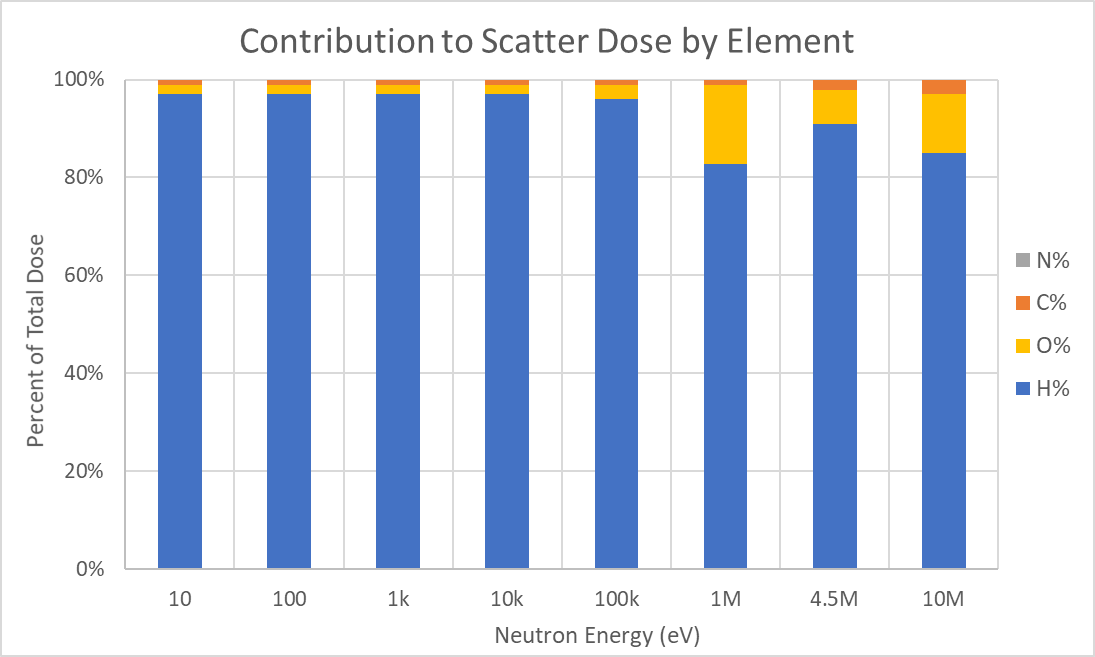 83
NeutronDose
Neutron Dosimetry: Radiative Capture
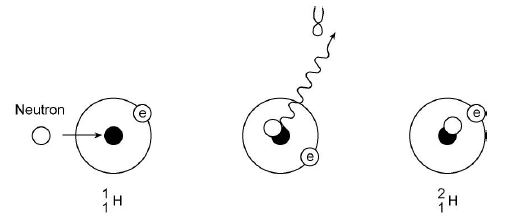 Renaissance code development, llc
84
NeutronDose
Neutron Dosimetry: absorption Reactions
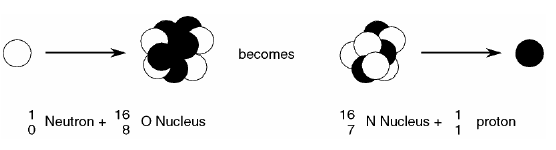 Renaissance code development, llc
85
NeutronDose
Neutron Dosimetry: Capture/Absorption
Dominant at low (thermal) energies
Two significant capture/absorption interactions emerge:
1H(n,g)2H		Q = 2.224 MeV
14N(n,p)14C		Q = 0.626 MeV
Capture results in the emission of a high-energy photon to be absorbed elsewhere
this mechanism may be insignificant when evaluating shallow dose equivalent
but the generation of photons in shielding materials can be significant (not currently handled by NeutronDose)
Absorption in tissue results in an energetic proton and carbon recoil, the combined energy of which is deposited within the range of the proton
i.e., about 10 microns in tissue
Renaissance code development, llc
86
NeutronDose
Neutron Dosimetry: Capture/Absorption
𝐻(𝑑), the equivalent dose at depth, d, due to neutron capture by 1H or absorption by 14N is calculated using:



where N is the atomic mass density of 1H or 14N (atoms kg-1)
Q is the reaction energy (MeV), AF is the fraction of energy absorbed locally in tissue
𝑤𝑅 (𝐸) is the radiation weighting factor (Sv/Gy)
𝜎(𝐸) is the energy-dependent cross section (cm2 atom-1)
𝑓𝐶𝑃𝐸 (𝑑,𝐸) accounts for fractional charged particle equilibrium
and Φ′(𝑑,𝐸)  is the neutron fluence at depth (cm-2 MeV-1)
Renaissance code development, llc
87
NeutronDose
Neutron Dosimetry
Ai is the mass number of element i;
E is the incident neutron energy [MeV];
Qi is the reaction energy [MeV];
and AFi is the absorbed fraction.
Renaissance code development, llc
88
NeutronDose
Fractional Charged Particle equilibrium
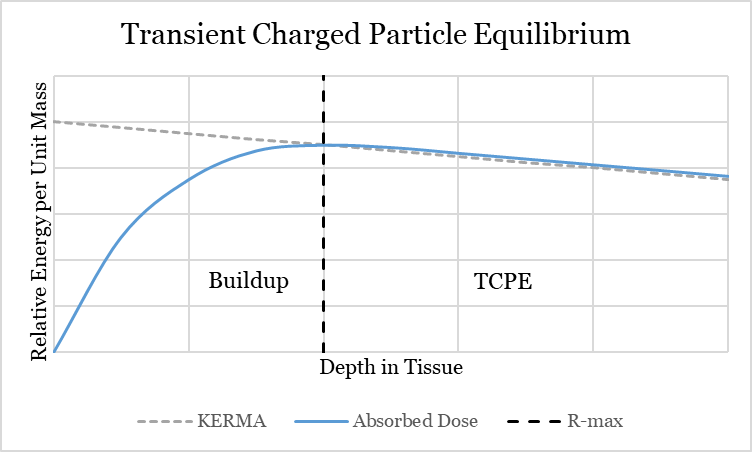 Neutron KERMA is equivalent to dose where charged particle equilibrium is established
CPE is said to exist if for every charged particle leaving a volume an identical enters
In the buildup region each subsequent volume of interest approaches equilibrium
For shallow dosimetry, however, the CPE approximation is not an accurate reflection of dose
Equilibrium fraction by incident neutron energy was modeled with MCNP
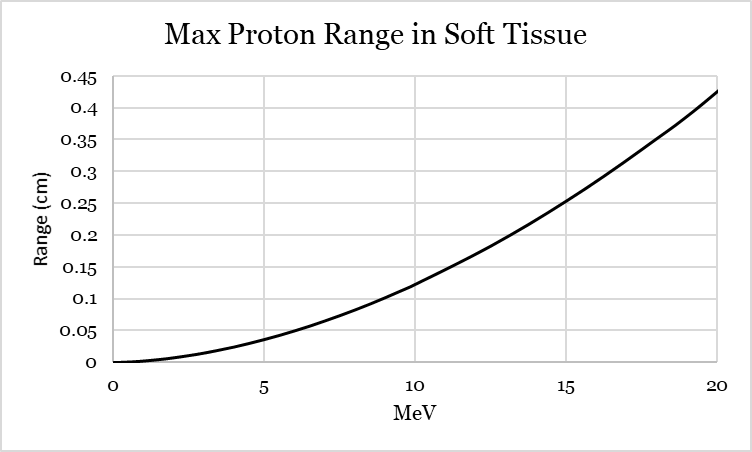 Neutron fCPE in Tissue
NeutronDose
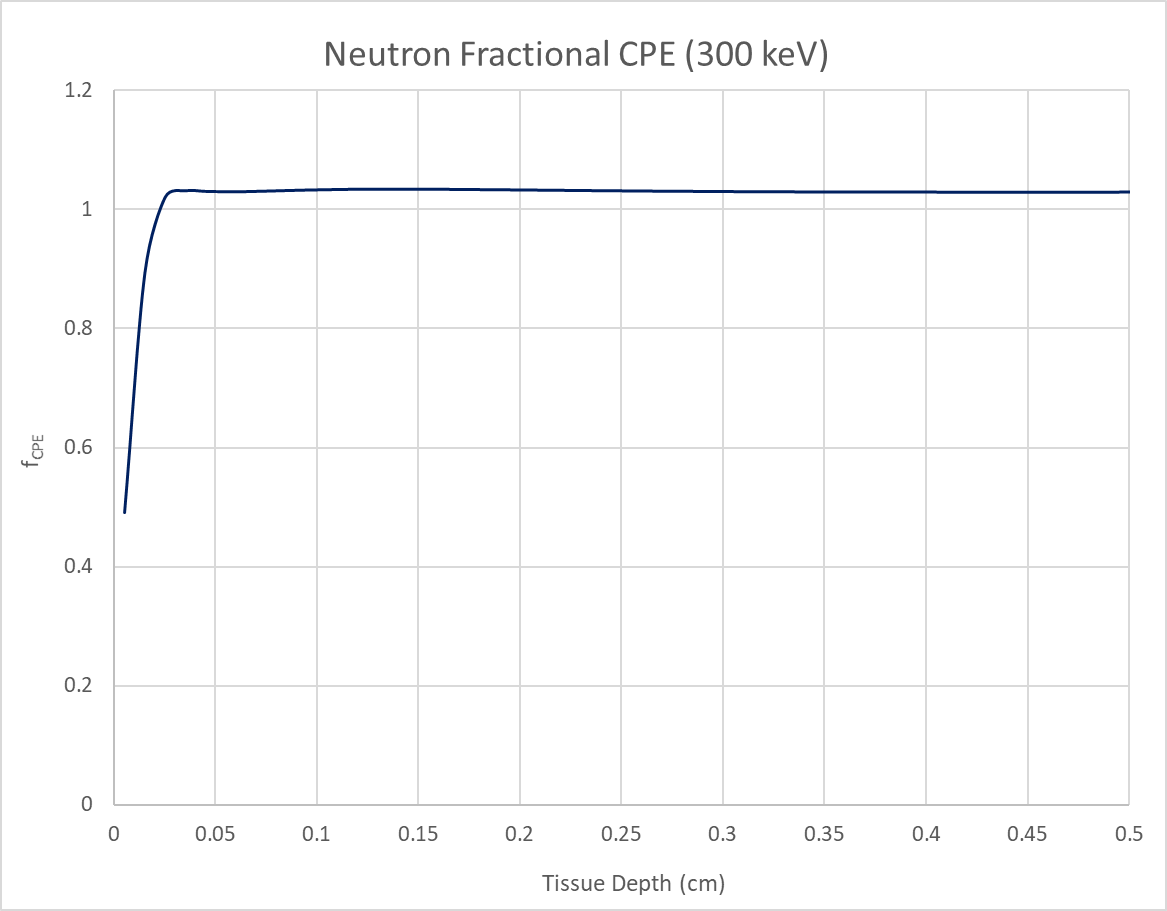 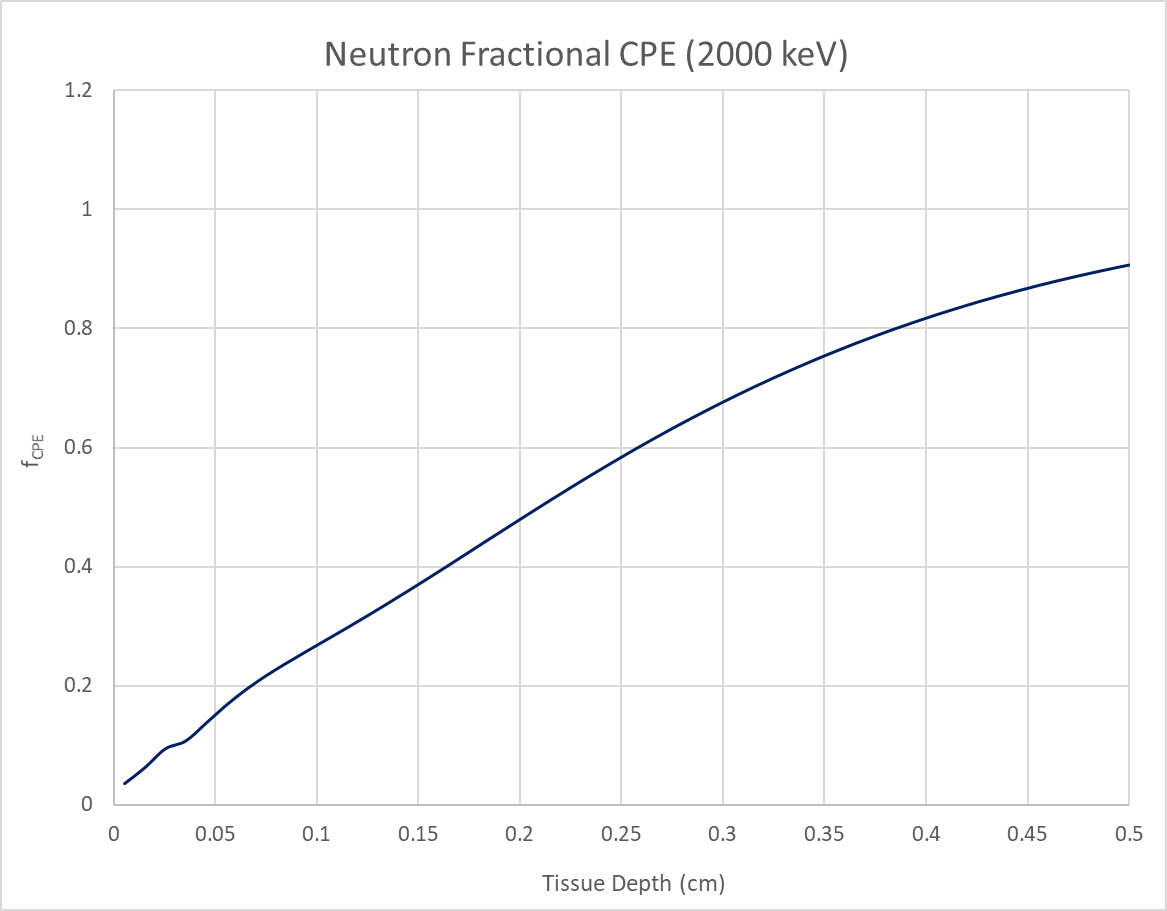 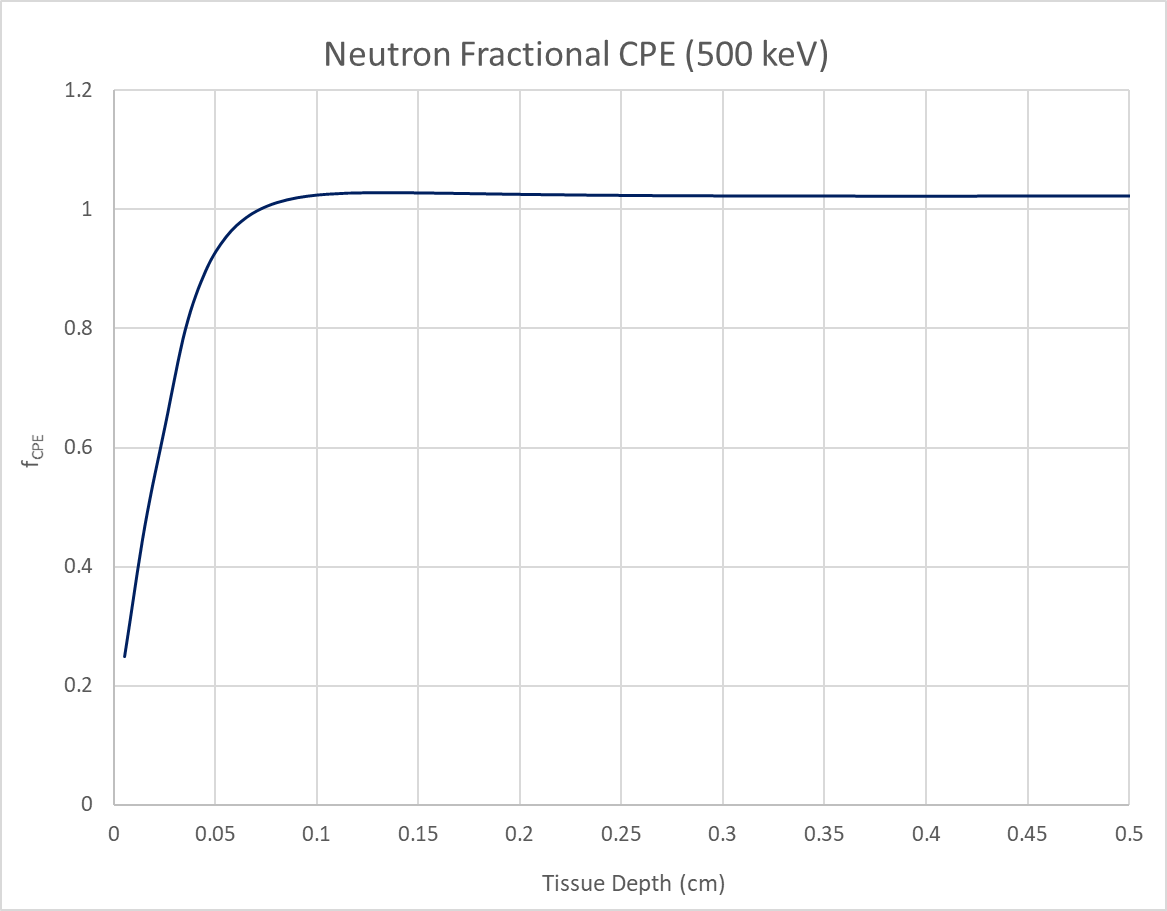 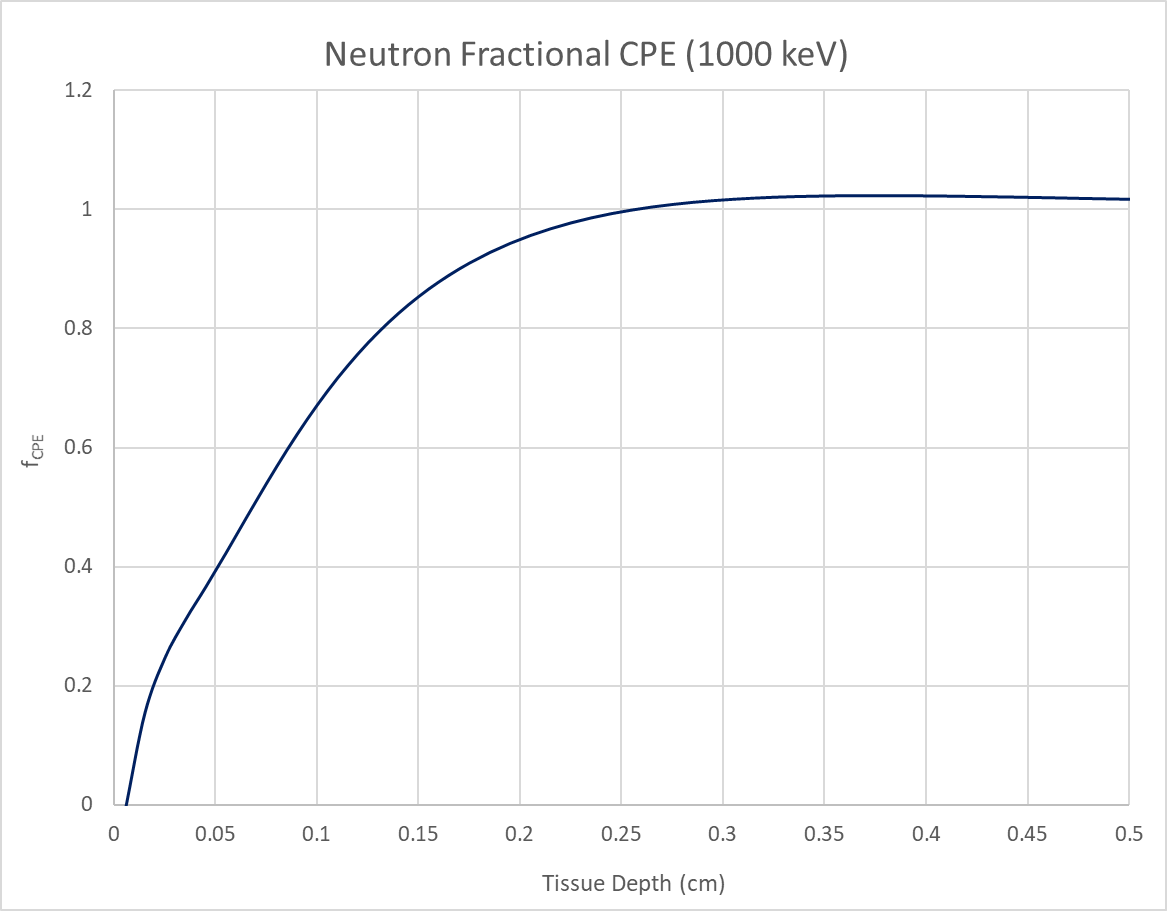 90
NeutronDose
Neutron Sources
The NeutronDose module provides dosimetry for six different source types:
	- spontaneous fission					- photoneutrons (g,n)
	- neutron-induced fission				- monoenergetic neutrons
	- alpha-reaction neutrons (a,n)			- user-uploaded custom energy distributions
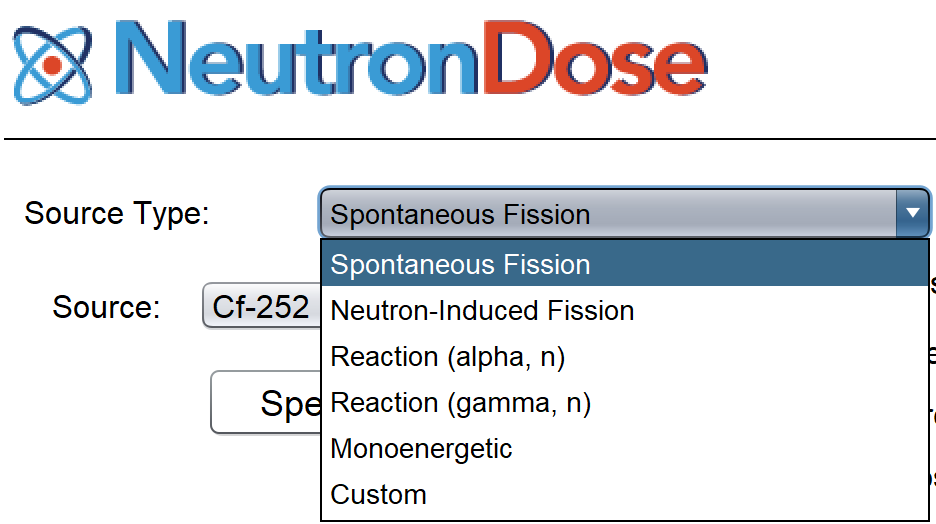 91
Neutron Sources
NeutronDose
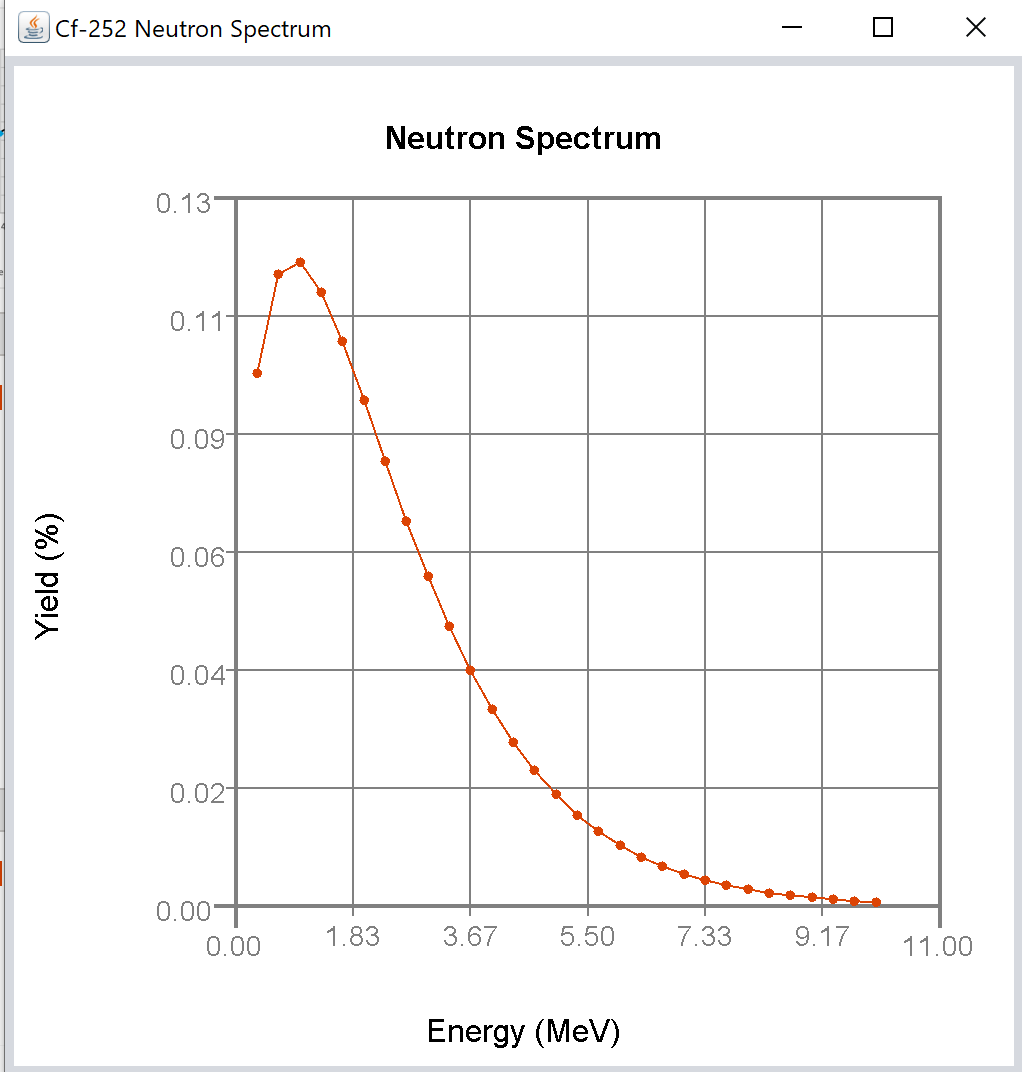 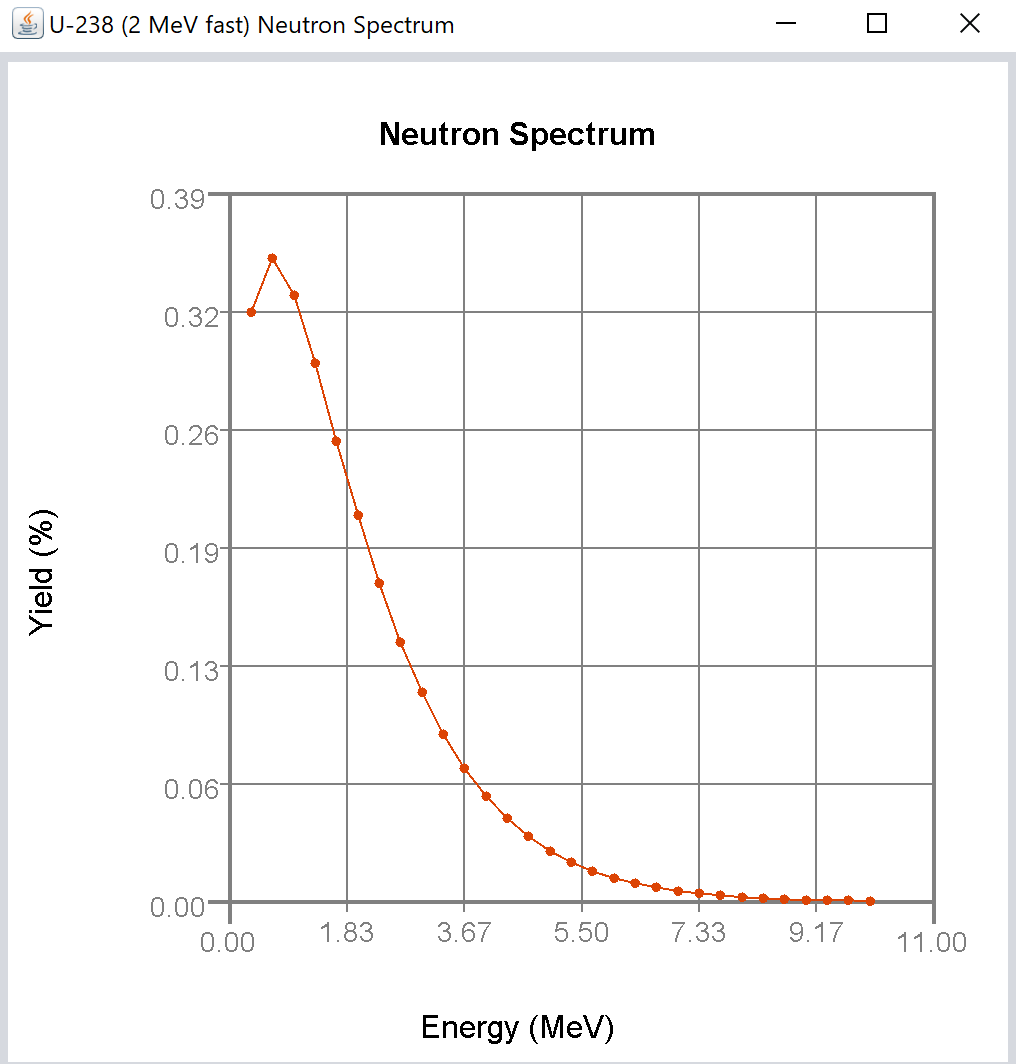 92
NeutronDose
Neutron Sources
Characteristics of Photoneutron Sources Provided in V+ (Shultis & Faw 2000)
Characteristics of Alpha Reaction Sources Provided in V+ (Lorch 1973)
*neutrons emitted from 1 g of Be or D2O placed 1-cm away
Renaissance code development, llc
93
NeutronDose
Capabilities and current limitations
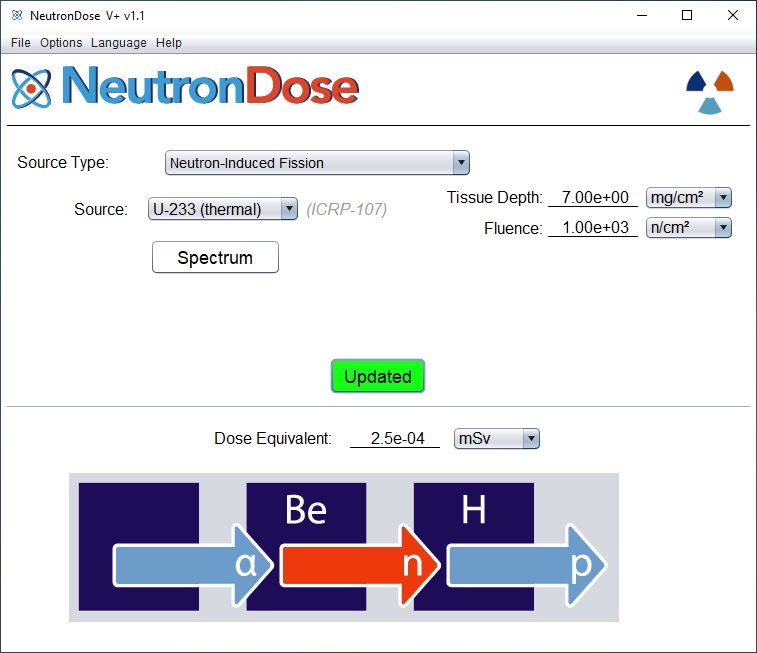 Neutron sources include
spontaneous fission
neutron-induced fission
alpha reaction neutrons (a,n)
photoneutrons (g,n)
a monoenergetic neutron
a user-uploaded custom energy distribution
User inputs depend on source selection
inputs are used to define an orthogonal beam at the skin layer
Source geometries not allowed; all assumed to be orthogonal beams
No shielding or source covers
On contact sources not permitted at this time!
94
Renaissance code development, llc
NeutronDose
EXAMPLE 1:  exposure to a PuBe source
Assume (a,n) reaction with Pu-239/Be-9 source 
At a distance of 1 m and source strength of 1 Ci
Shallow dose at 7 mg/cm2 for a 1-hr exposure time
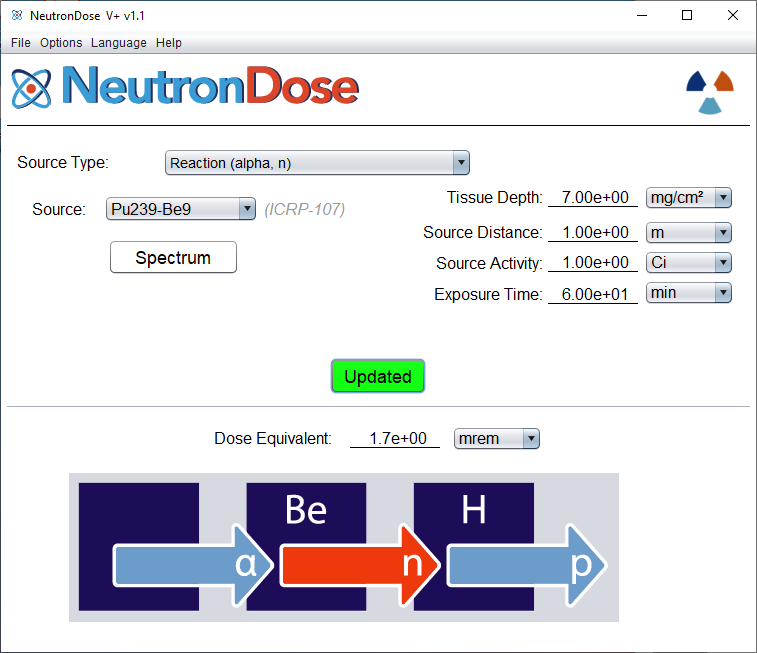 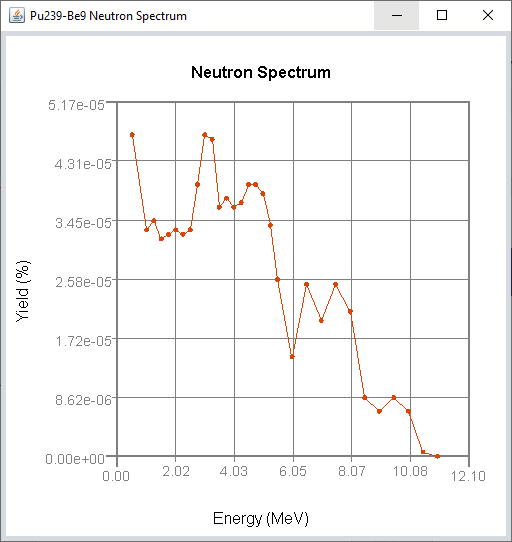 Renaissance code development, llc
95
NeutronDose
Example 2:  exposure to a Cf-252 laboratory source
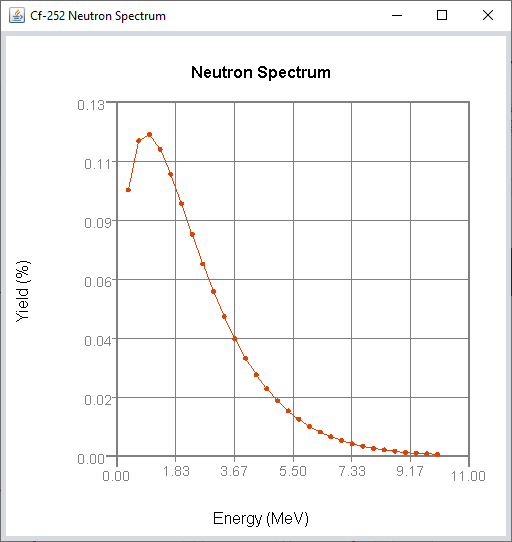 A student is to conduct a laboratory experiment requiring an 80-minute exposure to Cf-252 at 5 meters
Cf-252 has …
an intrinsic specific activity of 19.86 TBq/g
fission neutron emissions from zero to 13 MeV, with a mean of 2.3 MeV and a most probable energy of 1 MeV
This source had a mass of 1 gram 500 days prior to the experiment
Its current activity is therefore 13,860 MBq
Calculate SDE and dose at depth of 10 cm
Renaissance code development, llc
96
NeutronDose
Cf-252 exposure
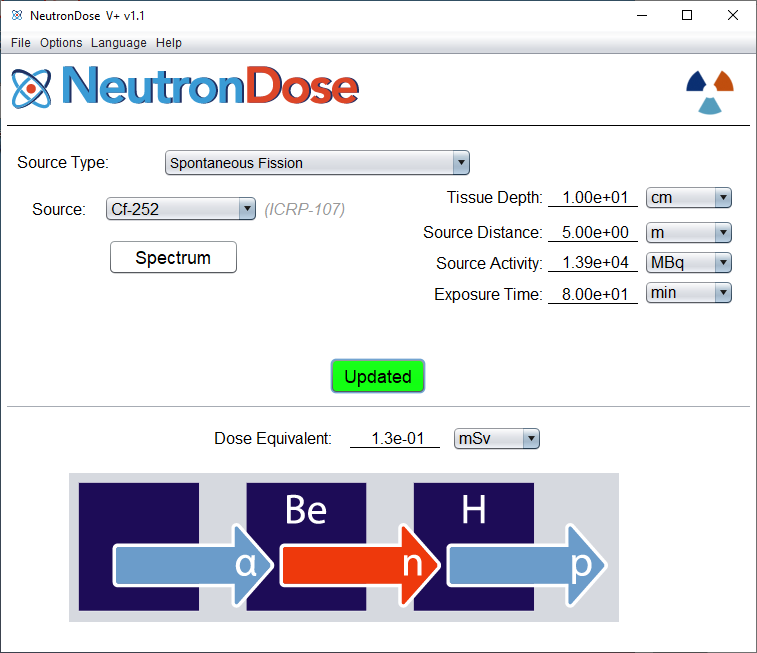 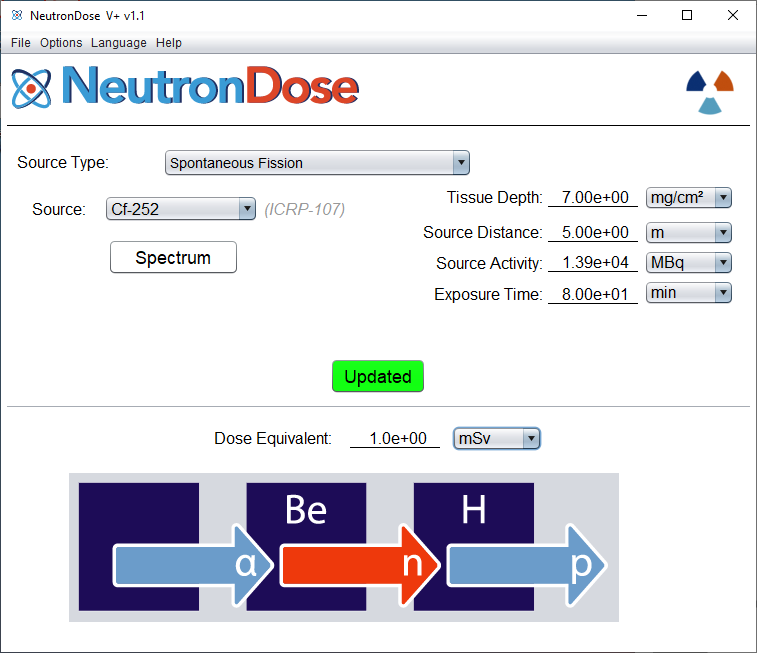 Renaissance code development, llc
97
NeutronDose
Example 3:  neutron dose rate from SbBe source
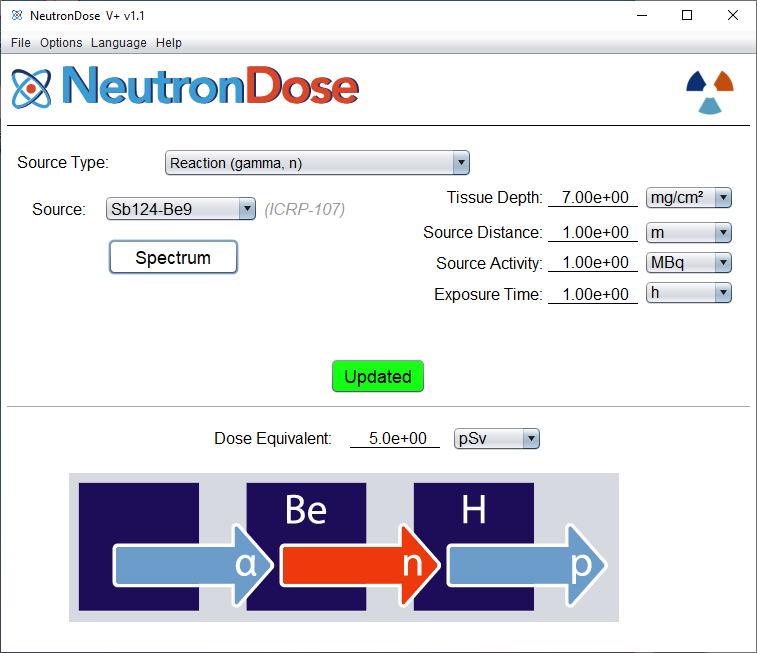 Sb-124 mixed with beryllium provides a photoneutron source
Results in two monoenergetic neutrons of about 22 and 380 keV
NeutronDose calculates a dose rate factor of 5.0 pSv m2 h-1 MBq-1
Renaissance code development, llc
98
NeutronDose
SbBe neutron dose rate
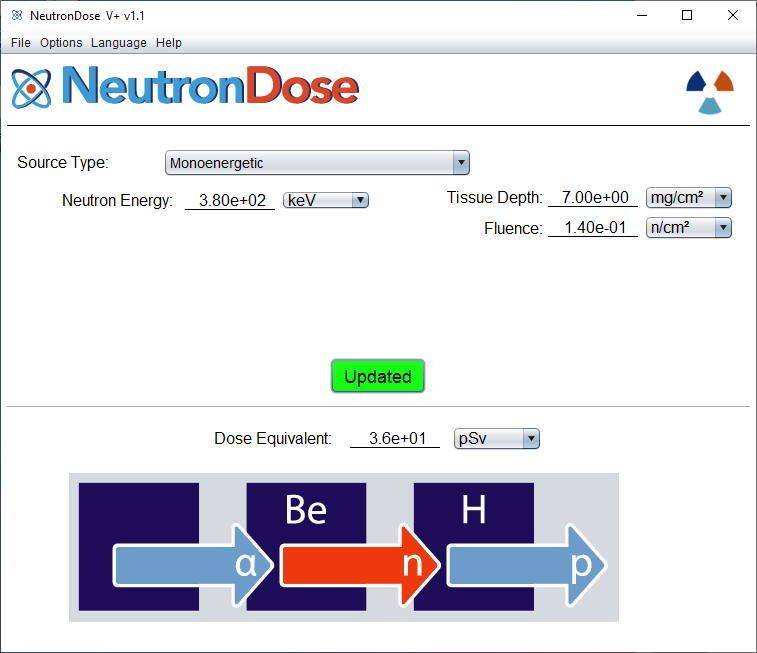 Alternatively, we can assume a point source with negligible self-absorption and use a neutron emission yield from the literature of 5.1x10-6 n/dis
… to determine a fluence factor (at 1 meter) of 0.14 n/cm2 per hour per MBq
Then, using the monoenergetic feature we can estimate the dose rate factor for each of the two monoenergetic neutrons (along with their related photon emission yields):
Renaissance code development, llc
99
EyeDose
eyedose
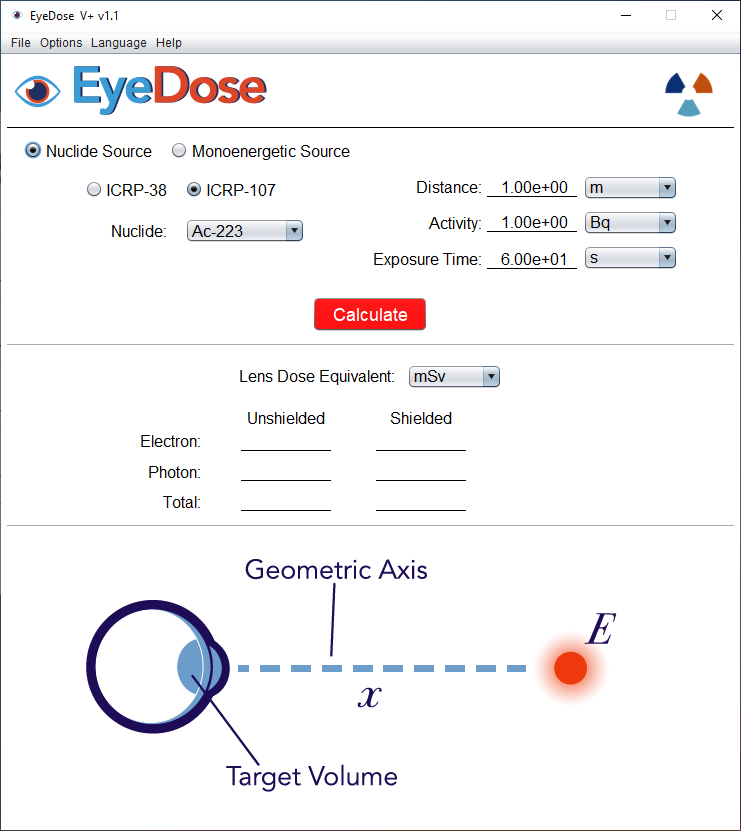 Renaissance code development, llc
100
EyeDose
outline
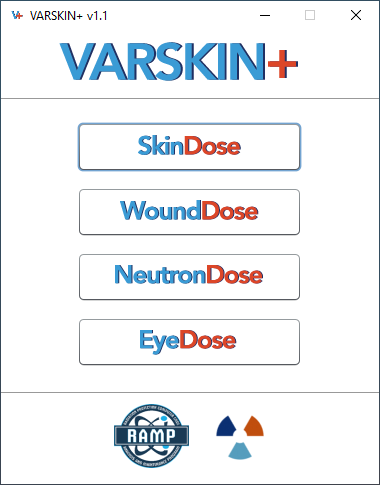 Regulatory Basis
Early estimates with VARSKIN
Basic Structure
photons
electrons
protective glasses
off-axis corrections
V&V
Limitations
Examples
Renaissance code development, llc
101
EyeDose
Sensitivity by Structure
In order of decreasing sensitivity (Rohrschneider, 1929)
Lens
Conjunctiva
Cornea
Uvea
Retina
Optic Nerve
Assumption:  Protect the lens and protect the eye
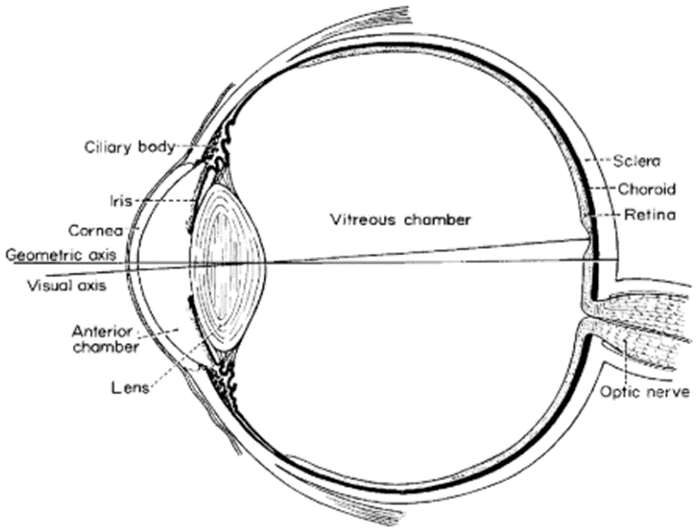 Renaissance code development, llc
102
EyeDose
Regulatory basis for eyedose
In the United States from 10 CFR 20.1201 (1991):
150 mSv/yr 

Internationally from ICRP 118 (2012):
20 mSv/yr averaged over 5 consecutive years, not to exceed 50 mSv in any single year

Many nations adopted the ICRP recommendations, causing a renewed interest in eye dosimetry
some RAMP users wanted to use the VARSKIN code to estimate eye dose
Renaissance code development, llc
103
EyeDose
Prior to Eyedose
We compared VARSKIN 5.3 to Monte Carlo simulation (MCNP6)
Using a simplified eye model with cornea, lens, and surrounding tissue all assumed to be of unit density
to be closest to VARSKIN assumptions
Point sources located along centerline from contact to 20 cm
Dose estimated per incident electron
to normalize for geometry
cross-sectional area of 1 cm2 with 20 mm thickness, centered at a depth of 3 mm
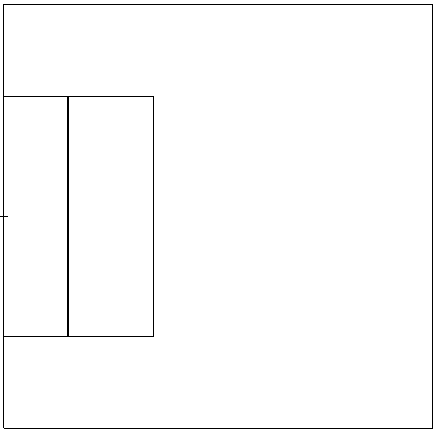 Lens
Surrounding tissue
Cornea
Renaissance code development, llc
104
EyeDose
Source on Contact
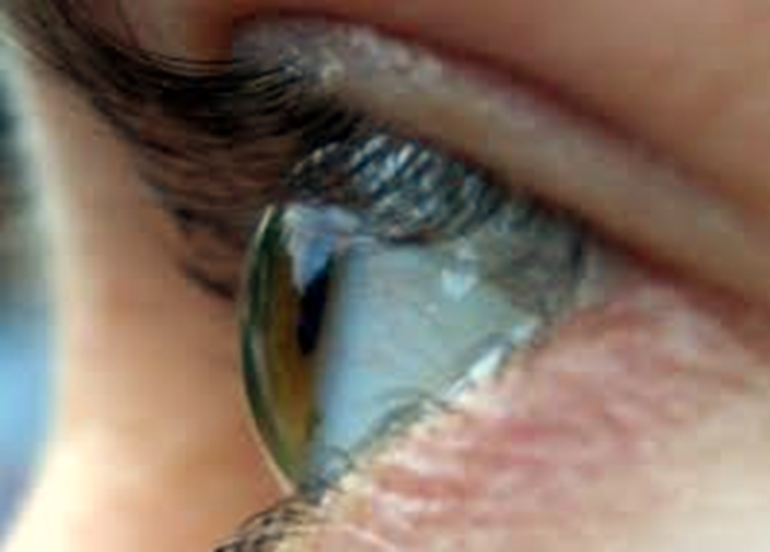 *
VARSKIN underestimates by at least 10%
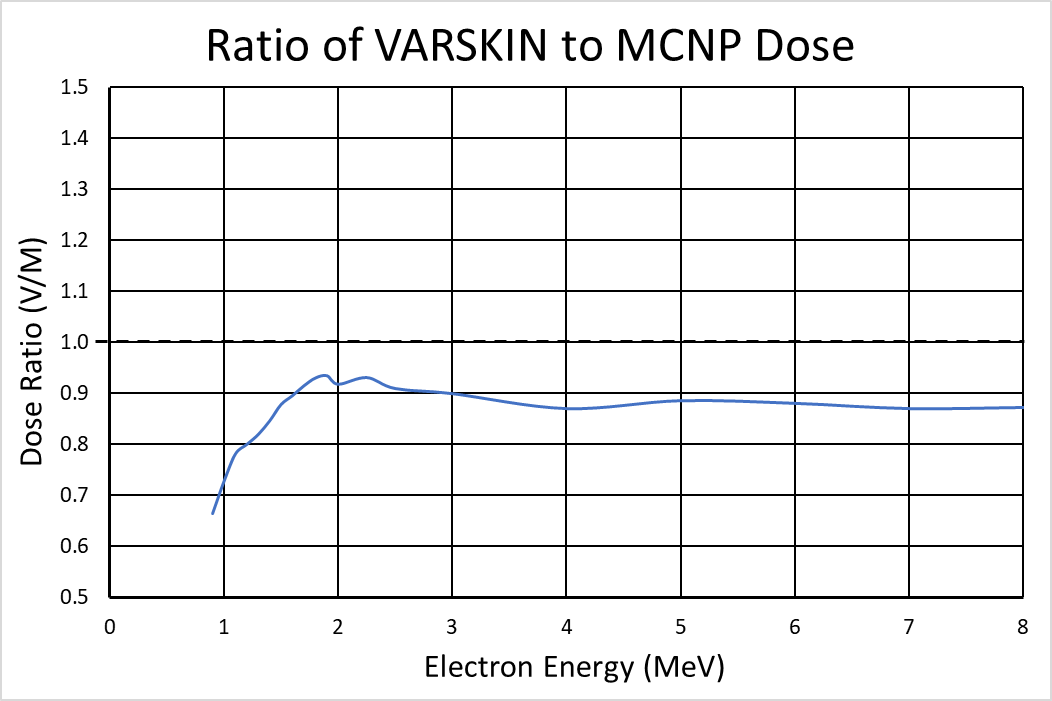 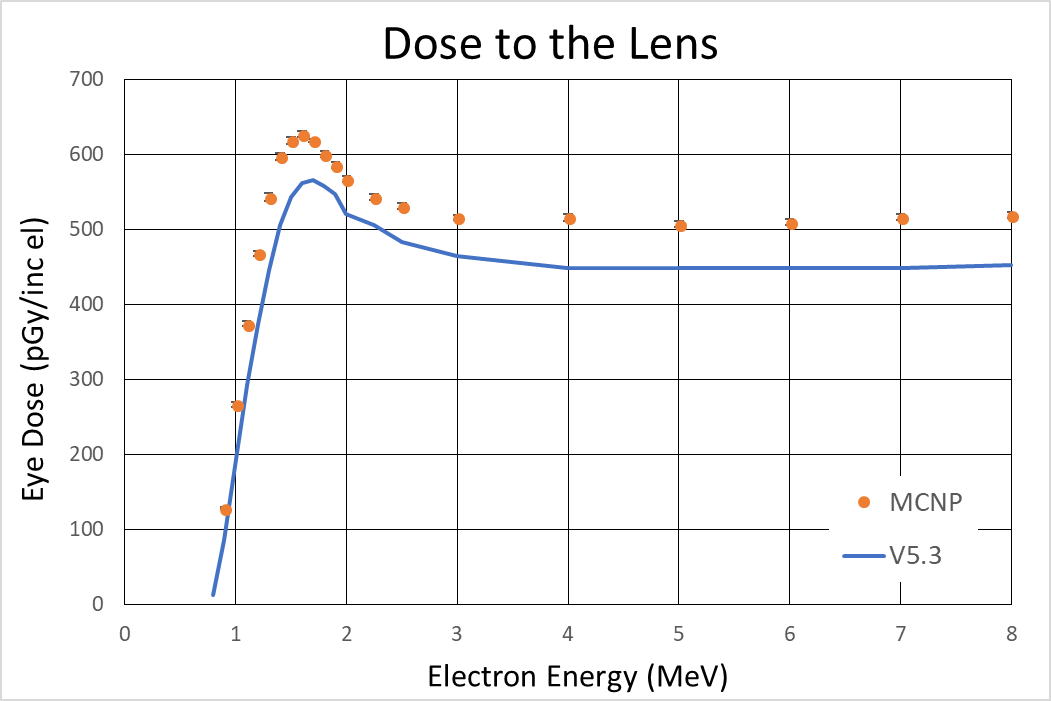 Renaissance code development, llc
105
EyeDose
with Air gap
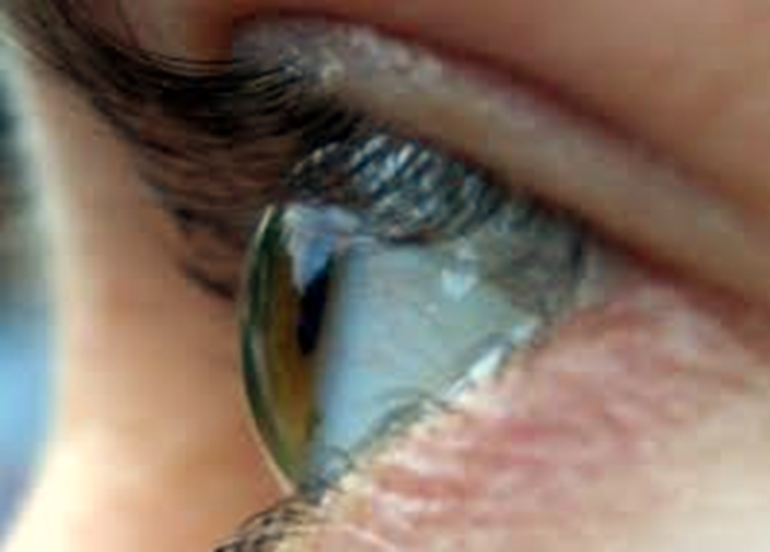 5             1
*
*
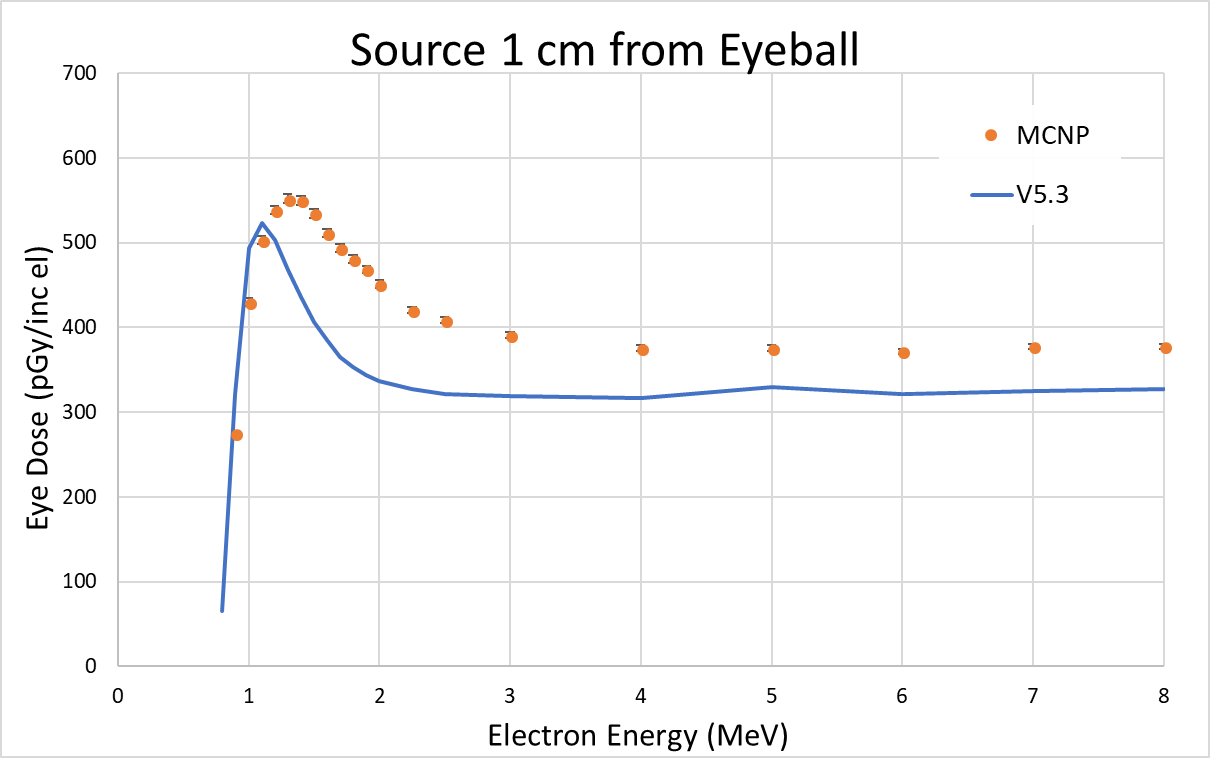 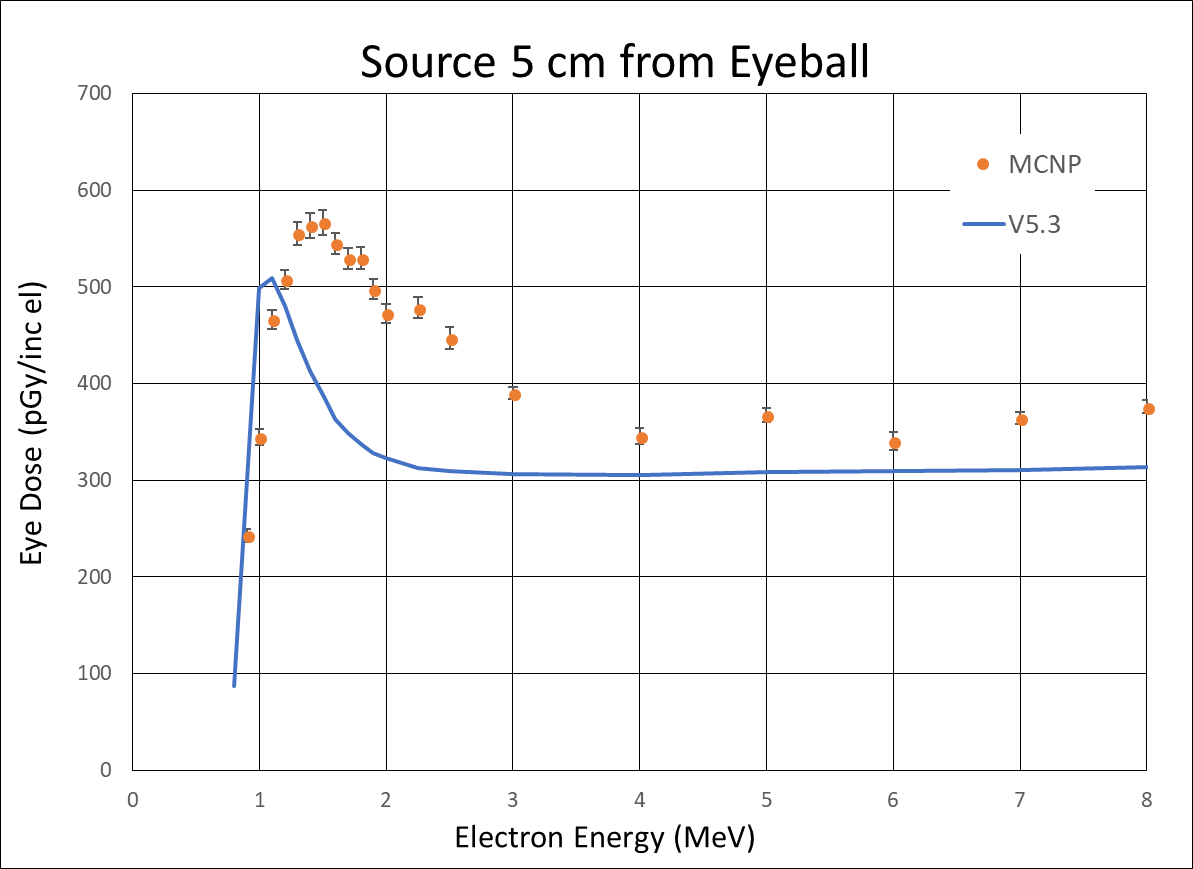 Renaissance code development, llc
106
EyeDose
20                                                10
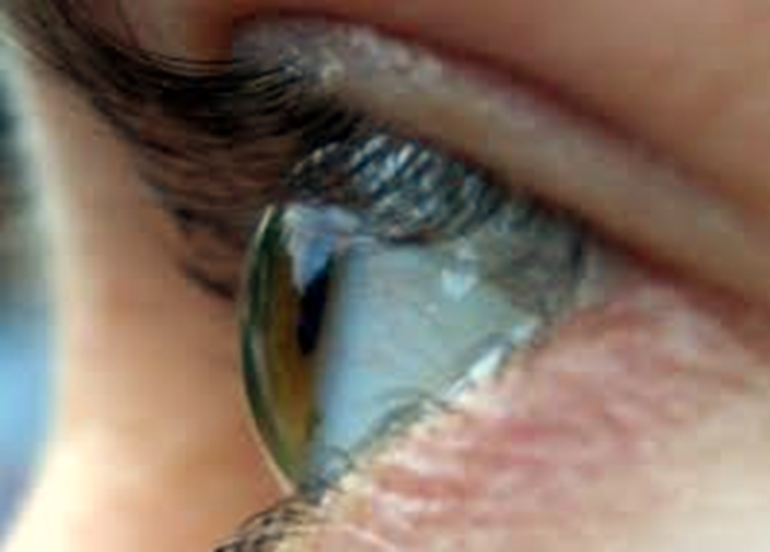 *
*
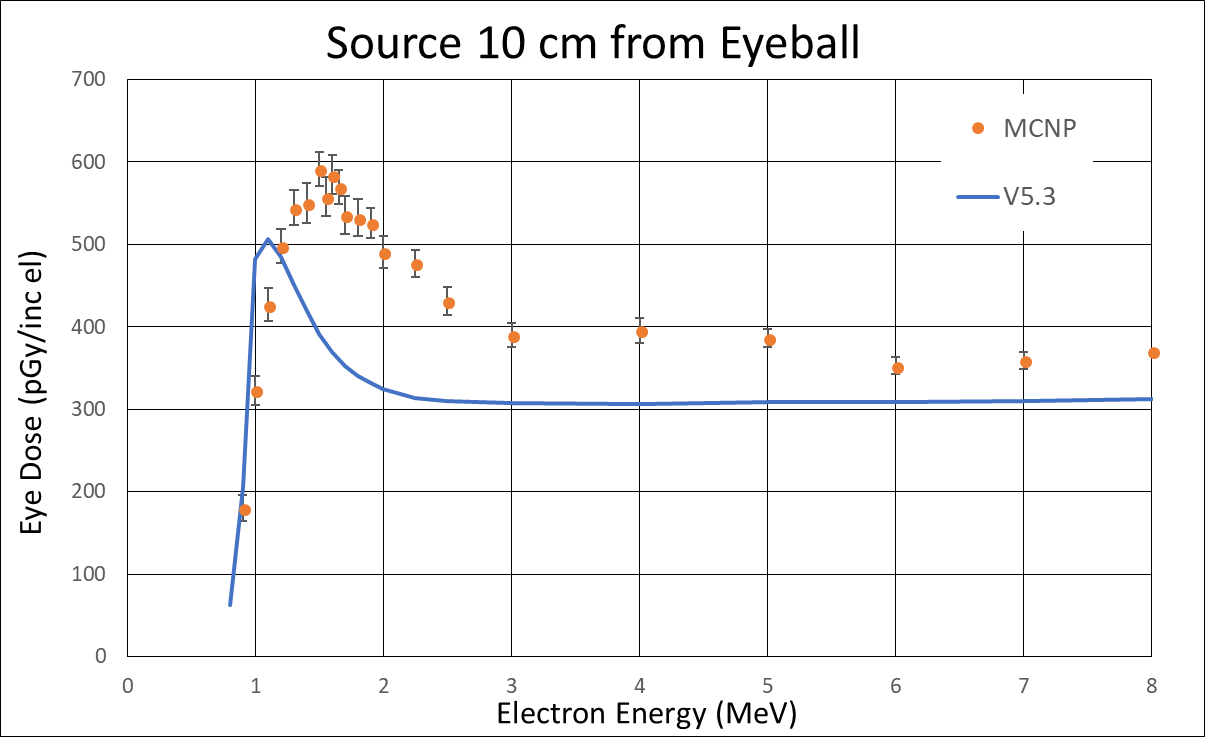 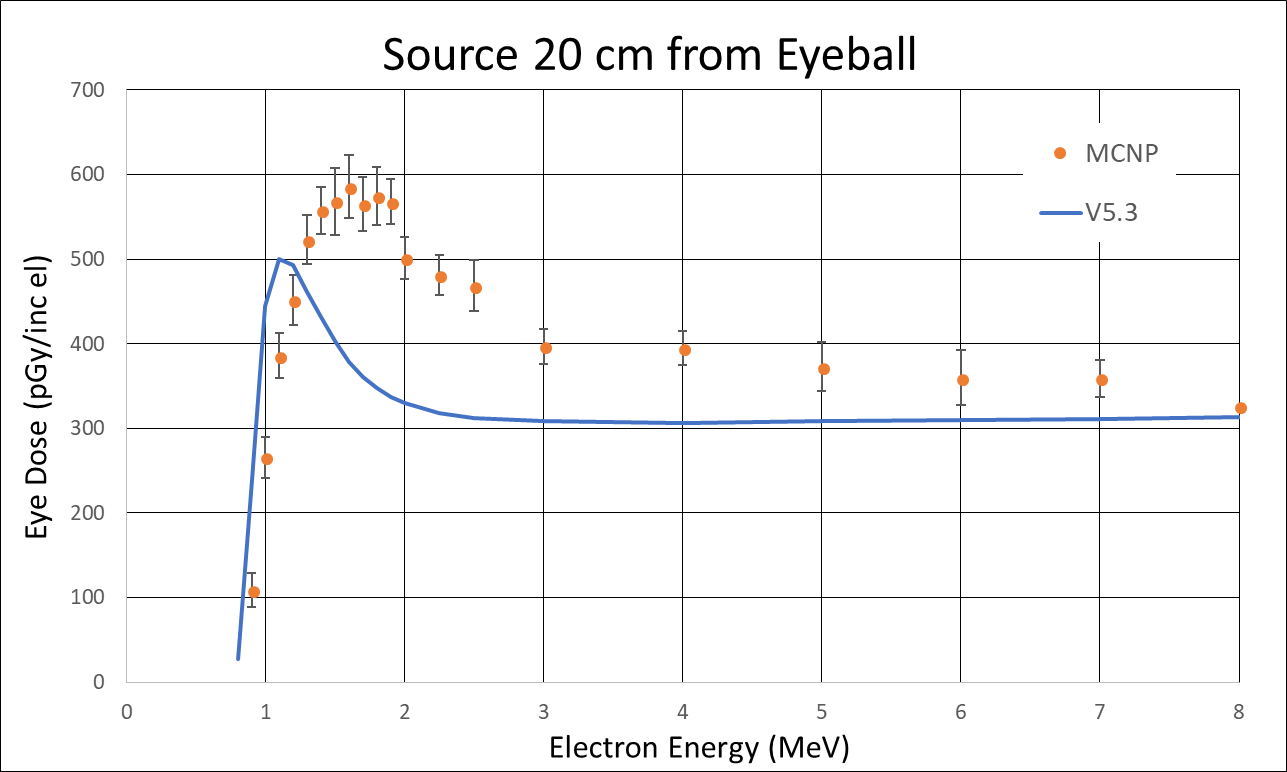 Renaissance code development, llc
107
EyeDose
1cm
1 cm Gap with Plastic
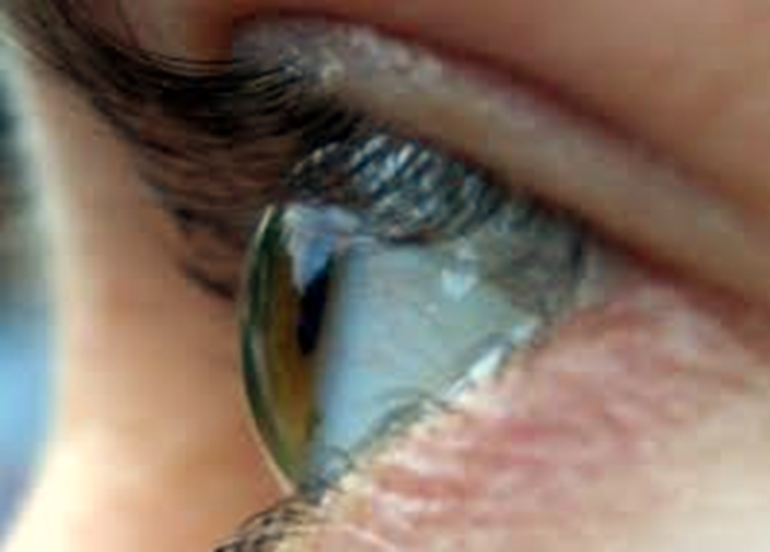 *
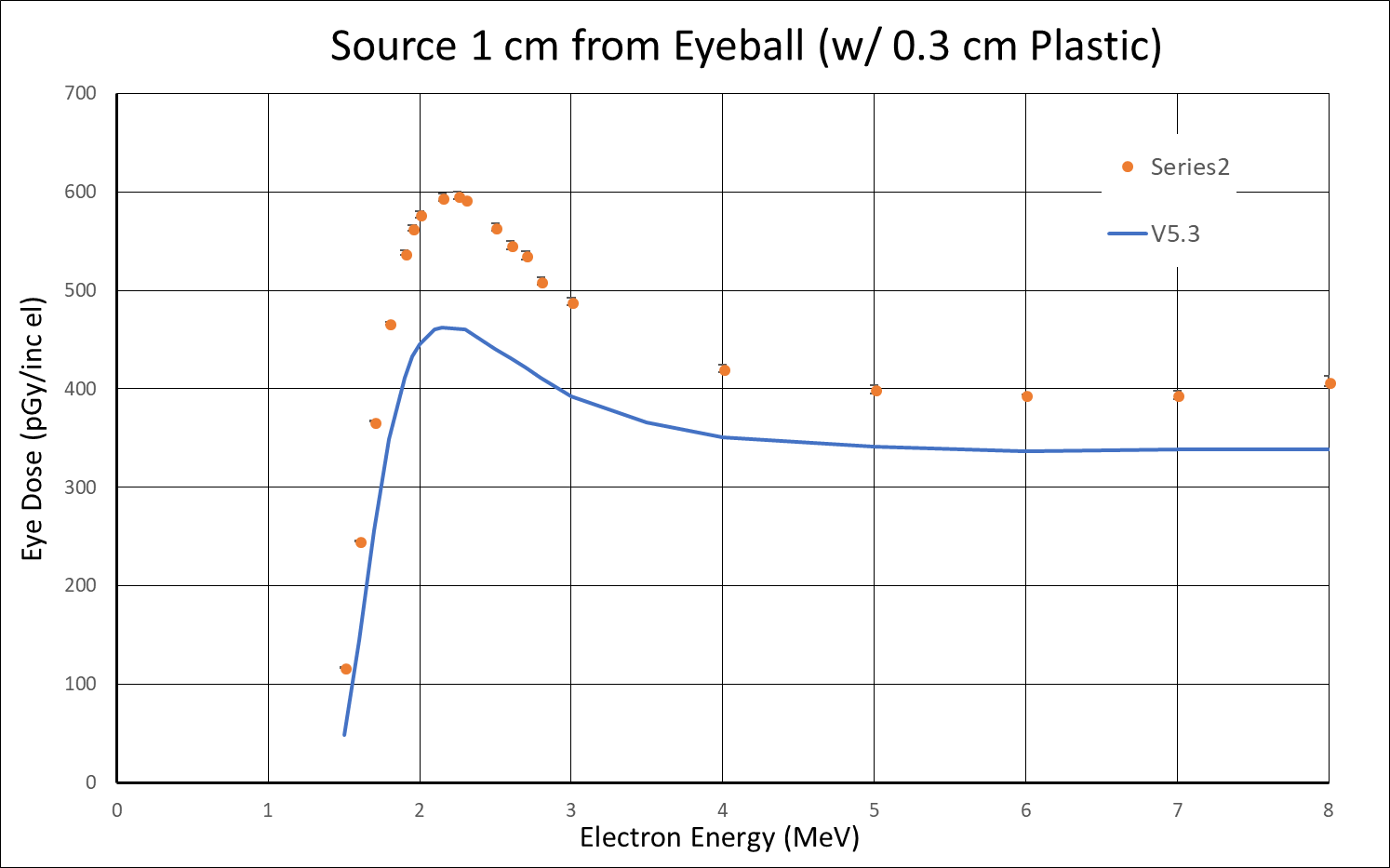 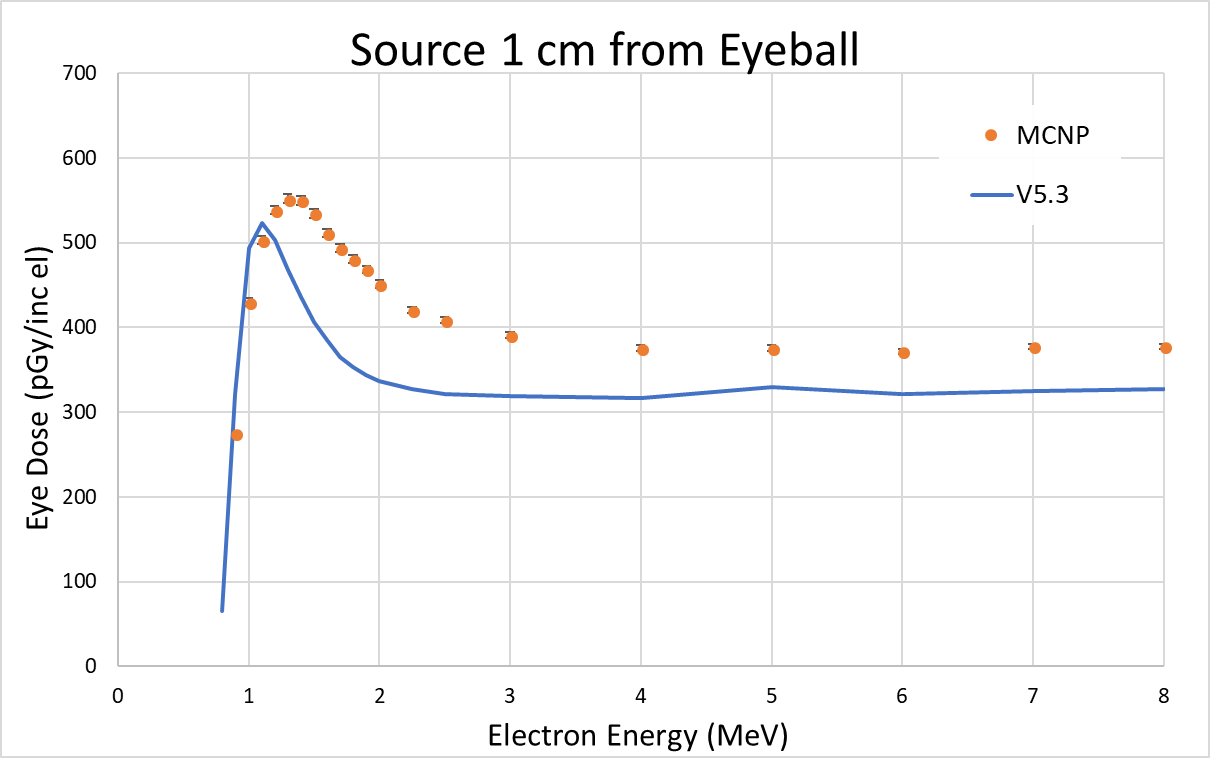 Renaissance code development, llc
108
EyeDose
2 cm Gap with Plastic
2cm
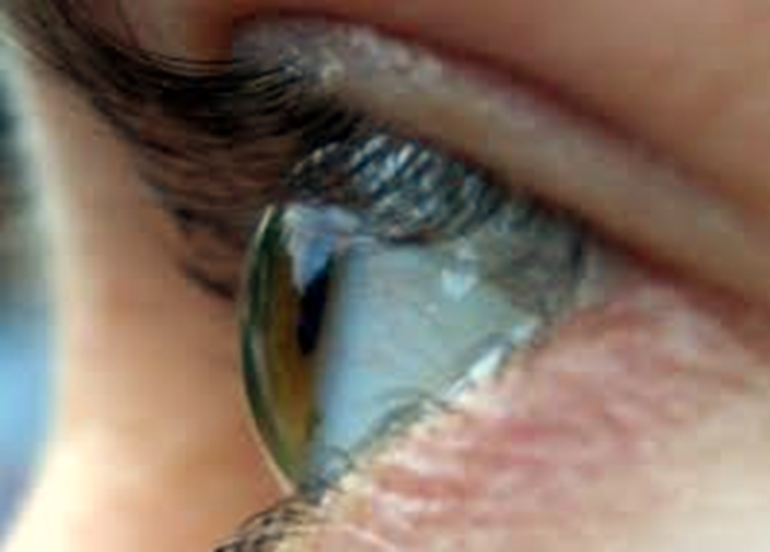 *
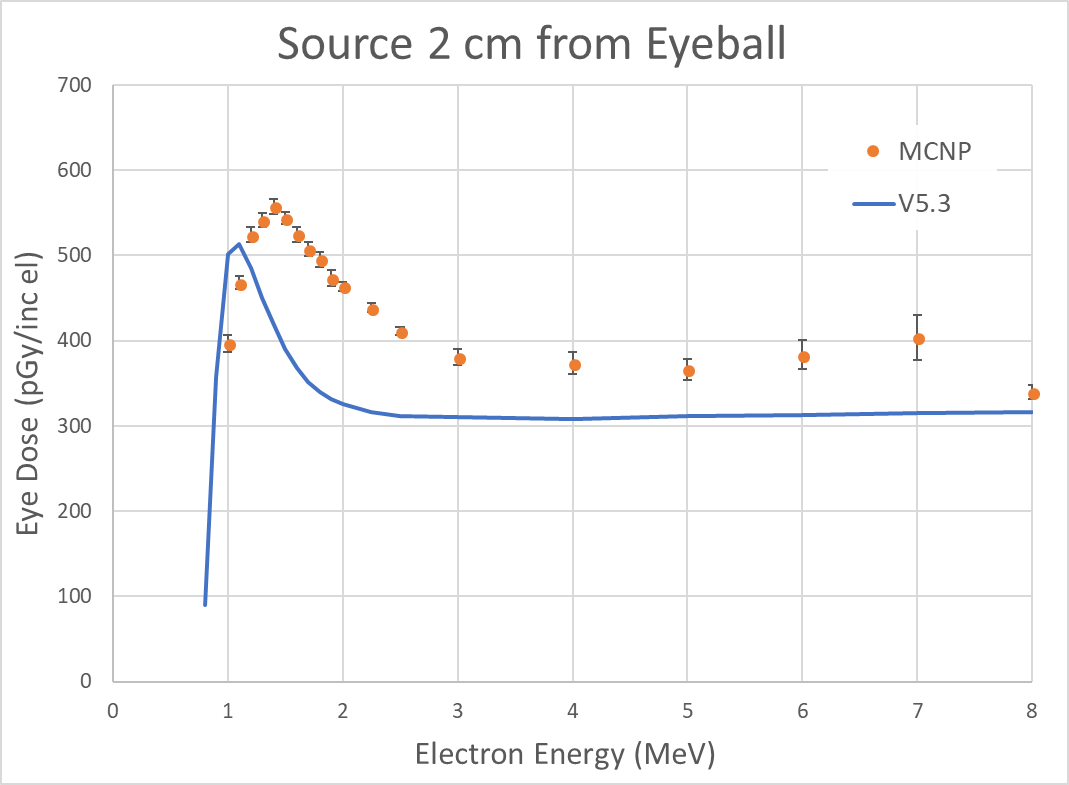 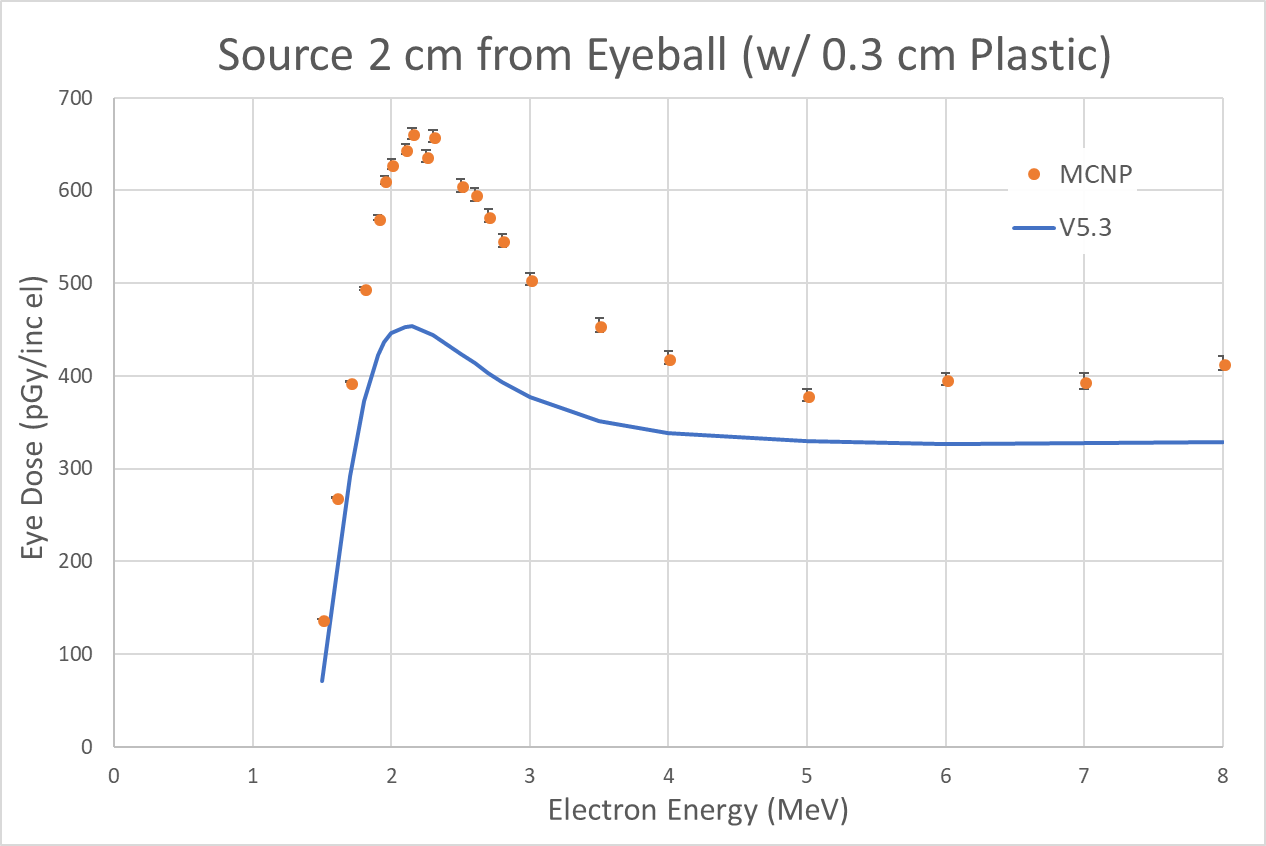 Renaissance code development, llc
109
EyeDose
Eyedose model
Driven by a set of deterministic equations developed from a vast array of probabilistic simulations (MCNP)
simulations of monoenergetic photons and electrons originating at varying distances from a stylized eye model
source is assumed to be an infinitely small, isotropic point source located on the geometric axis
dose calculated to the lens of the eye
Accounts for particle type, energy, source emission rate, and protective eyewear for:  
photon energies from 7 keV to 11 MeV
electron energies from 100 keV to 11 MeV
distances from 0 to 20 meters 
Nuclide emissions (ICRP 38 and 107 data) are incorporated into the model
as well as a placeholder for incorporation of emissions from X-ray machines (future project)
Renaissance code development, llc
110
EyeDose
Eye Geometry
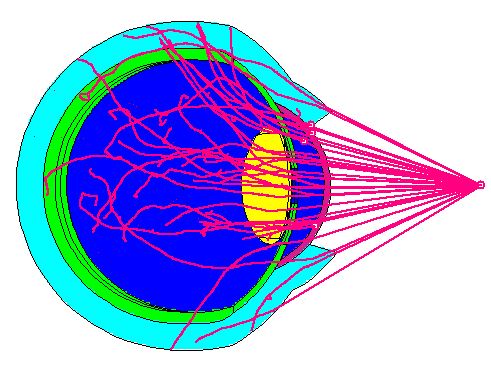 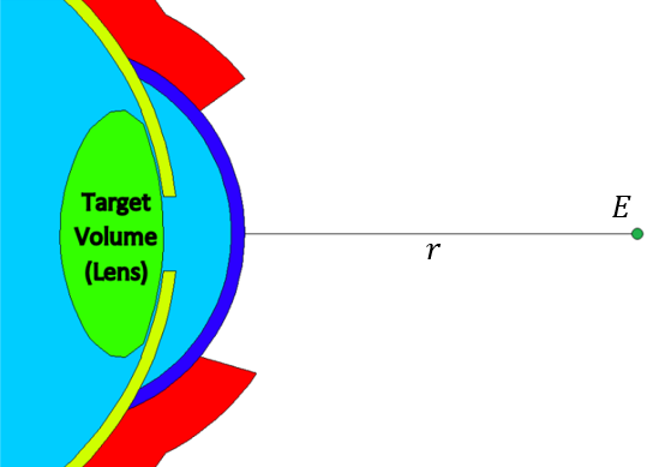 The source in EyeDose is modeled as a monoenergetic, isotropic point source of energy E
The source is located on the geometric axis of the eye and the distance between the surface of the eyeball and the source is labeled r
Photons and electrons are modeled as they interact with structures of the eyeball
Bremsstrahlung created in the eyeball is incorporated into the dose calculation
Renaissance code development, llc
111
EyeDose
Photon Dosimetry
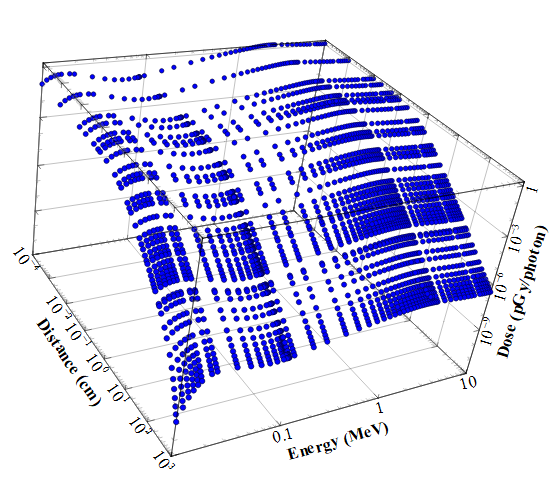 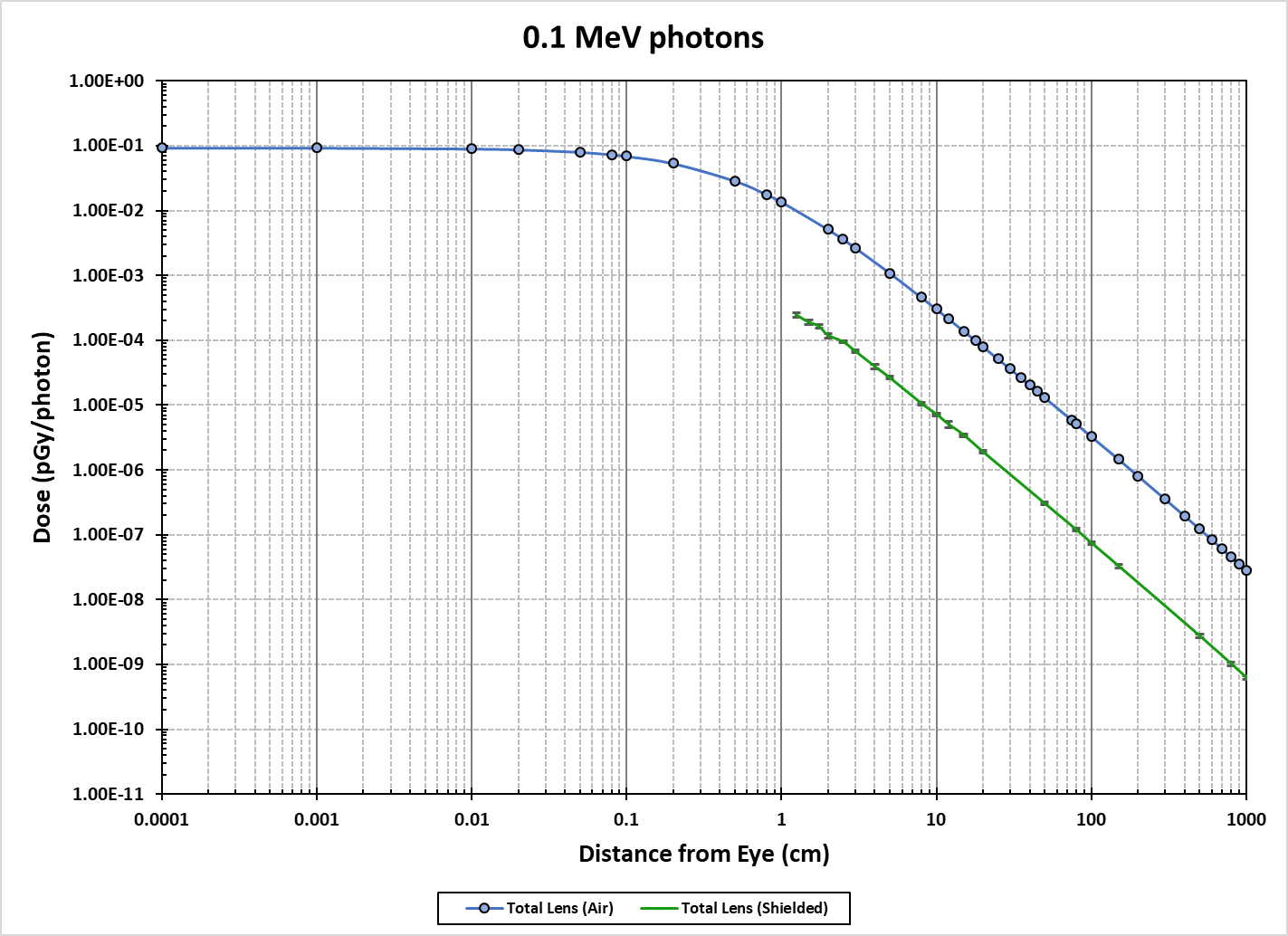 Renaissance code development, llc
112
EyeDose
Electron dosimetry
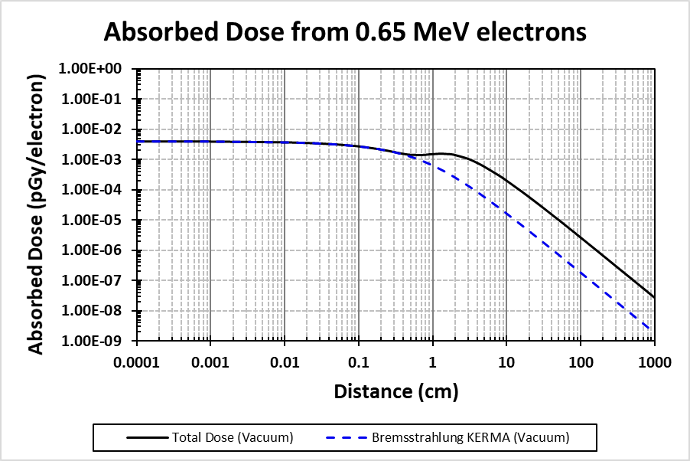 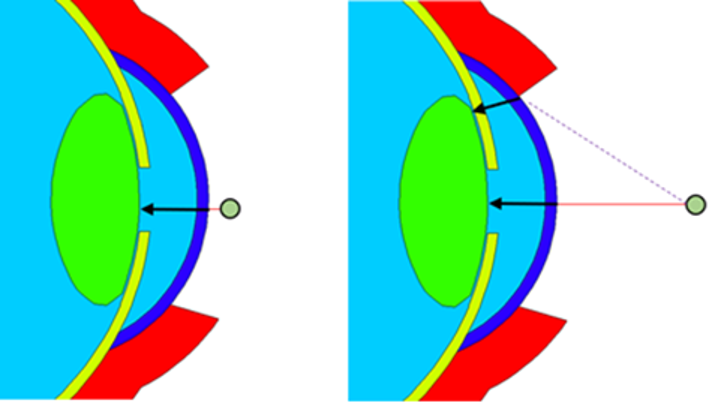 This new path opens at around r = 0.3 cm.  The electron rays radiating from the source can be considered parallel at about 10 cm, at which point both the bremsstrahlung and direct contribution obey the inverse square law.
Renaissance code development, llc
113
EyeDose
Shielded vs Unshielded Dose
Protective glass thickness of 2 mm placed 1.25 cm from the cornea’s surface
Bremsstrahlung created in the safety glasses is incorporated into the dose calculation
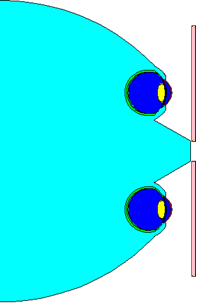 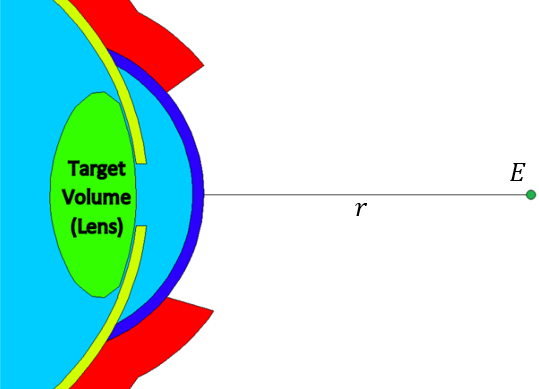 1.25 cm
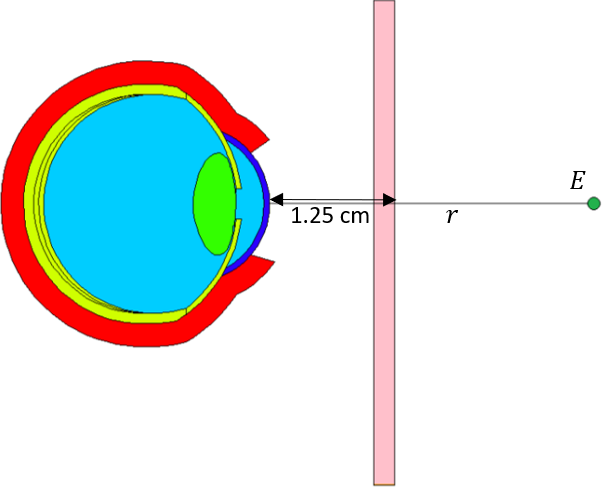 Renaissance code development, llc
114
EyeDose
Total Dose
In the presence of discrete energy particles (e.g., Auger electrons, characteristic X rays or gamma rays) and continuous energy spectra (e.g., beta radiation or X-ray machines), total dose is given by:
Renaissance code development, llc
115
Off-axis source
EyeDose
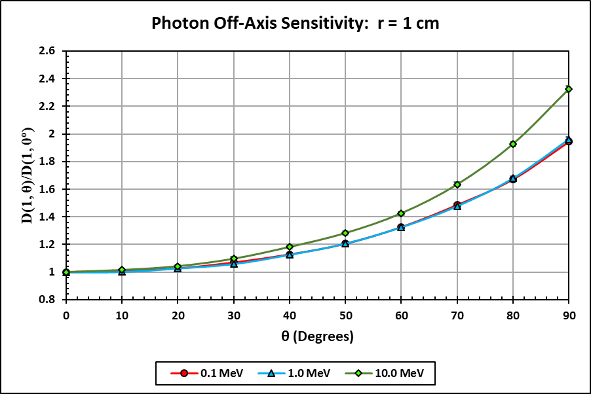 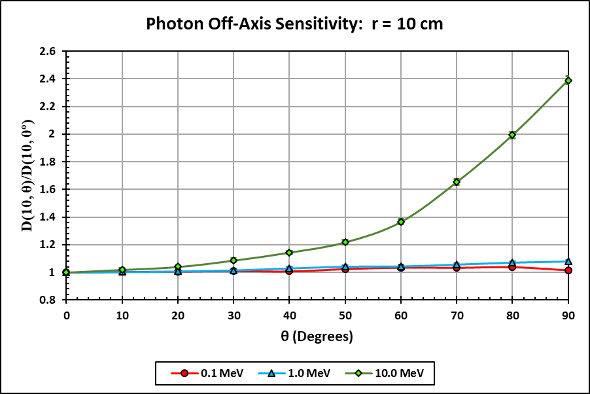 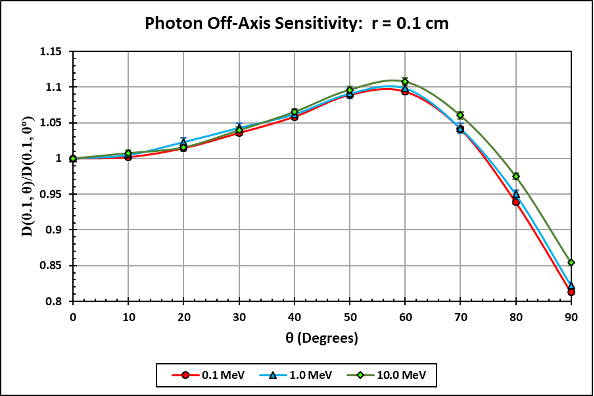 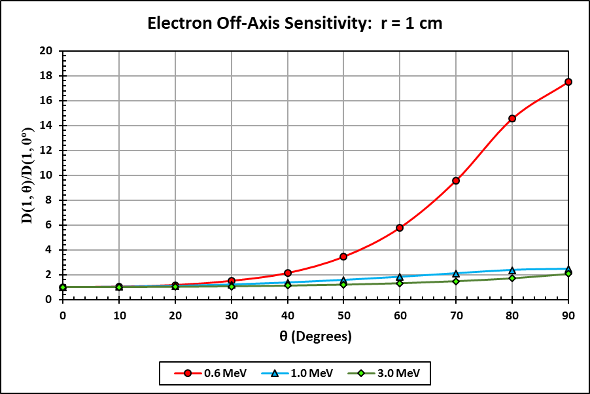 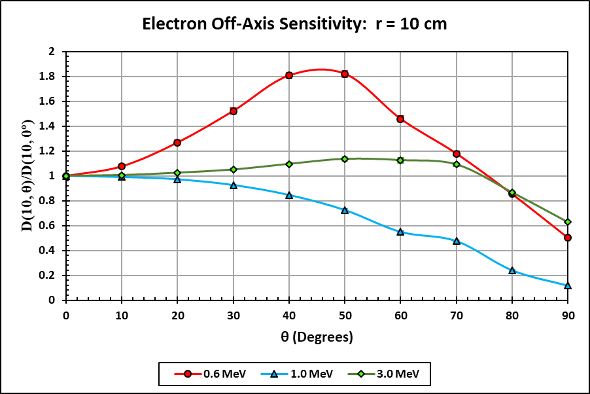 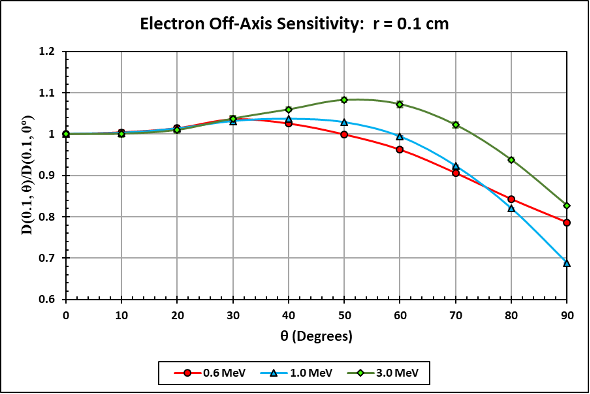 Renaissance code development, llc
116
EyeDose
Verification and validation - photons
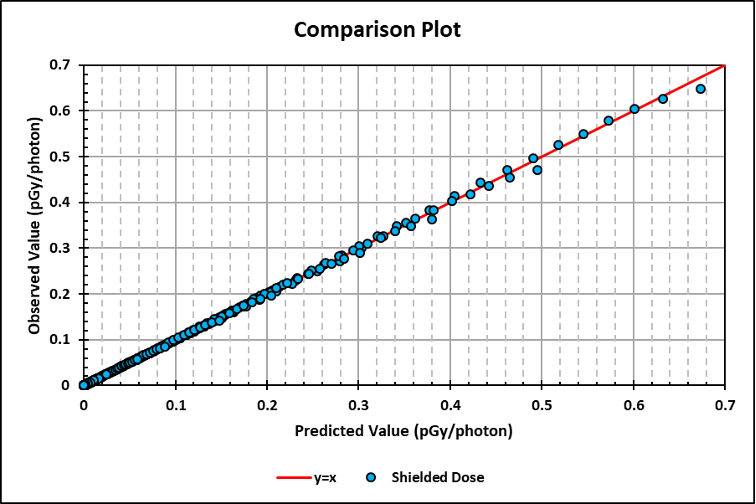 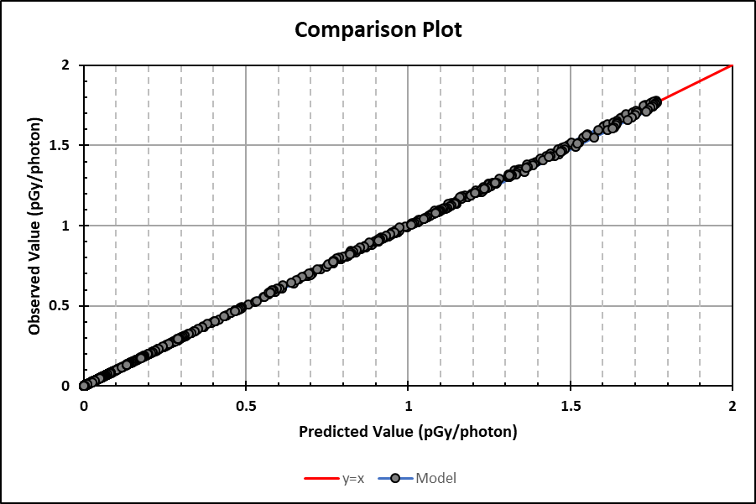 Unshielded
Shielded
Renaissance code development, llc
117
EyeDose
Verification and validation - electrons
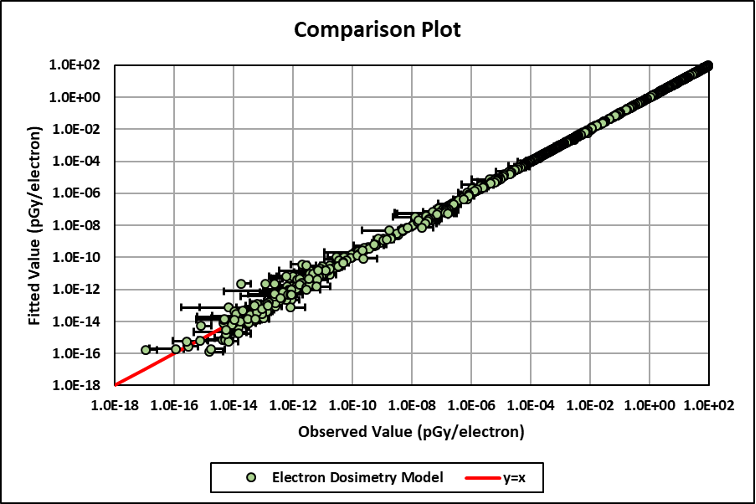 Unshielded
Shielded
Renaissance code development, llc
118
EyeDose
Current Limitations
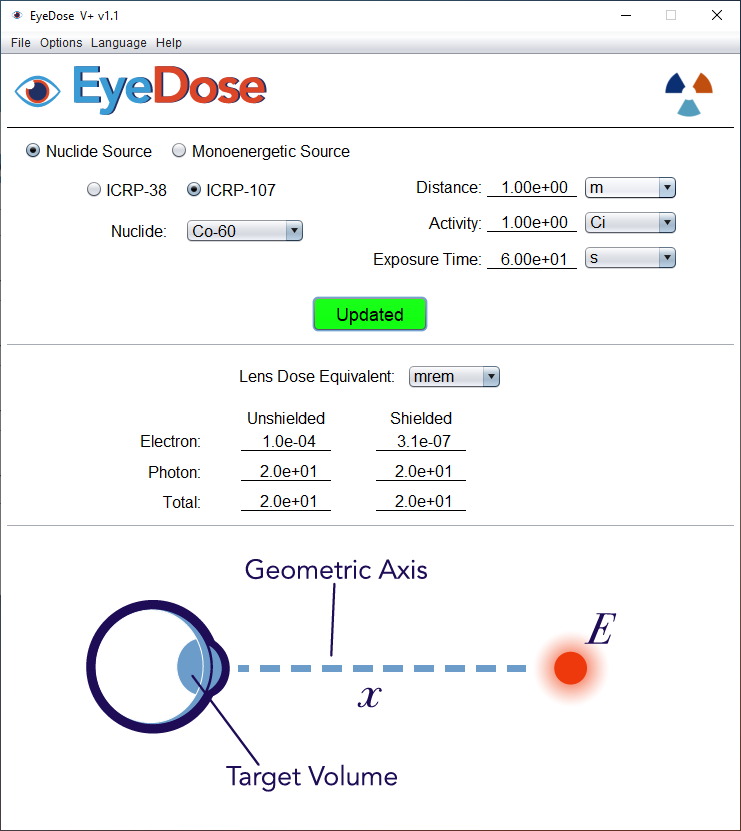 Cannot adjust eye-glass parameters – built directly into the model (0.75 mm lead equivalent at 125 kVp)
Assumes the eyeball is centered on-axis for the entire exposure
sensitivity study shows dependency on off-axis angle and energy
difference between the on-axis and off-axis dose is within about 15% for θ < 20°
HOWEVER, the model accurately accounts for the curvature of the eye, the curvature of the lens, and the varying densities of the tissues of the eye and is a significant upgrade over using SkinDose to model a similar configuration
Renaissance code development, llc
119
EyeDose
Example 1:  dose rate to the lens from Co-60
A person is exposed to a 37 MBq Co-60 source at 2.5 meters
What is the dose equivalent to the lens?
A back-of-the-envelope estimate to a small tissue volume is:



Now, we’ll use EyeDose (in two configurations) for the same calculation …
Renaissance code development, llc
120
EyeDose
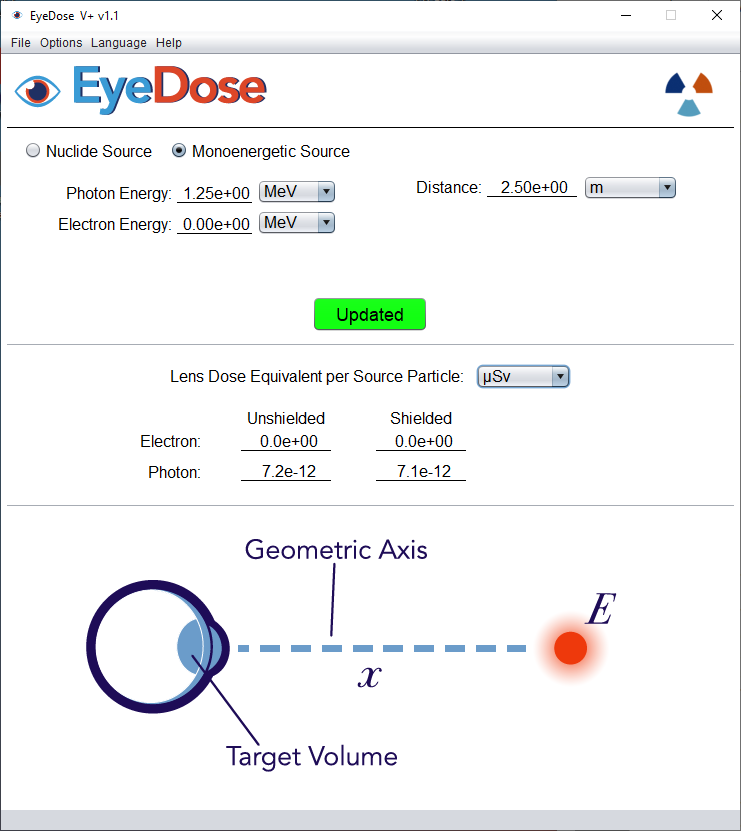 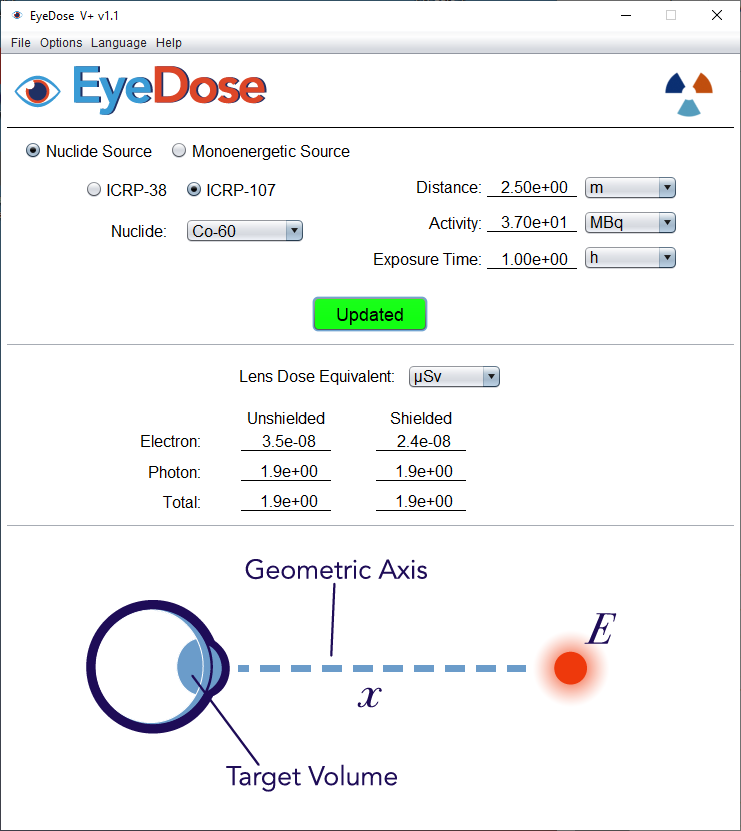 Renaissance code development, llc
121
EyeDose
Example 2:  exposure to sr-90
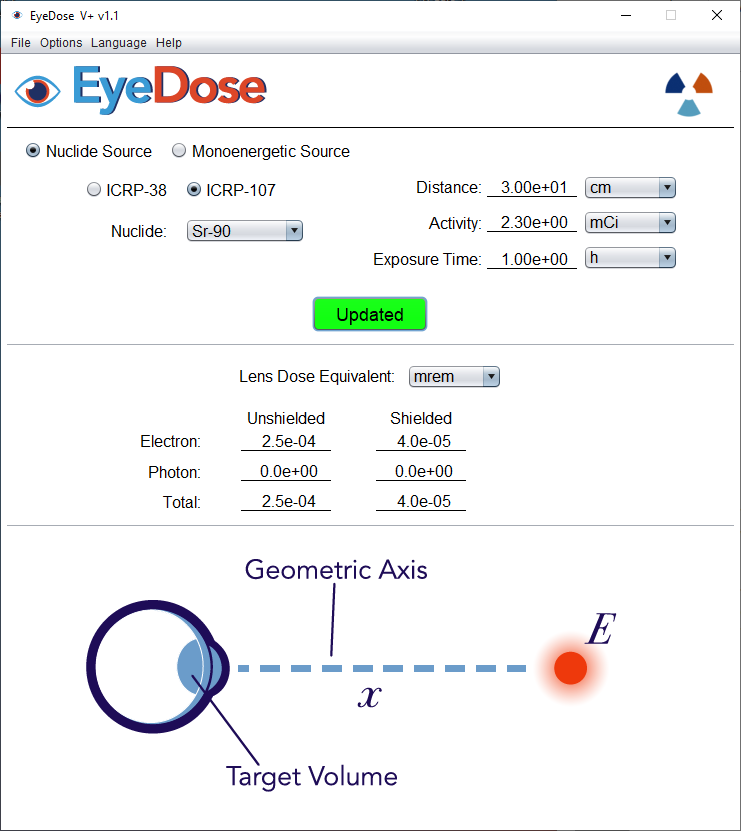 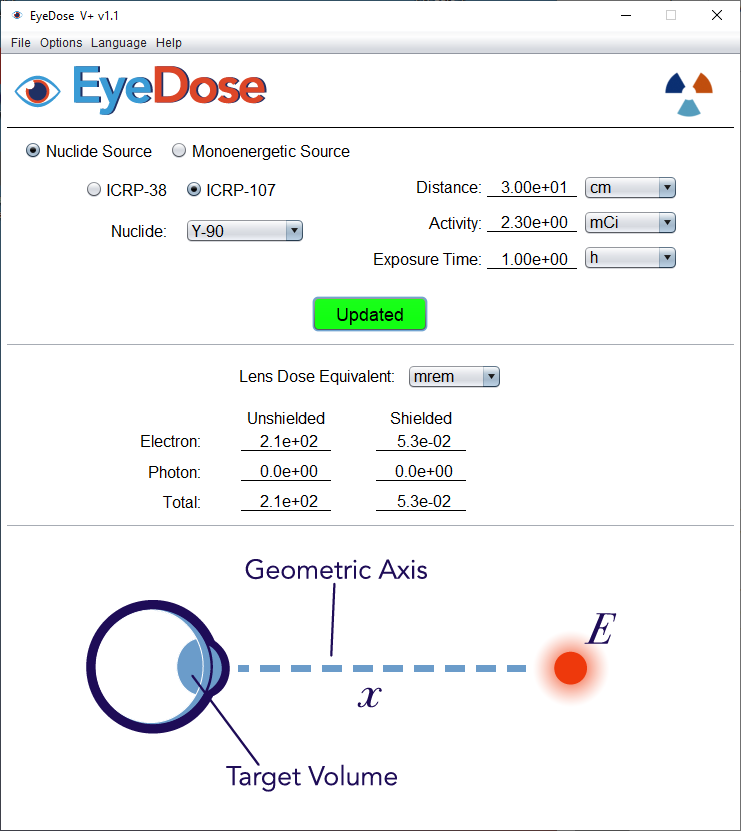 A technician is exposed to an “old” 2.3 mCi Sr-90 source with negligible encapsulation
What is the dose equivalent rate delivered to the lens of the eye at 30 cm?
What is the effect on dose from wearing 2-mm thick leaded glasses?
Renaissance code development, llc
122
EyeDose
Effectiveness of leaded glasses
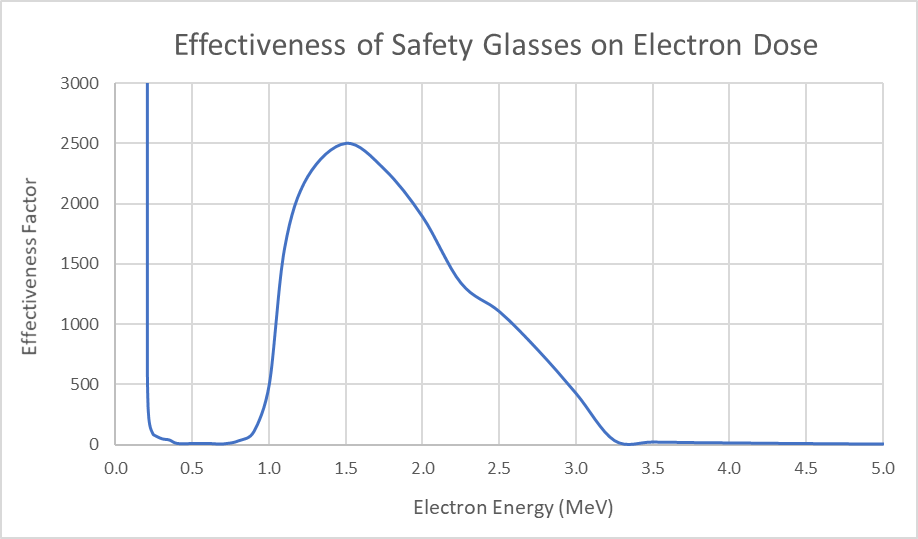 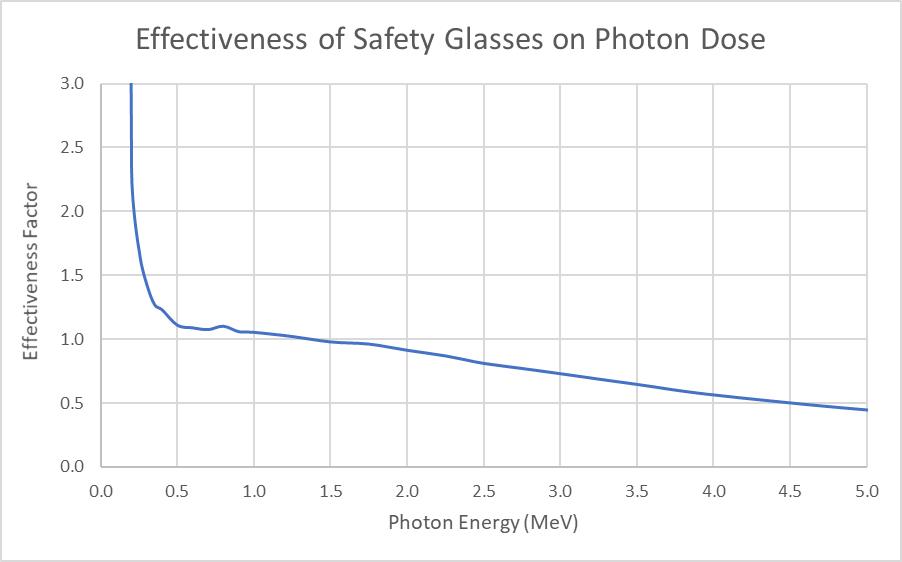 Renaissance code development, llc
123
QUESTIONS

DISCUSSION
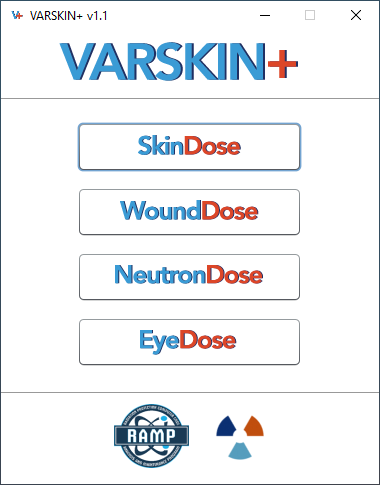 Renaissance code development, llc
124